Planetary Science and Ecosystems
Jordan Stone
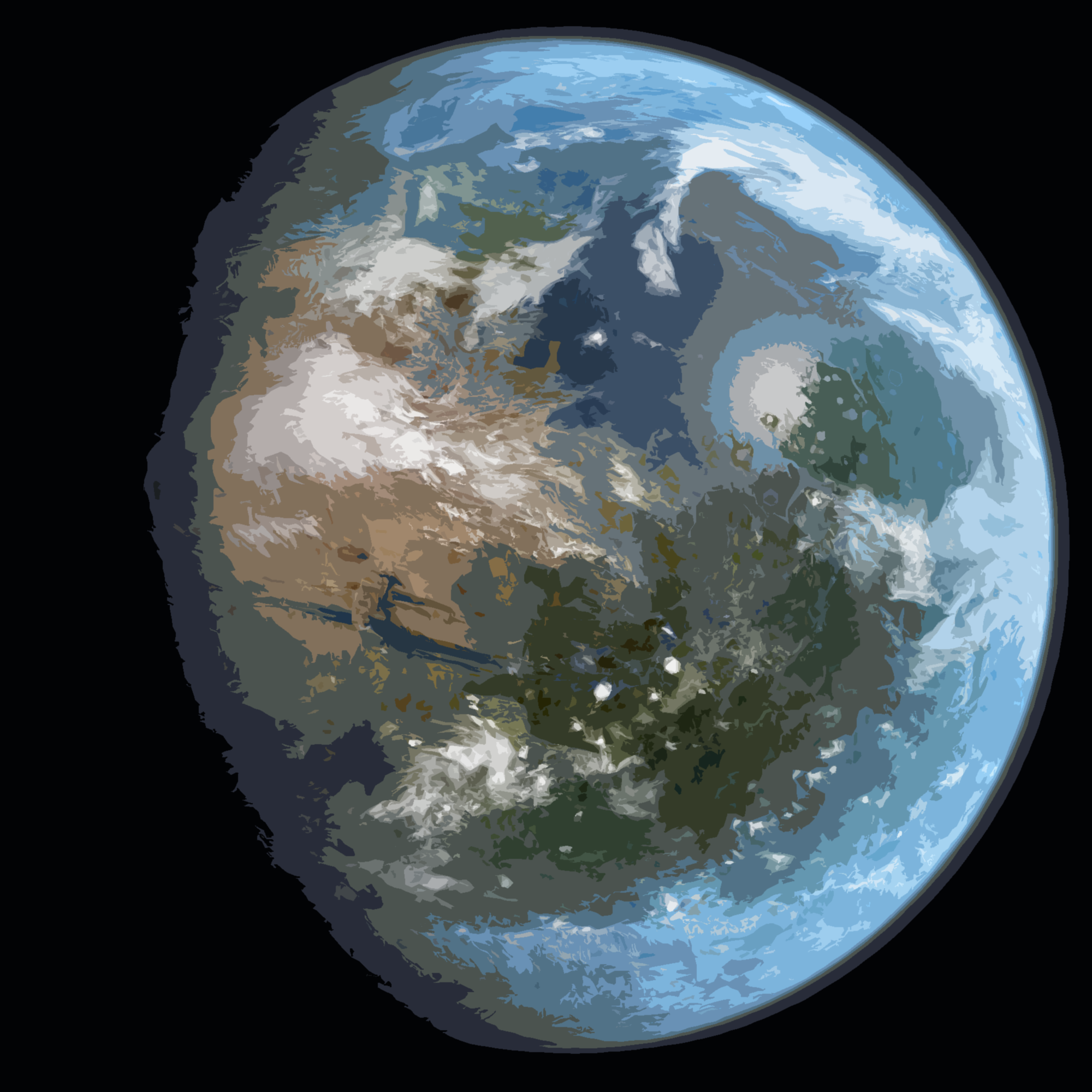 Credit: Ittiz/Wikimedia Commons
[Speaker Notes: Introduce yourself
Structure
Planetary science helps Earth (Atmospheres, Geology, Oceans, Exoplanets)
Bring it together (Gaia hypothesis, terraforming, geoengineering)]
Planetary Science
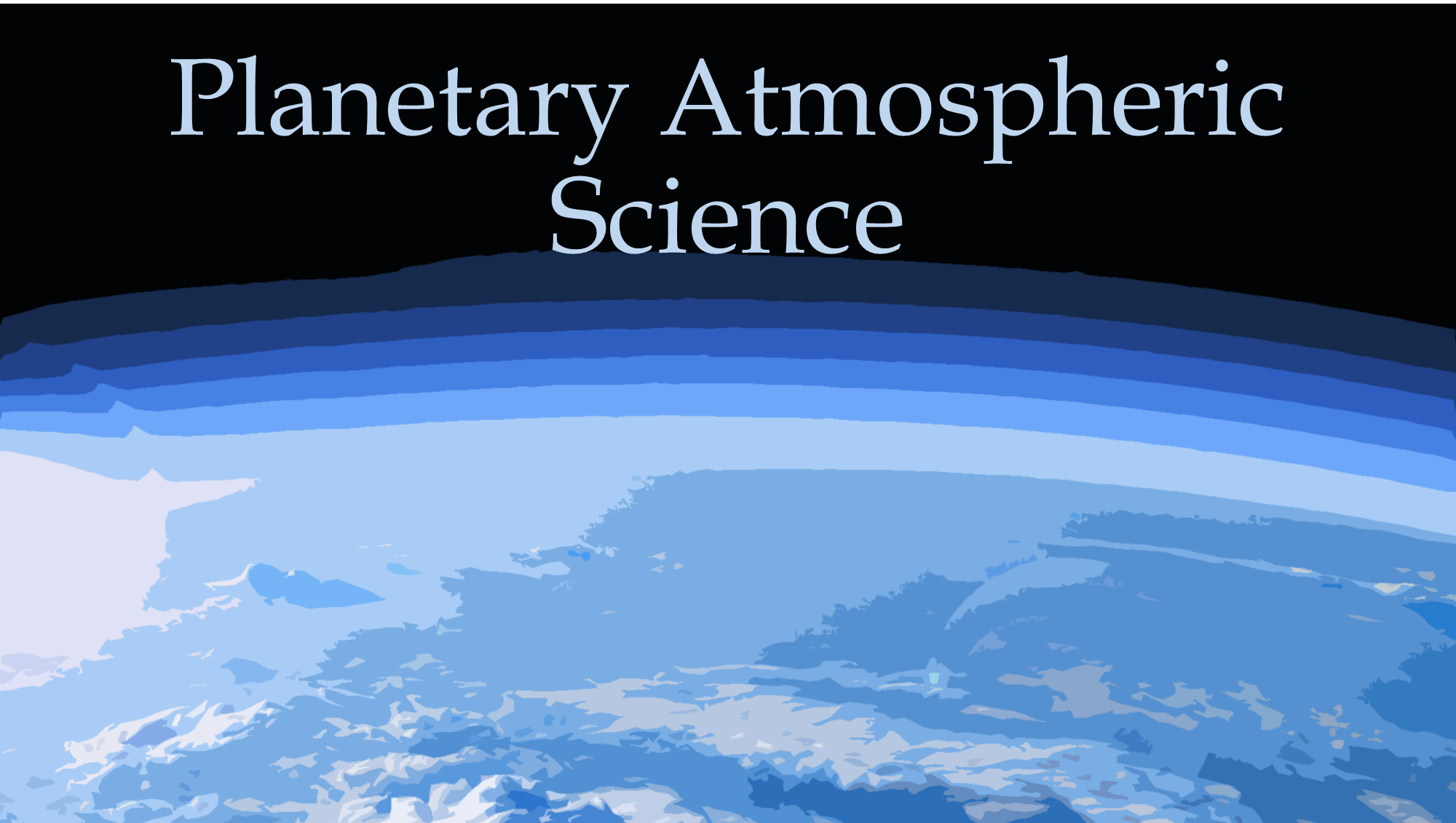 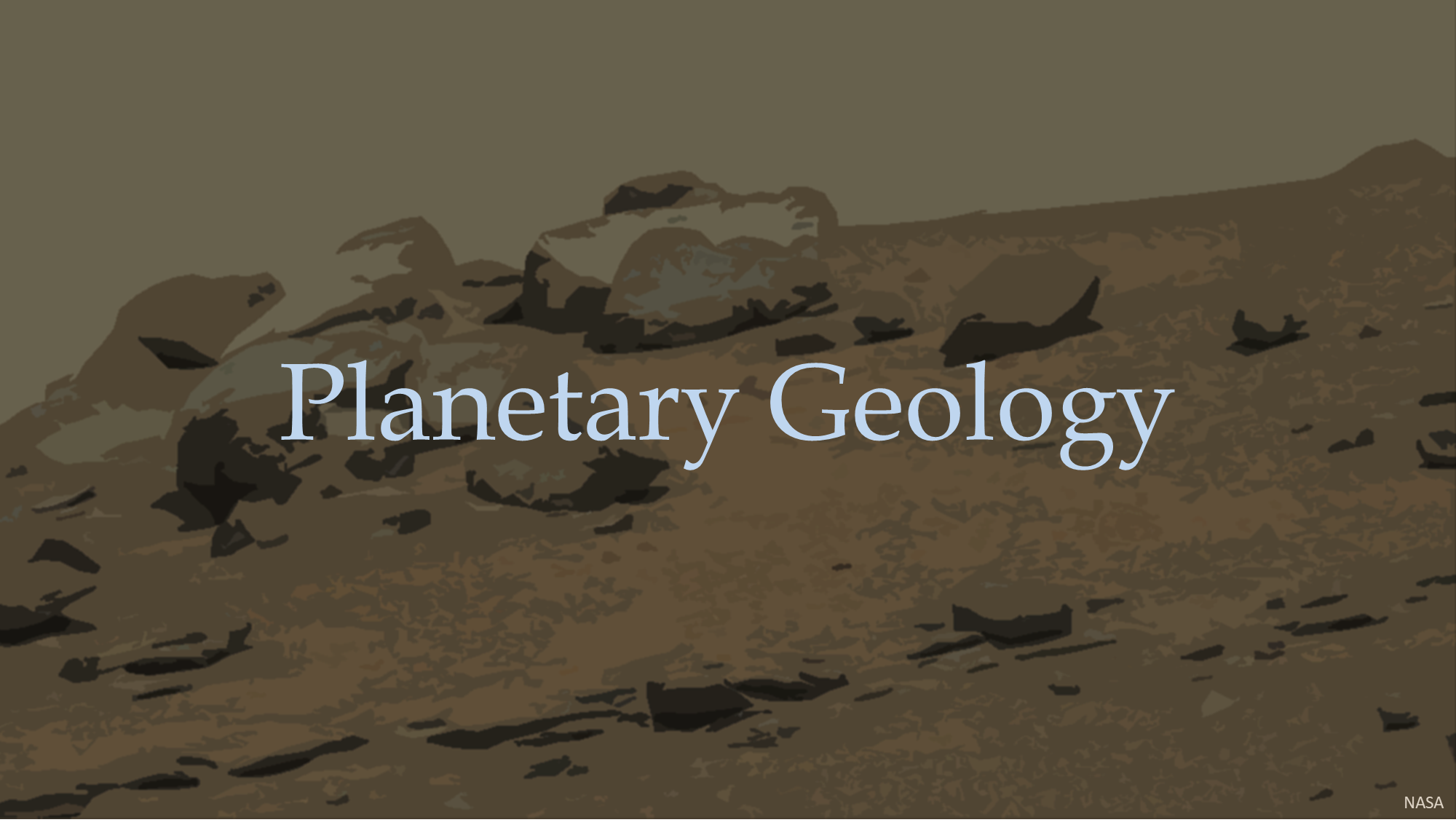 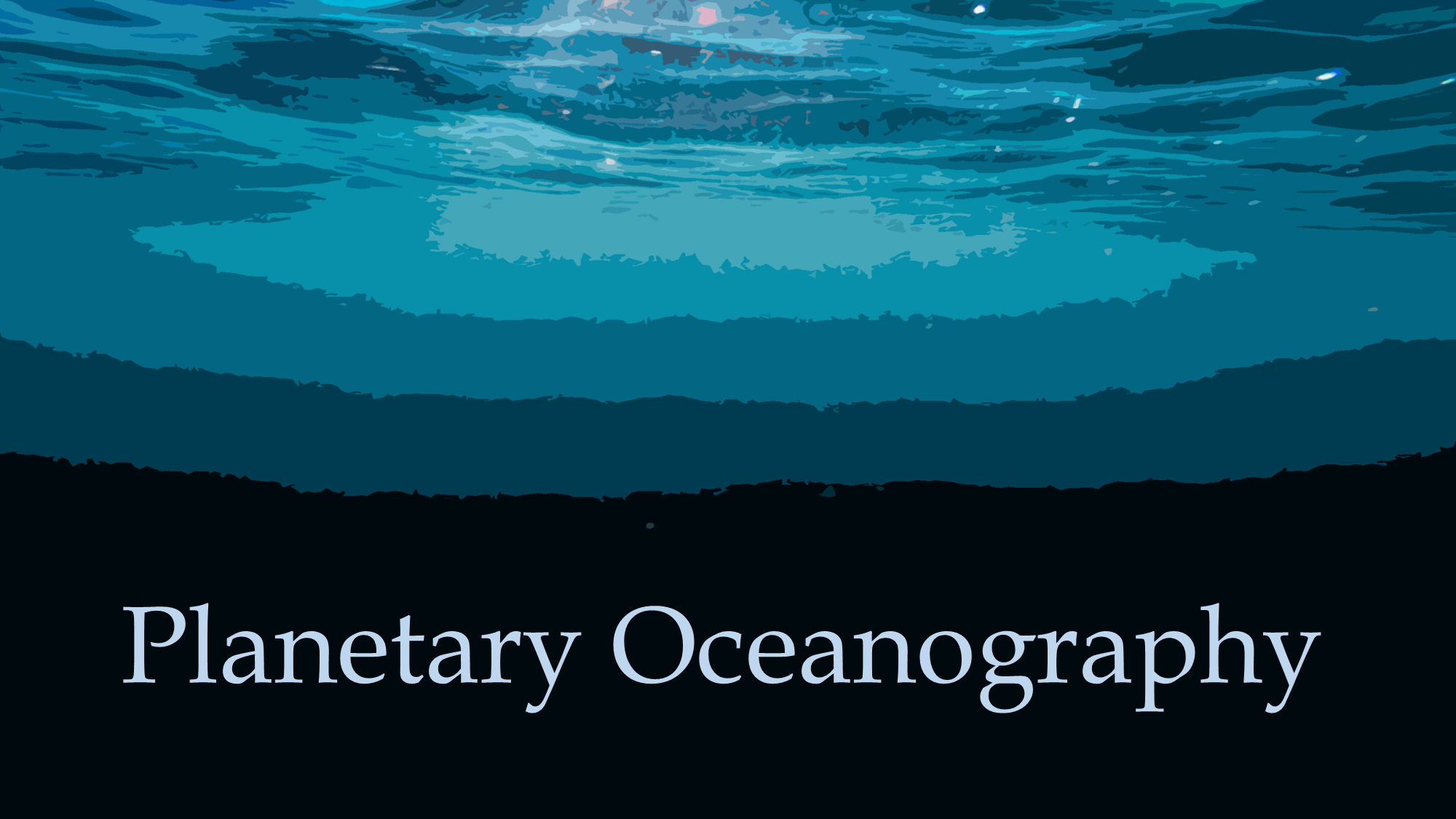 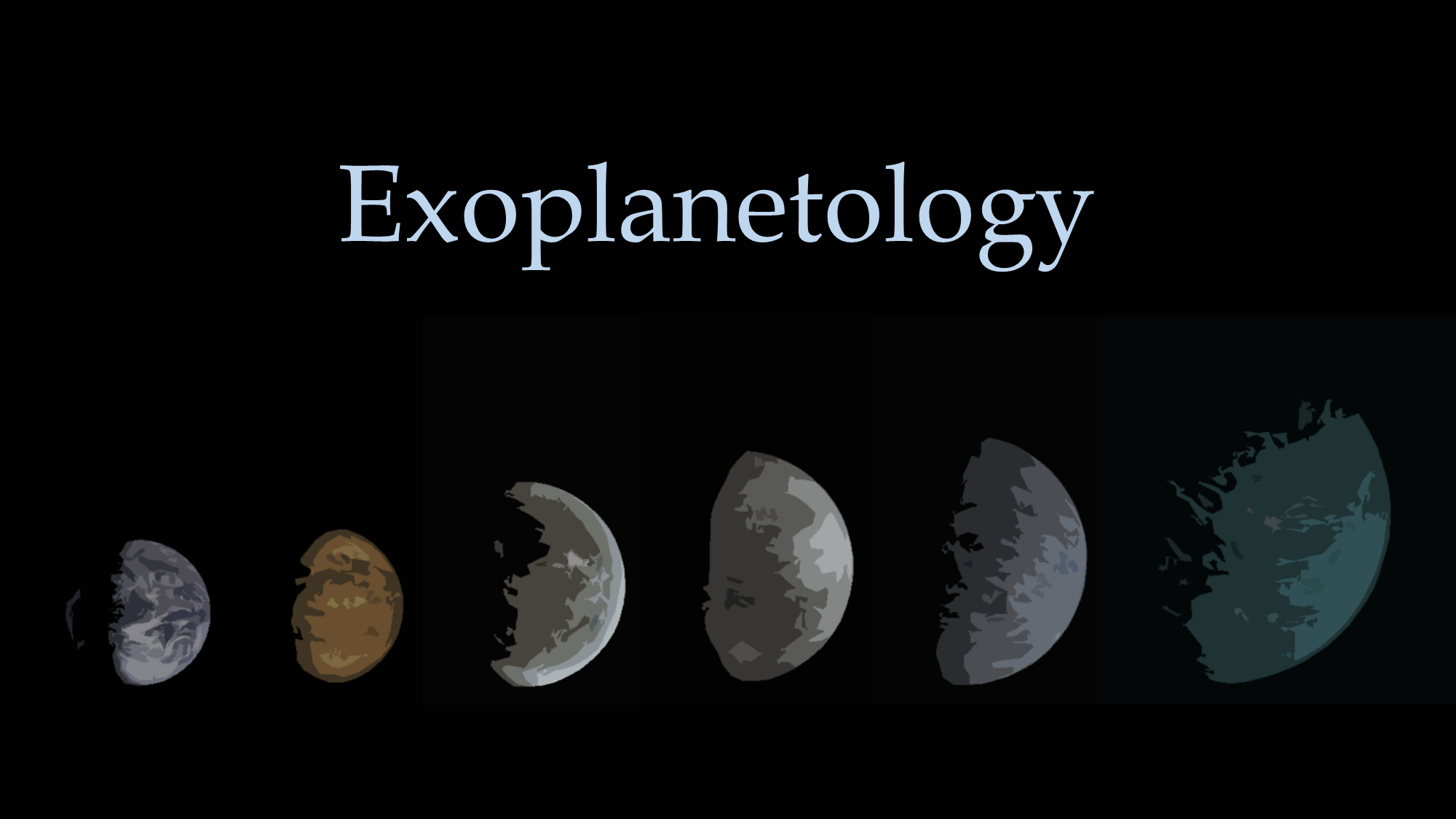 [Speaker Notes: Comes from astronomy and earth sciences
Includes Earth
Telescopes and rovers for other planets. 
Labwork
Computer simulations
Fieldwork to extreme environments

Atmospheres
Phosphine on Venus was two radio telescopes on the ground
Planetary Geology
Geomorphology, cosmochemistry, geochemistry, petrology, geophysics
Rovers
Meteorites
Exoplanetology
Telescopes based in space. Like JWST]
The Global Ecosystem (Biosphere)
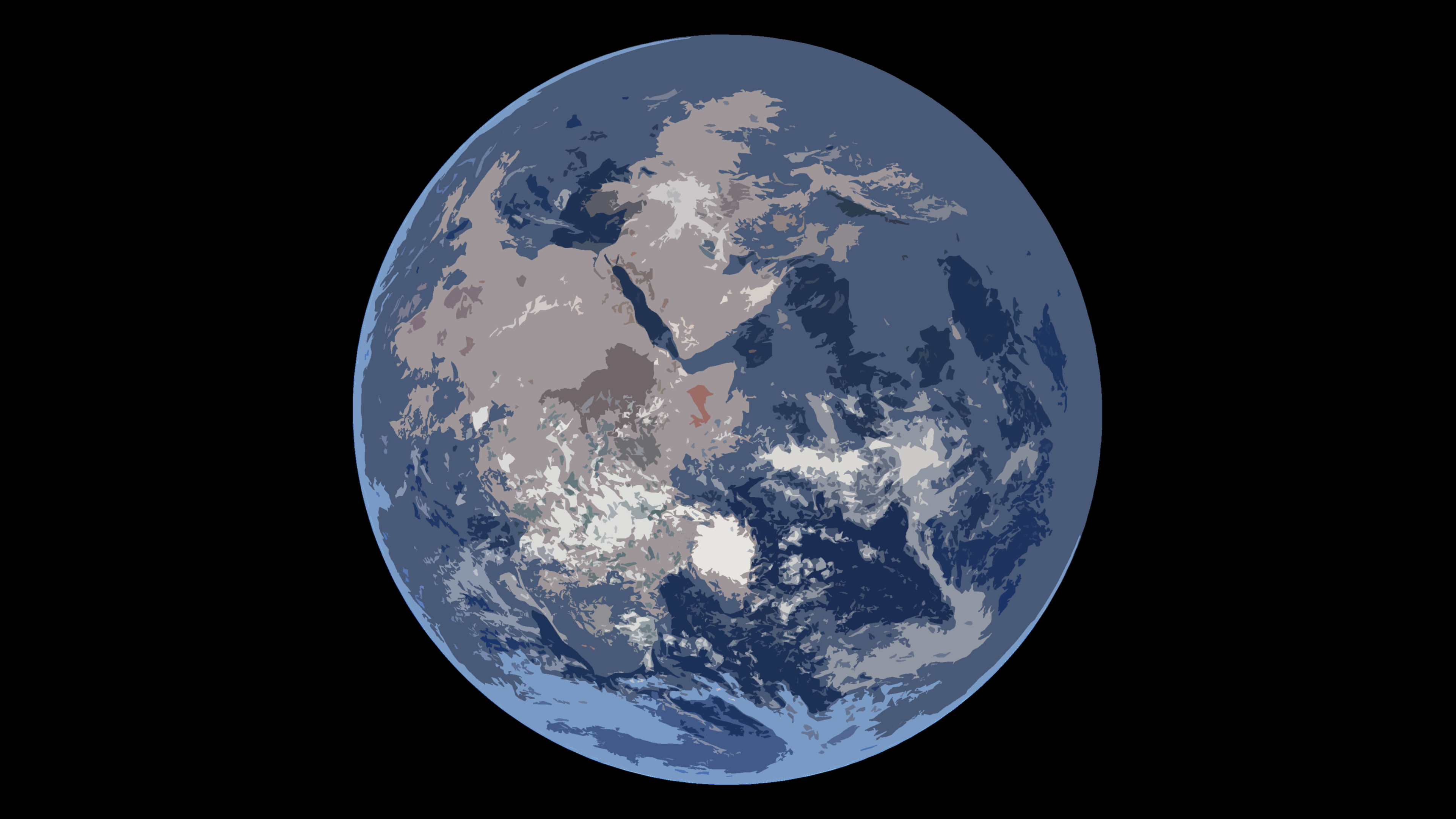 Magnetic Field
Atmosphere
Greenhouse effect
Oxygenated
Ozone layer
CO2
N2
Within habitable zone
Liquid water
Rocky planet
Stable axial tilt
[Speaker Notes: Planetary science & ecosystems seems like a weird topic
Planetary science is already linked to ecosystems

Stable axial tilt – stable climate]
Comparative Planetary Science
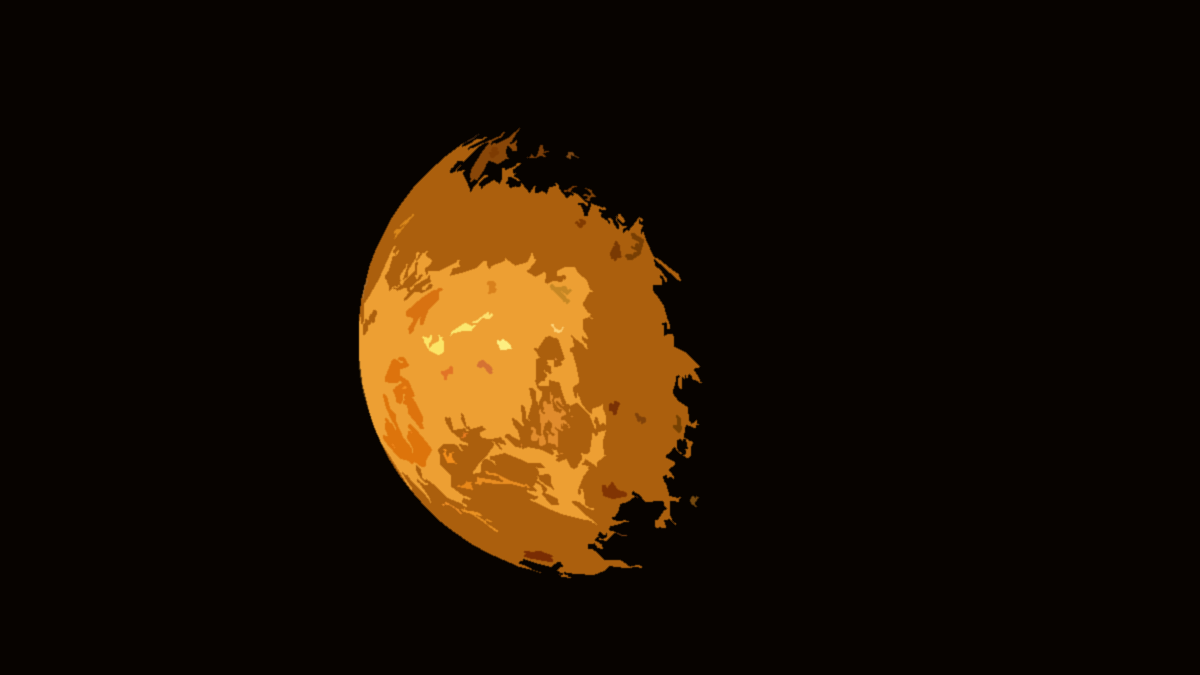 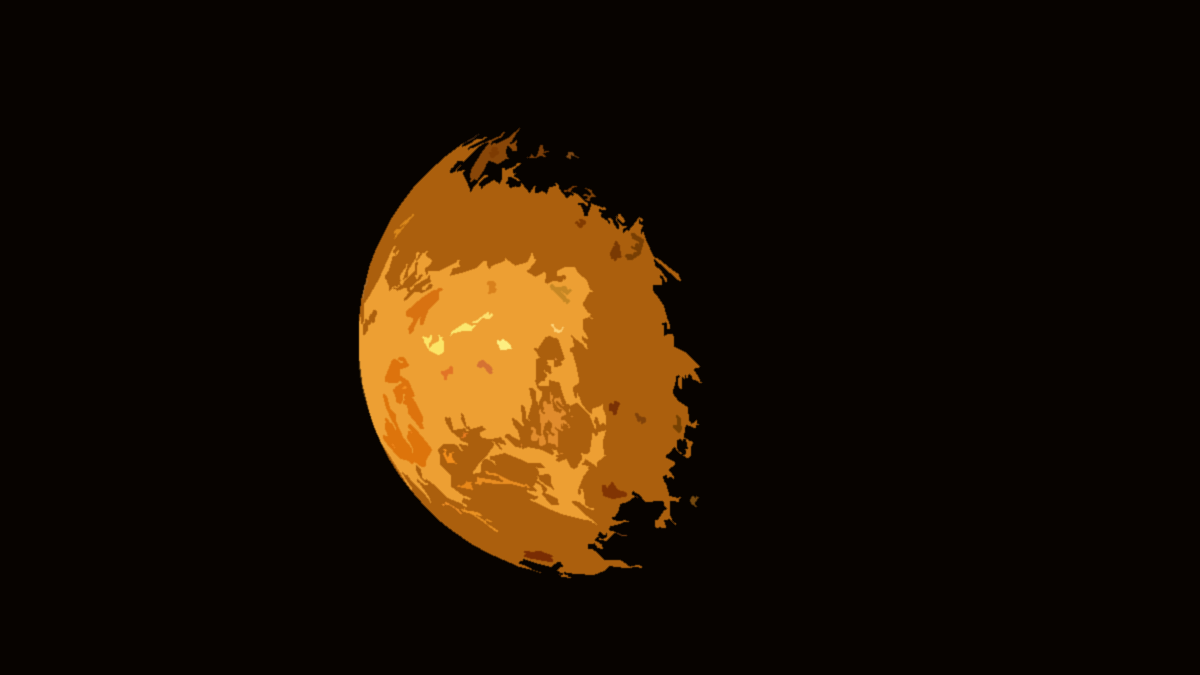 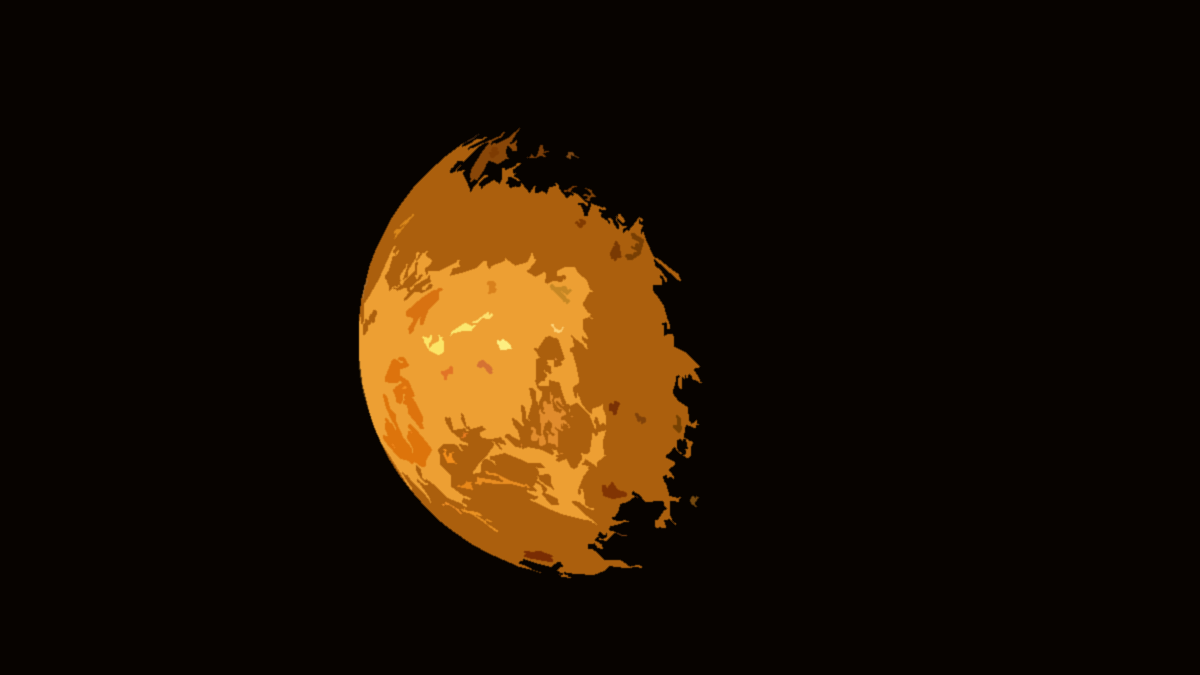 Earth
Venus
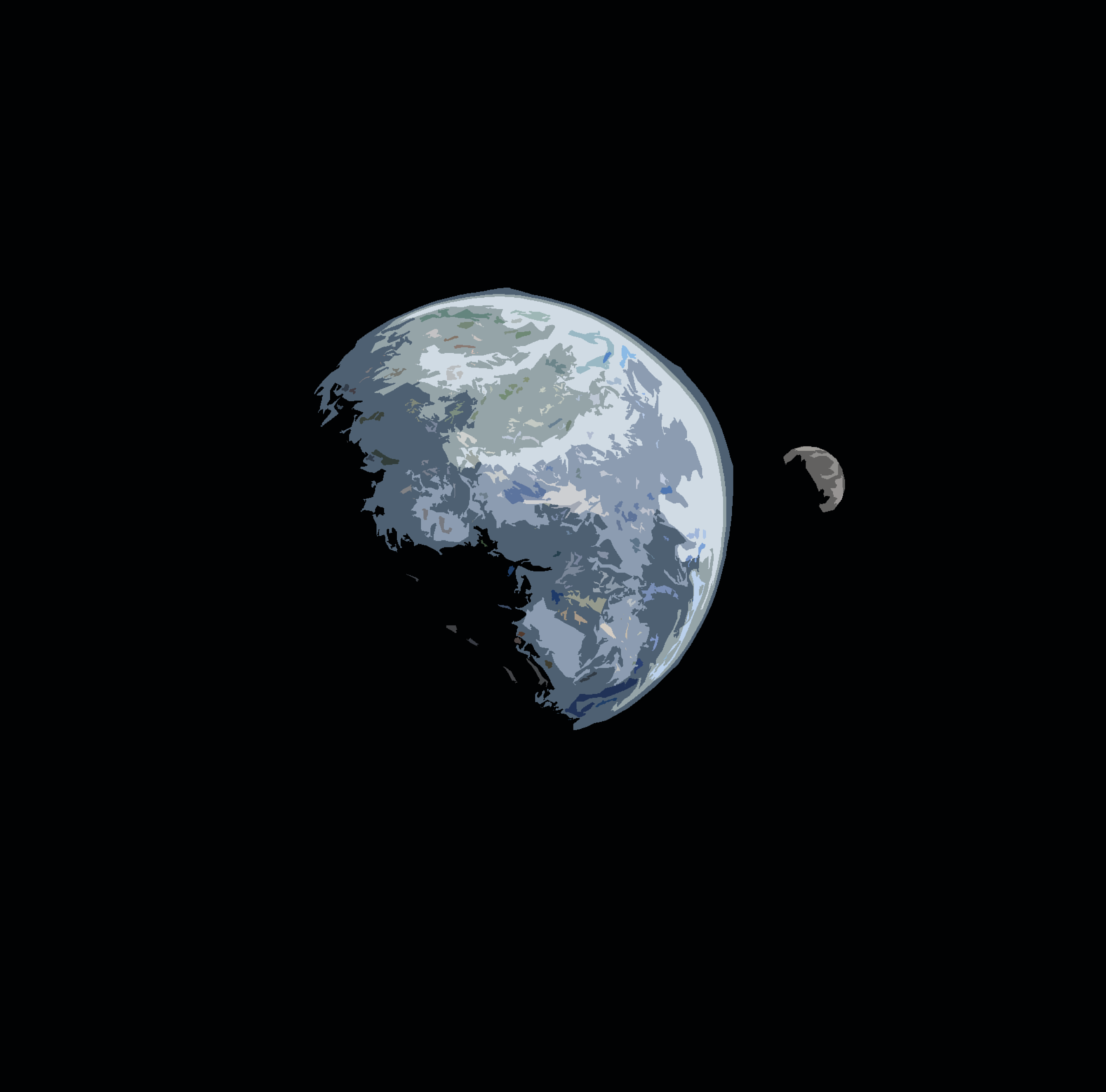 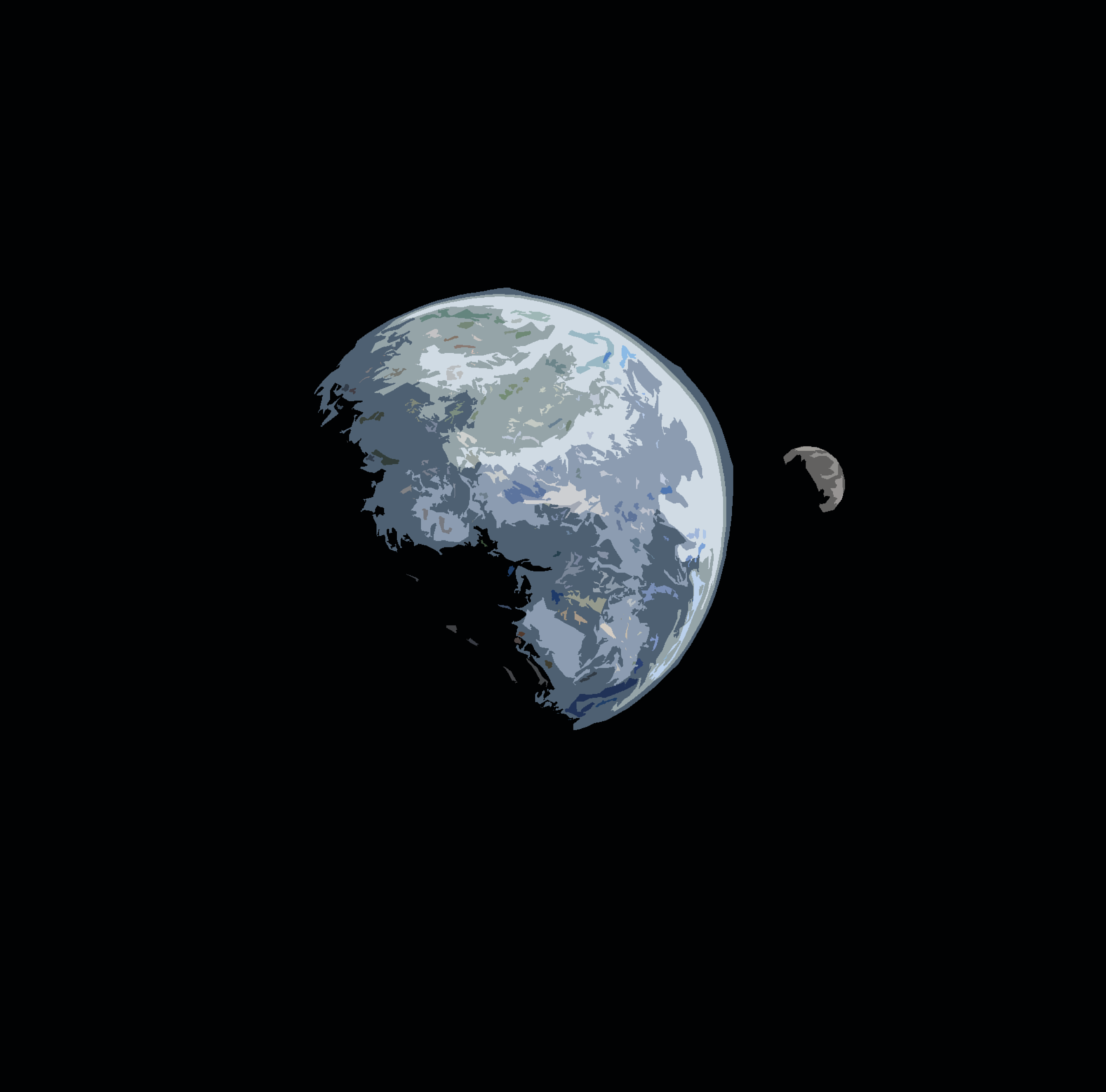 6,371 km
6,052 km
Moon
13.9 °C
464 °C
[Speaker Notes: We used to only use Earth’s present to understand past and future. Until planetary science


We have a really big moon (1/4 the size of Earth).]
The Value of Earth in Planetary Science
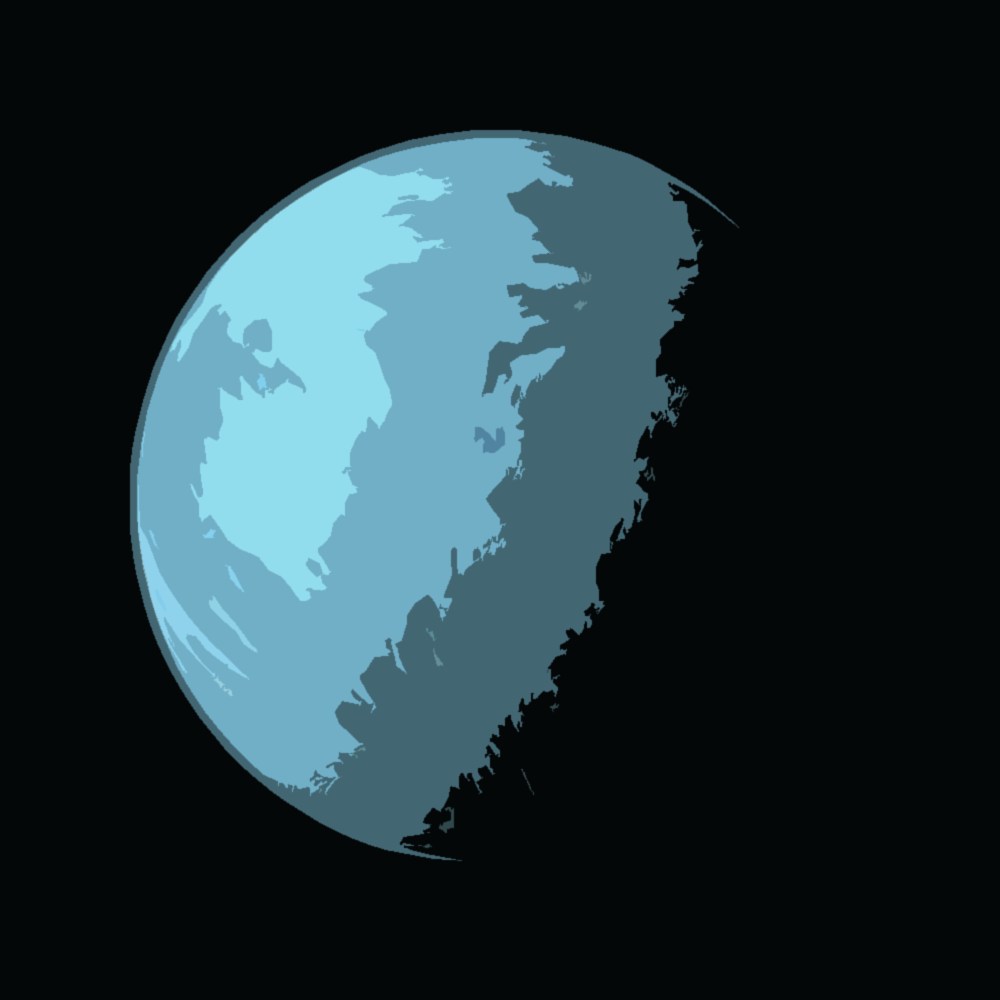 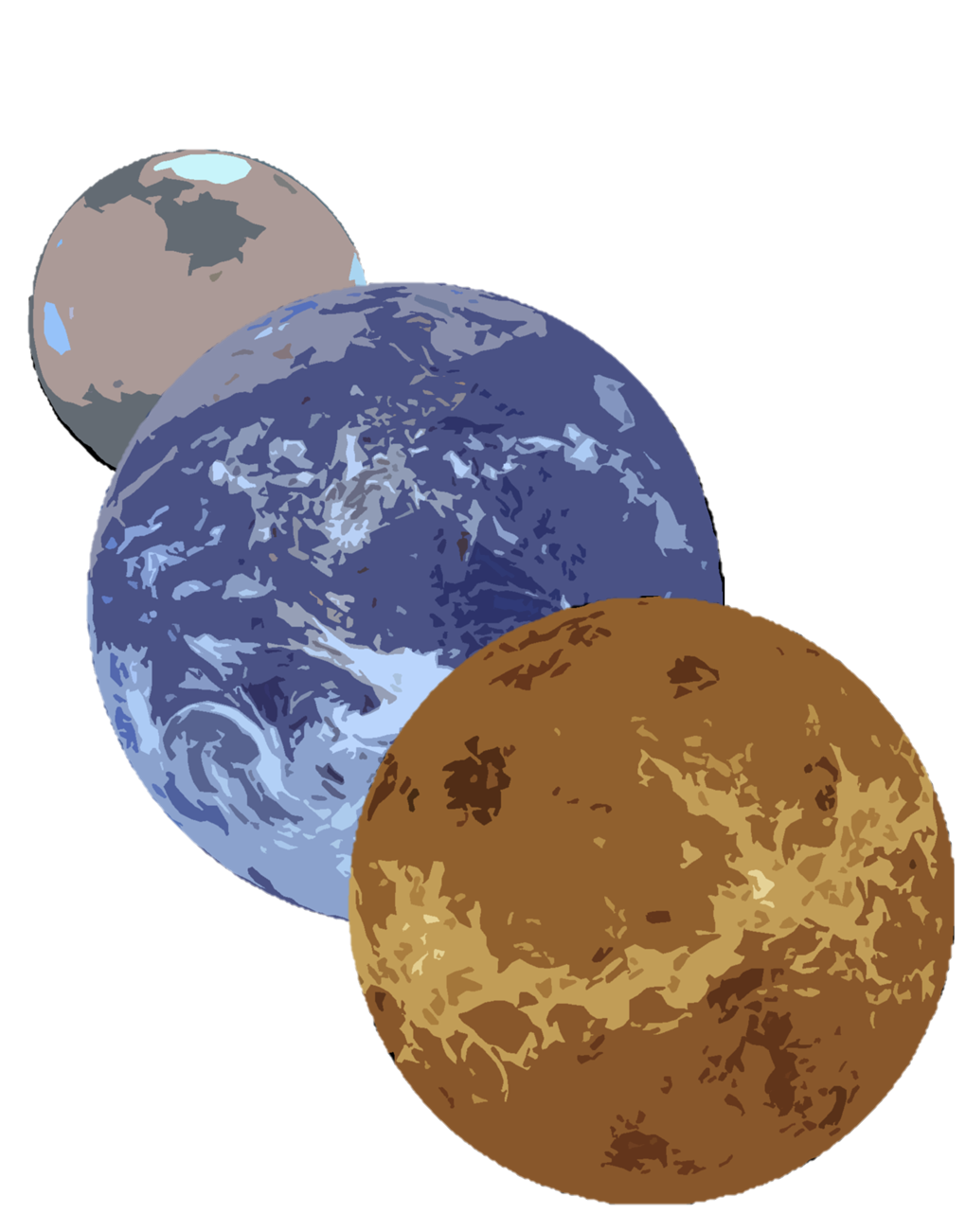 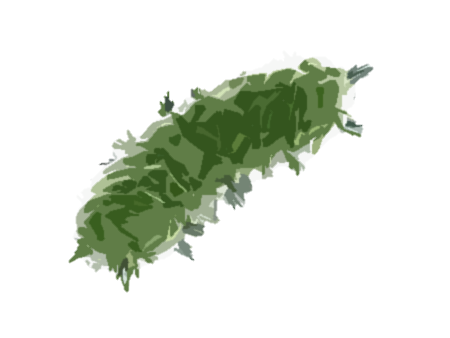 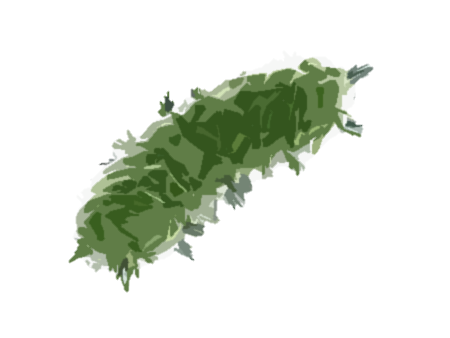 ESA
Searching for habitable exoplanets
Searching for life in our solar system
Understanding our solar system
[Speaker Notes: Before I go into the value of planetary science for understanding Earth

The rocky planets formed from the same material, the same protoplanetary disk. By comparing the material on Earth with Venus and Mars, we can see what the other planets lost.]
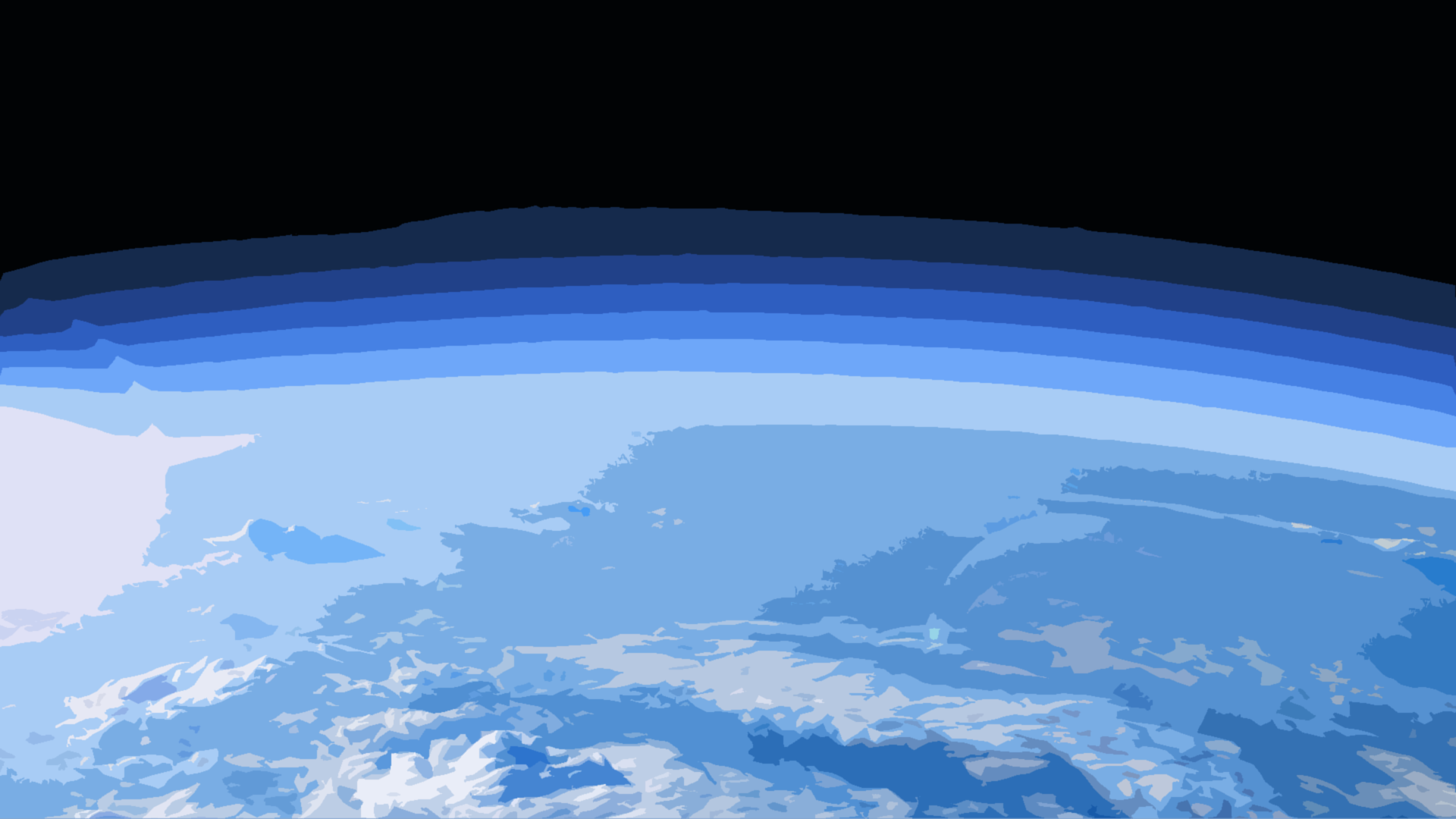 Planetary Atmospheric Science
[Speaker Notes: First of 4]
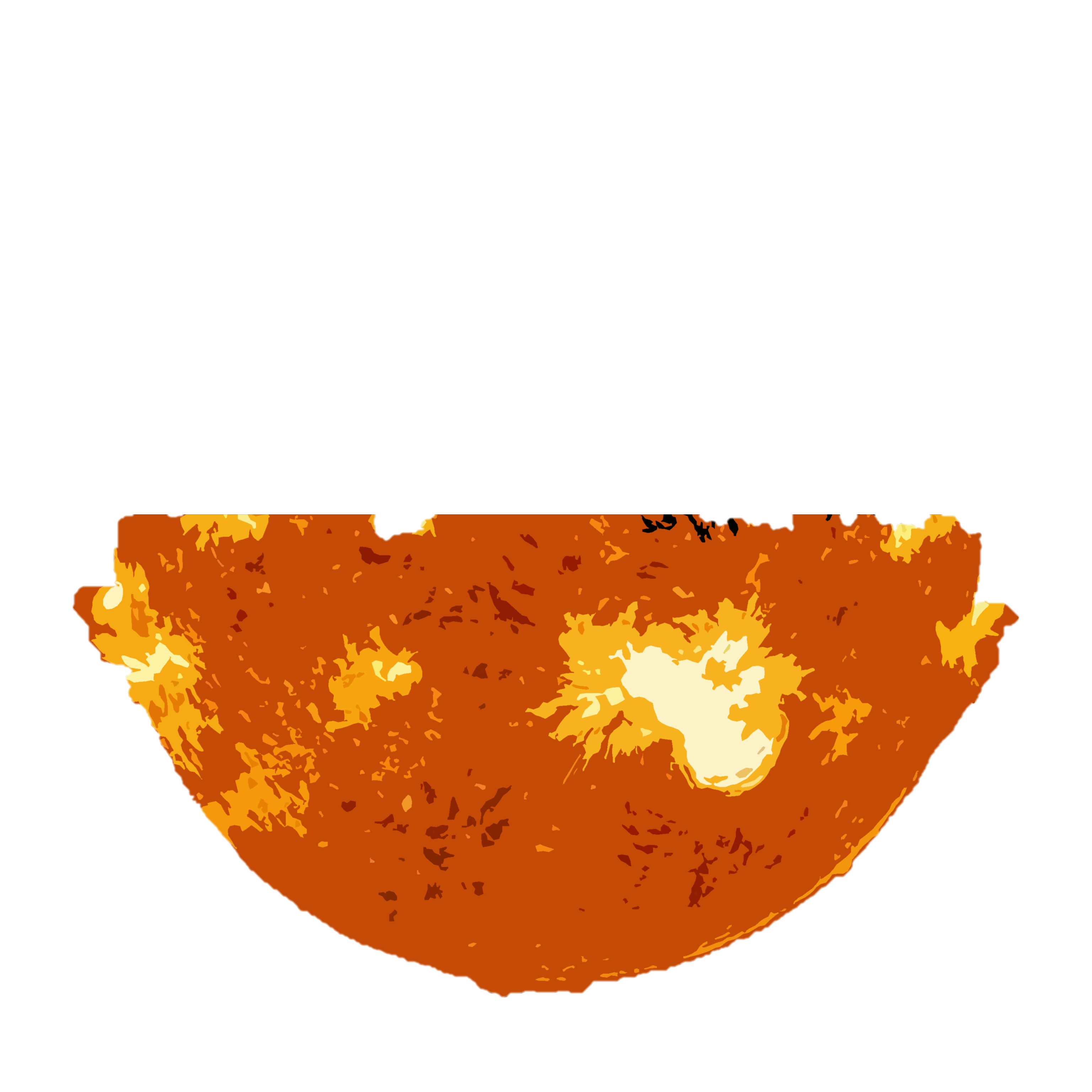 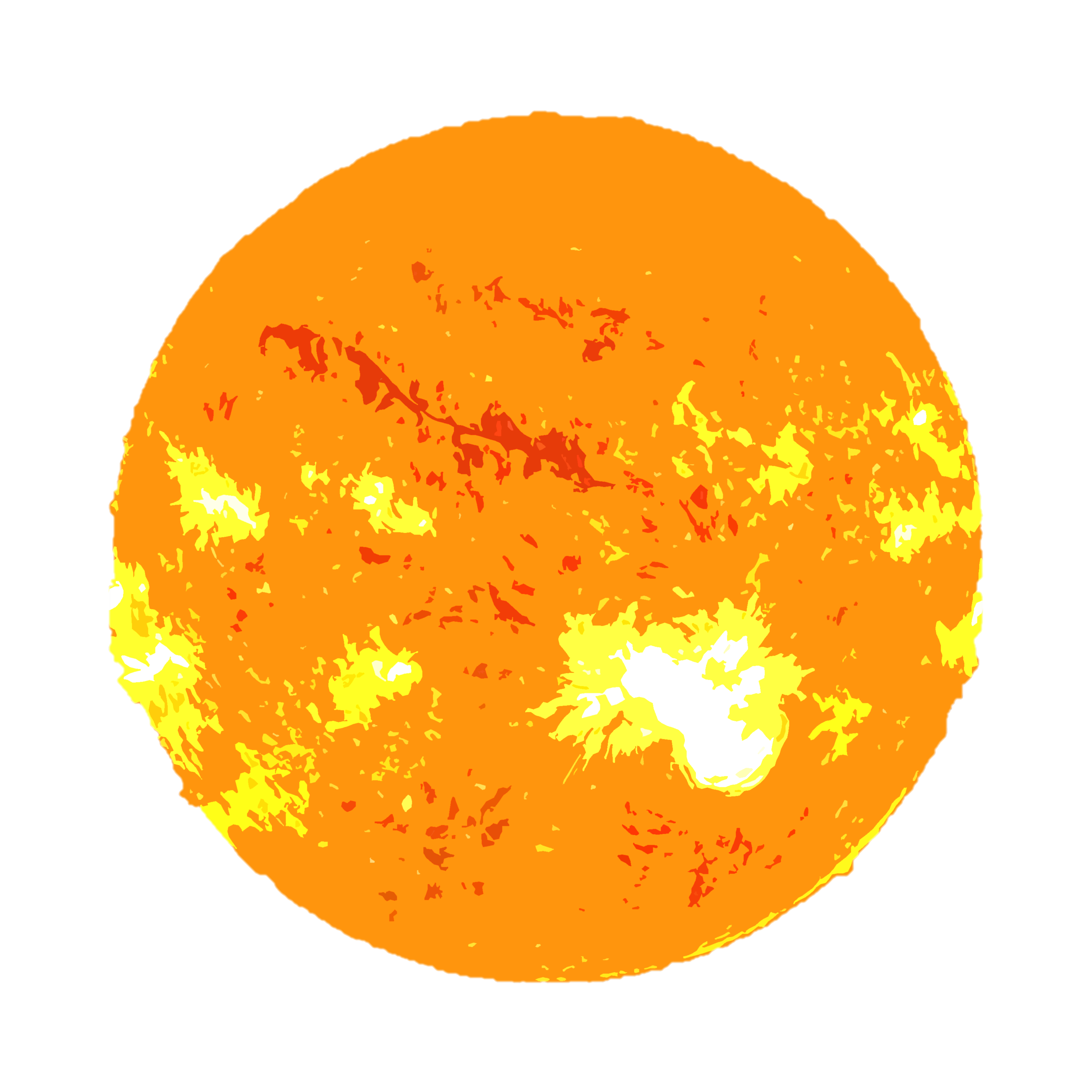 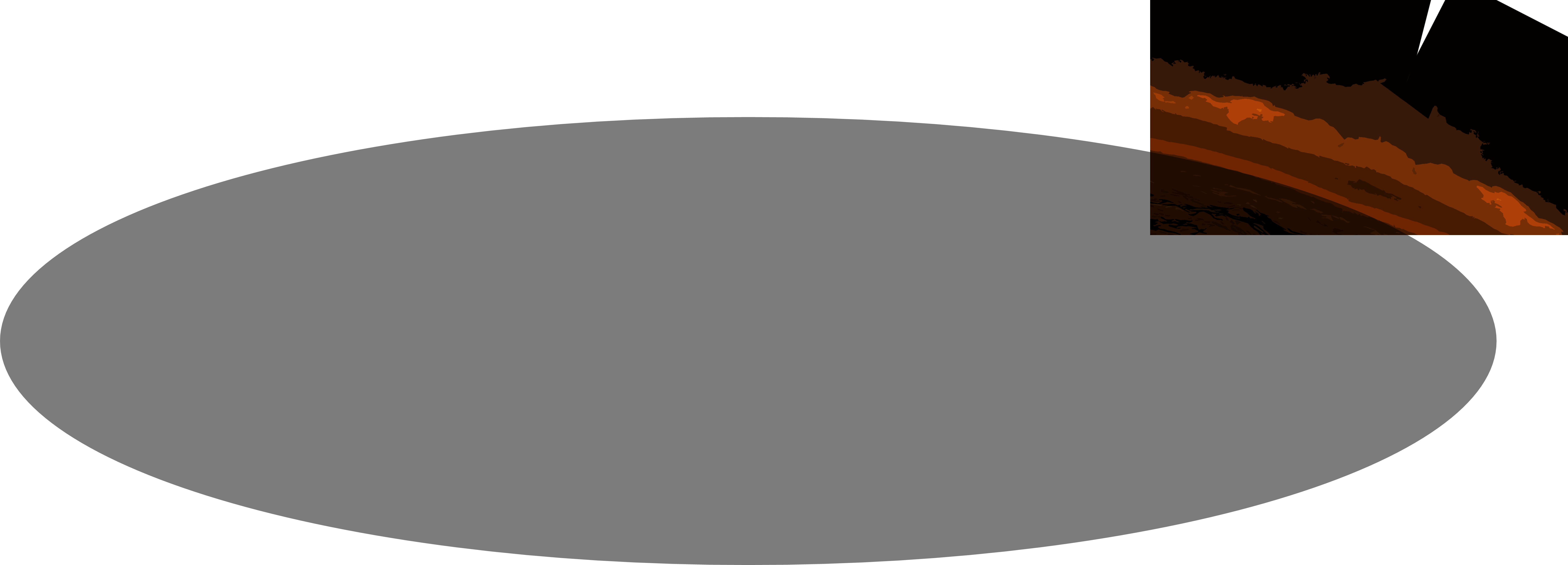 The Venus Runaway Greenhouse Effect
Ingersoll, A. P. 1969. The runaway greenhouse: A history of water on Venus. Journal of Atmospheric Sciences, 26, 1191-1198.
Water vapour
Solar Radiation
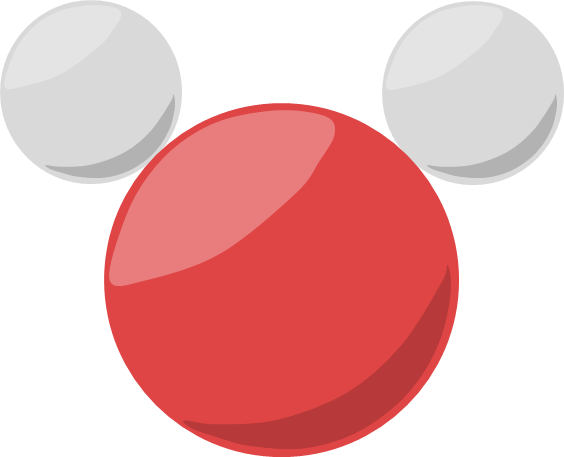 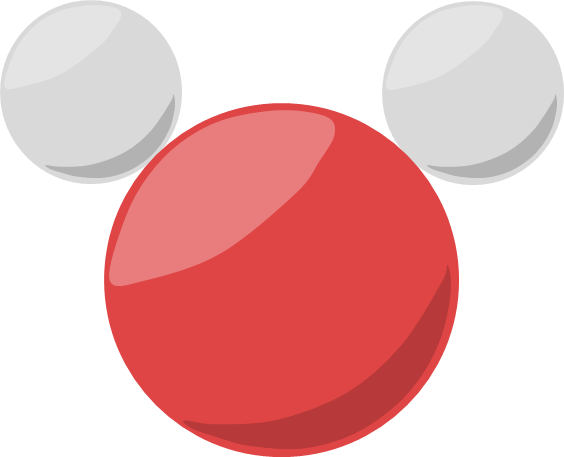 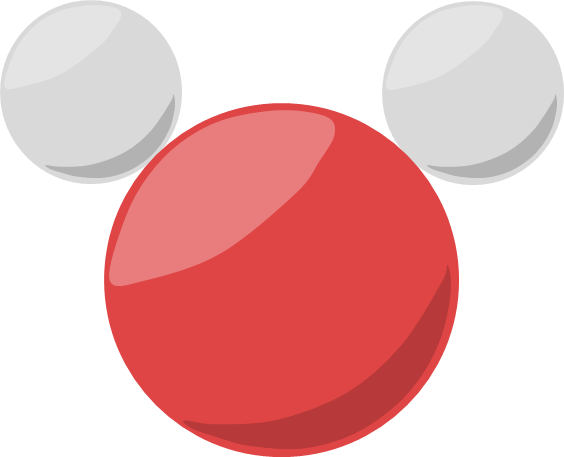 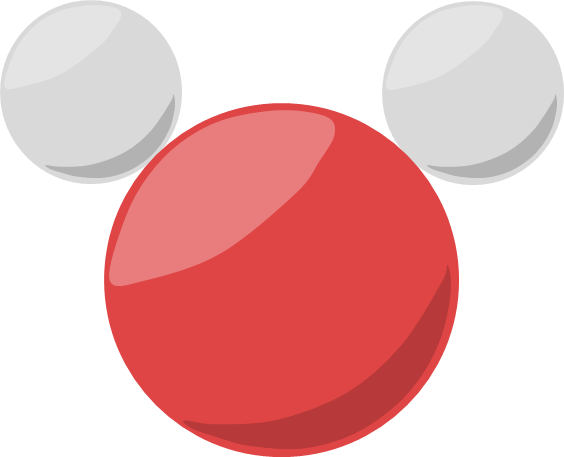 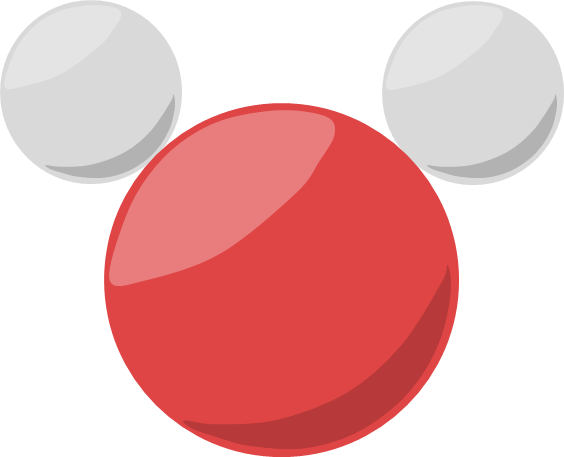 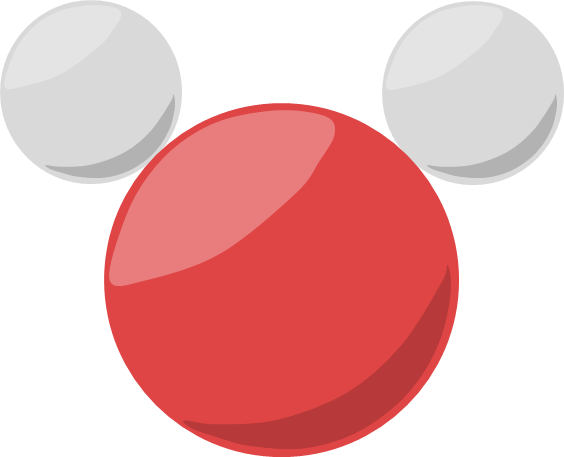 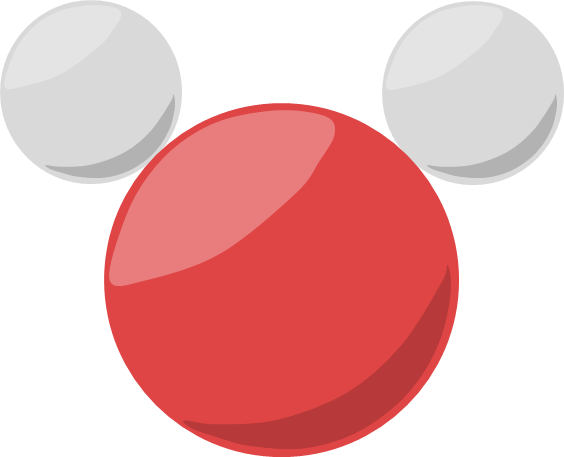 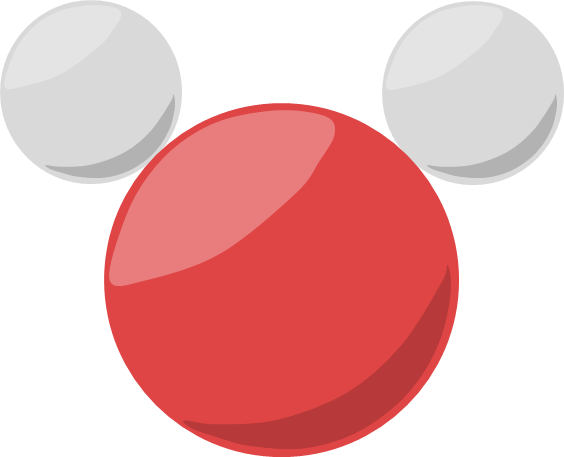 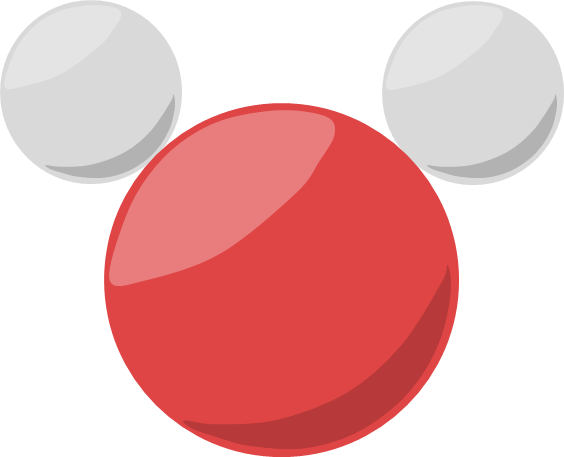 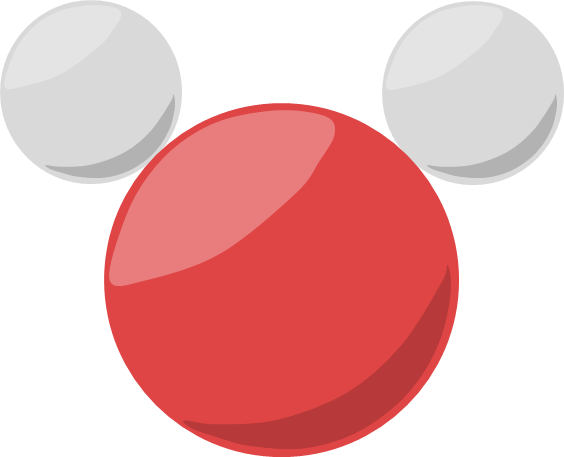 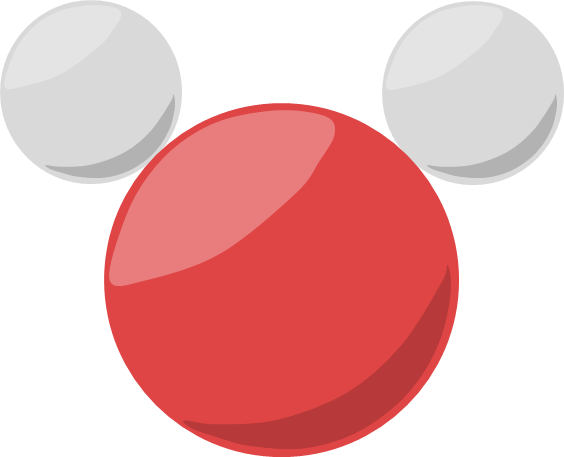 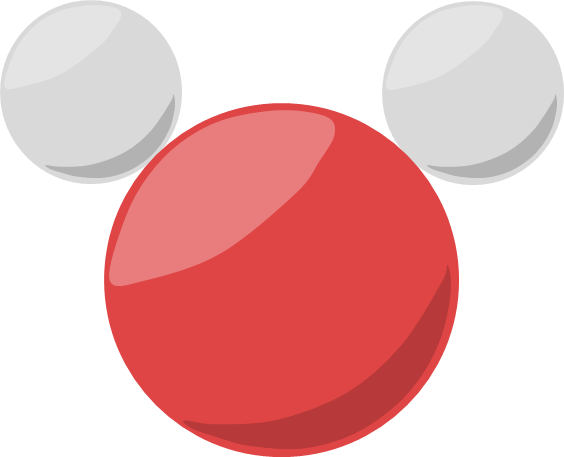 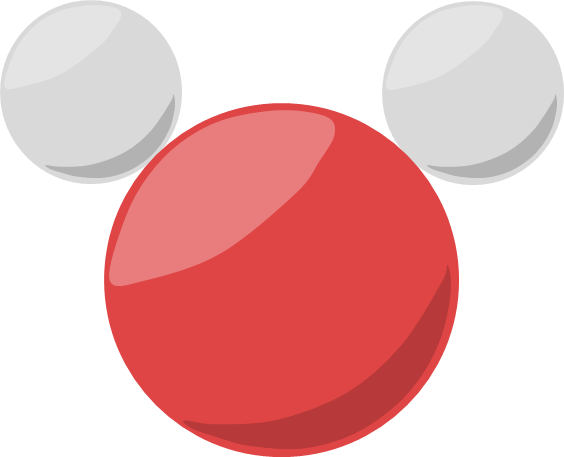 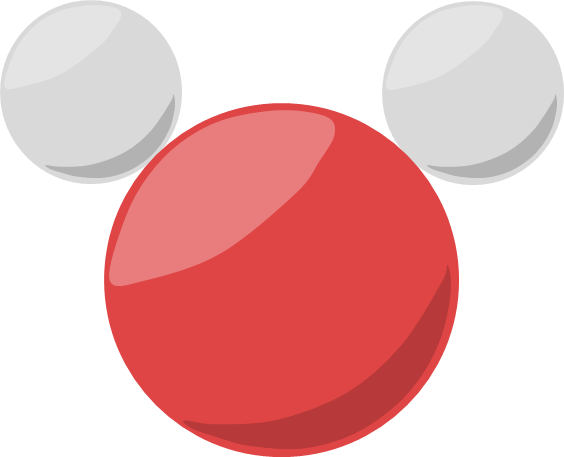 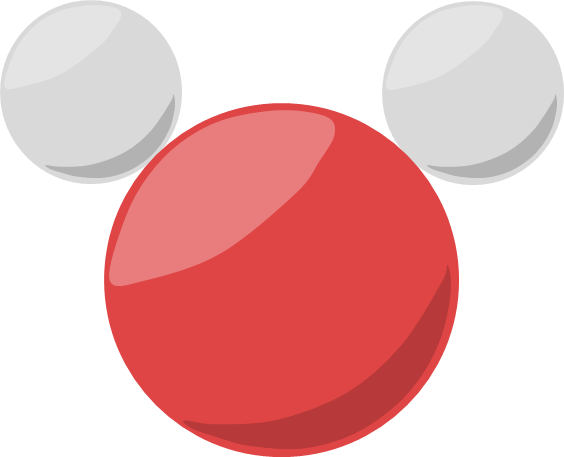 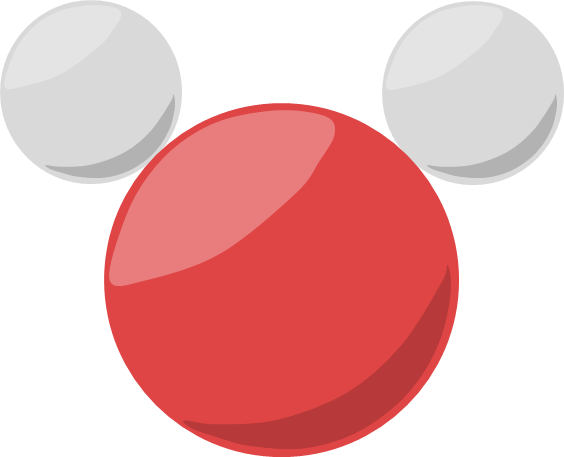 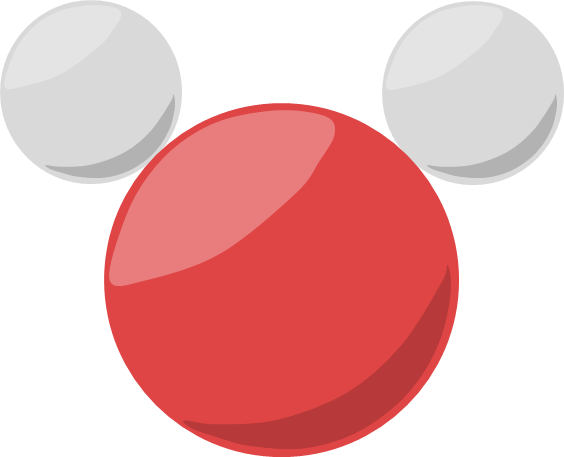 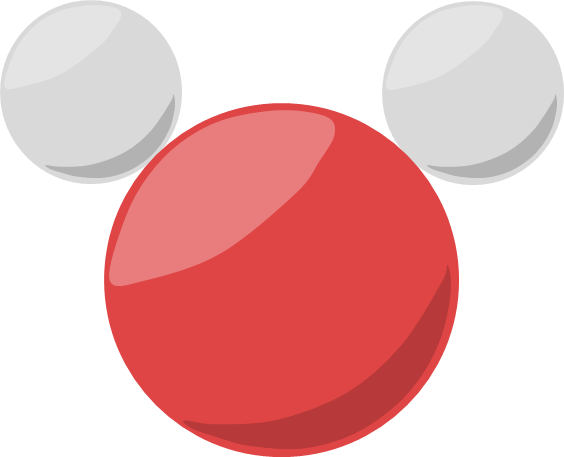 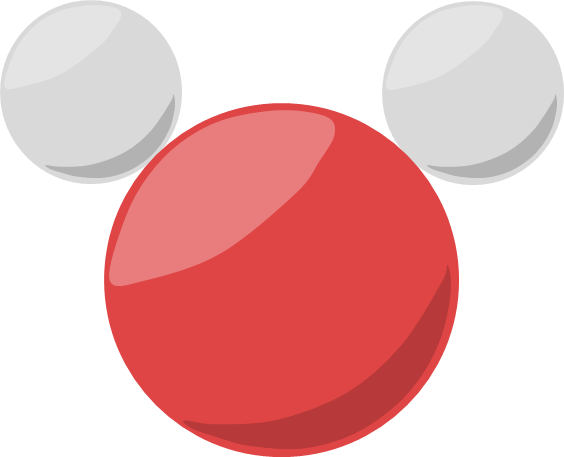 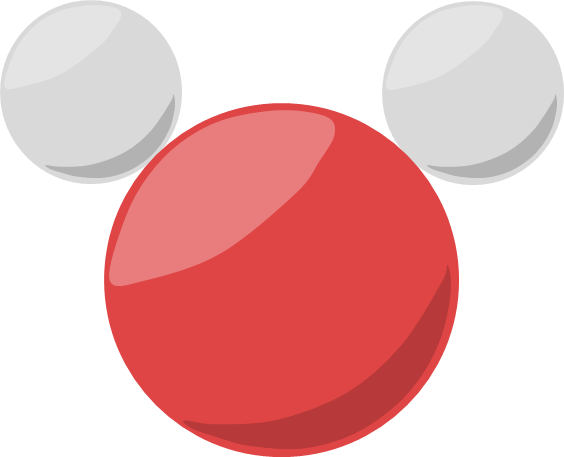 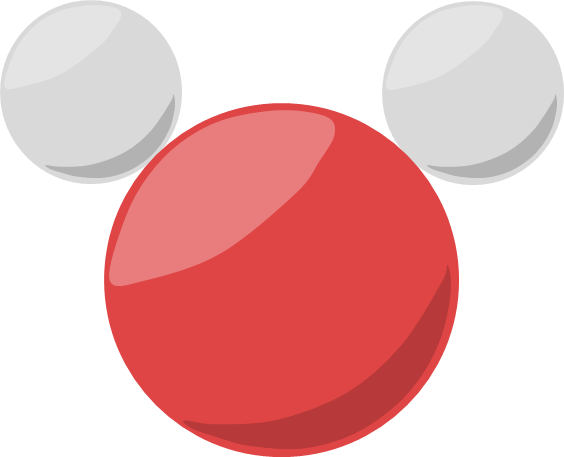 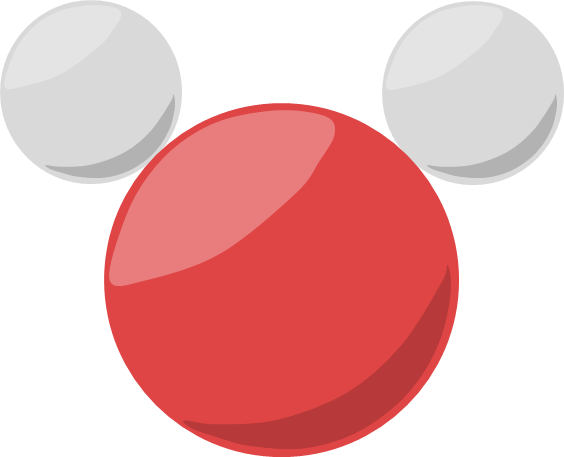 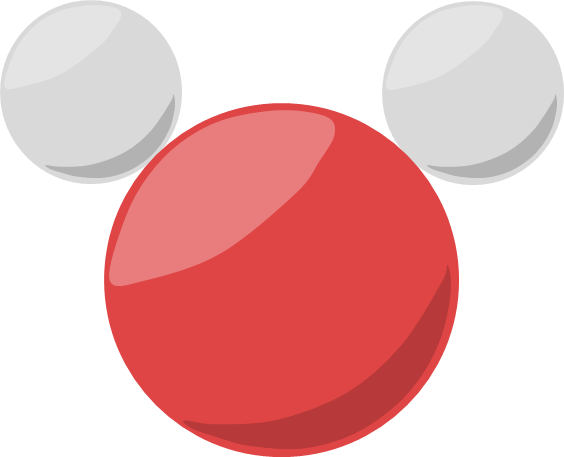 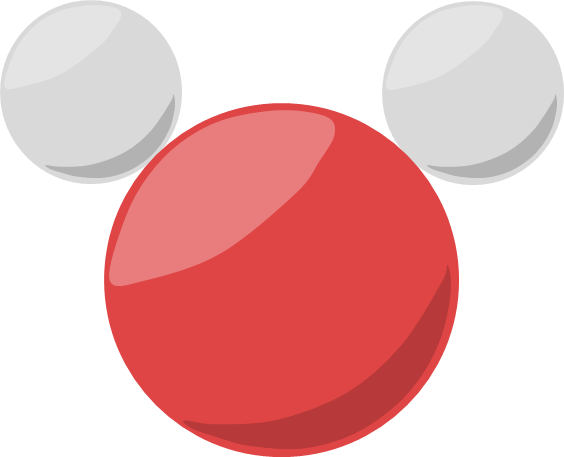 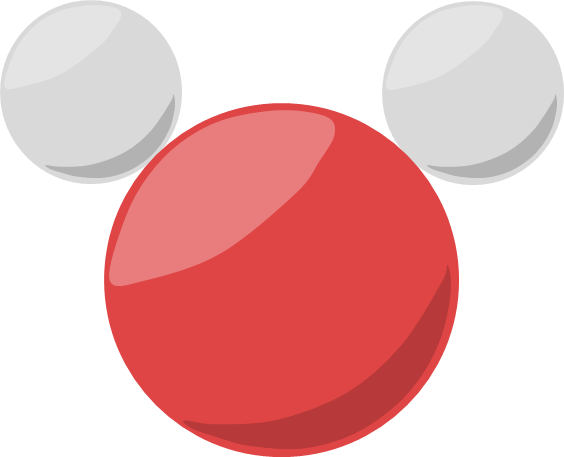 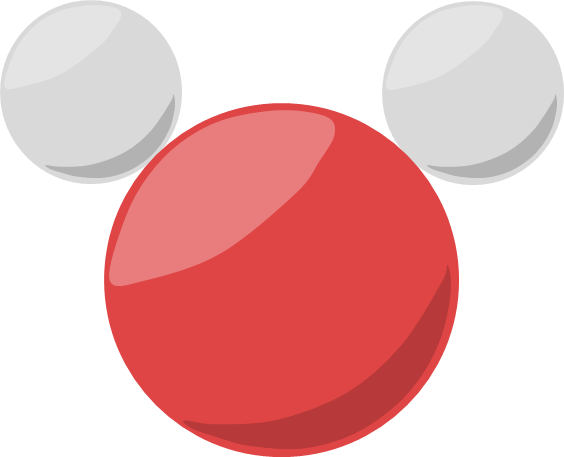 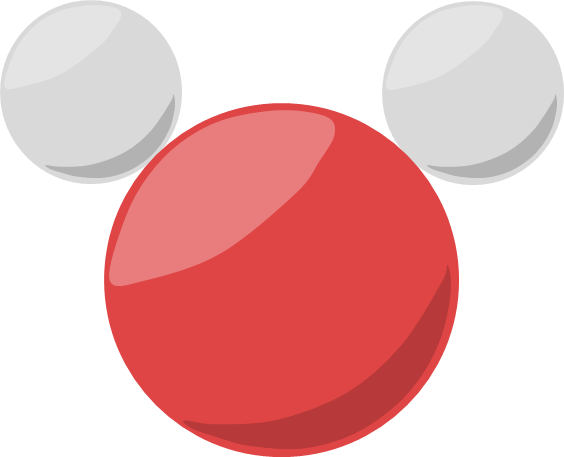 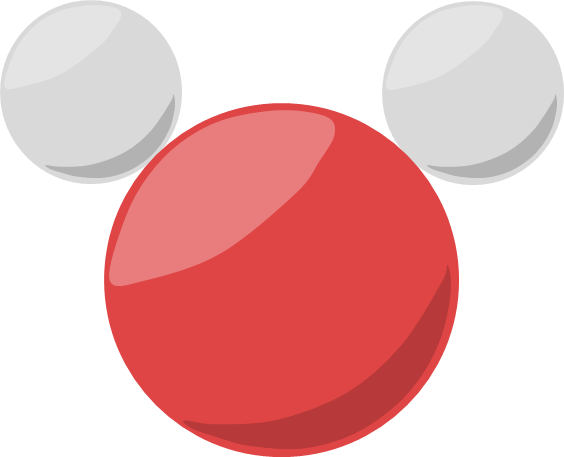 Oceans
Venus
[Speaker Notes: 464 °C]
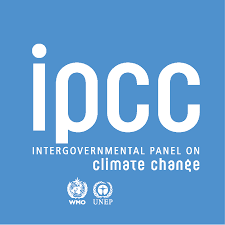 Runaway Greenhouse and Climate Crisis
1. Could the runaway greenhouse effect occur on Earth?
BuT wHaT abOUt iN an BiLLiOn YeArs?
“[there] is no possibility of [Venus's] runaway greenhouse conditions occurring on the Earth”
- James Houghton
2005:
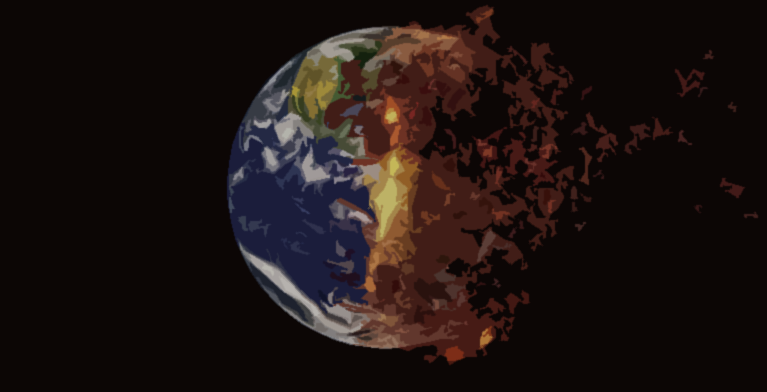 2009:
“'runaway greenhouse effect'—analogous to Venus—appears to have virtually no chance of being induced by anthropogenic activities.”
- IPCC
2010:
“if we burn all reserves of oil, gas and coal, there is a substantial chance that we will initiate the runaway greenhouse. If we also burn the tar sands and tar shale, I believe the Venus syndrome is a dead certainty” 
- James Hansen
2013:
James no. 2 you need like 10x the amount of CO2 that you thought to make a runaway greenhouse so stop being so dramatic
- Robert Kunzig
[Speaker Notes: Explain how it could occur on Earth first
The ultimate climate emergency]
Runaway Greenhouse and Climate Crisis
2. Smaller positive feedback loops
James Hansen, a prominent climate scientist has said “if we burn all reserves of oil, gas and coal, there is a substantial chance that we will initiate the runaway greenhouse. If we also burn the tar sands and tar shale, I believe the Venus syndrome is a dead certainty” (Hansen 2010).
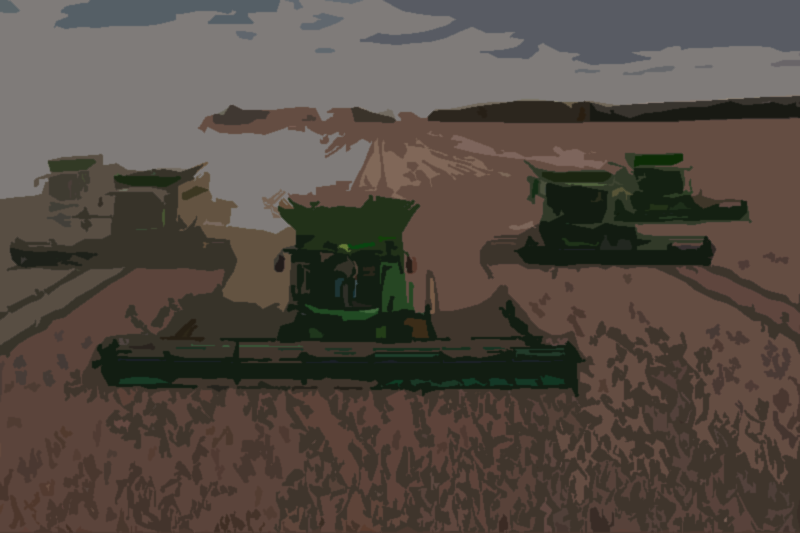 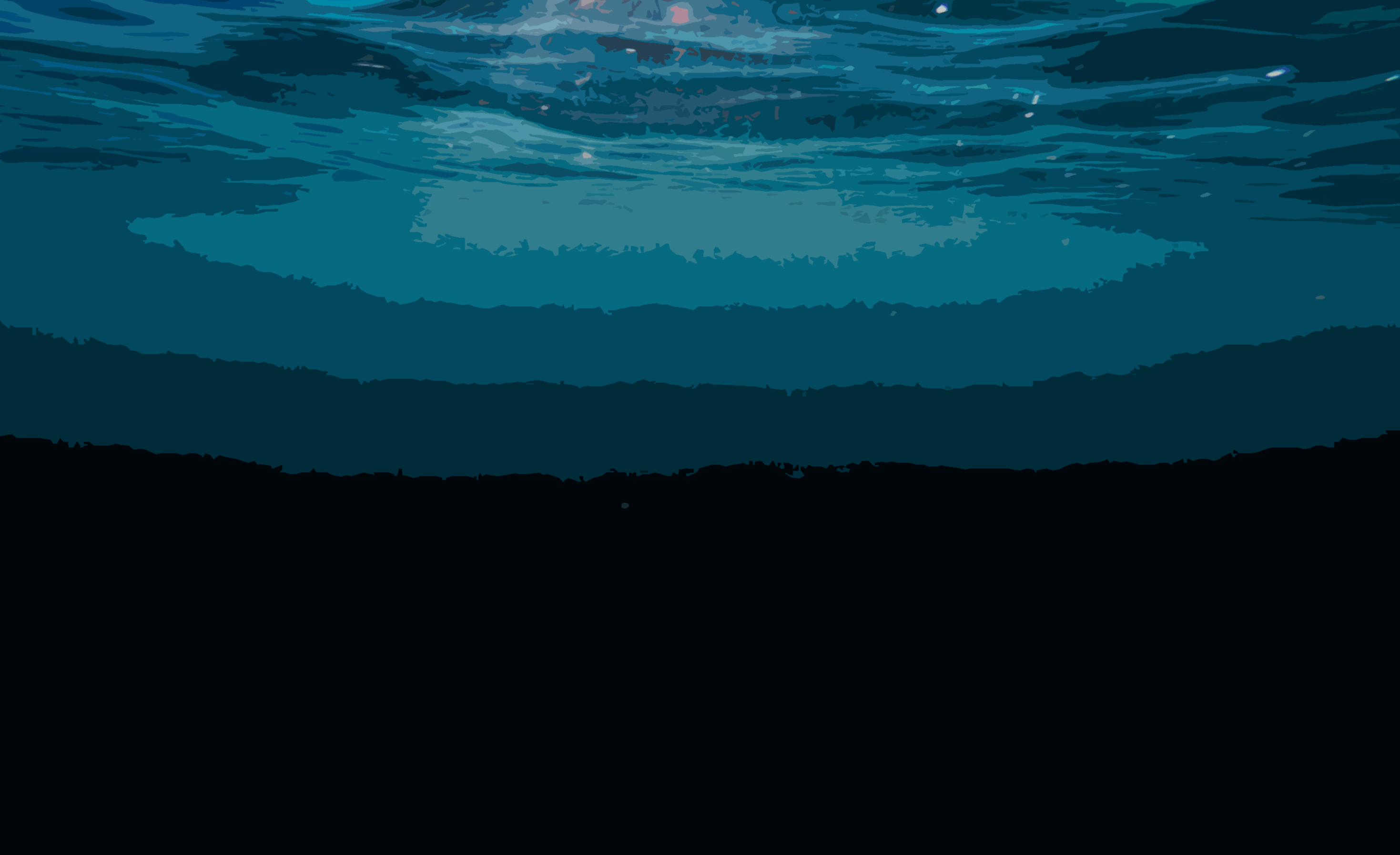 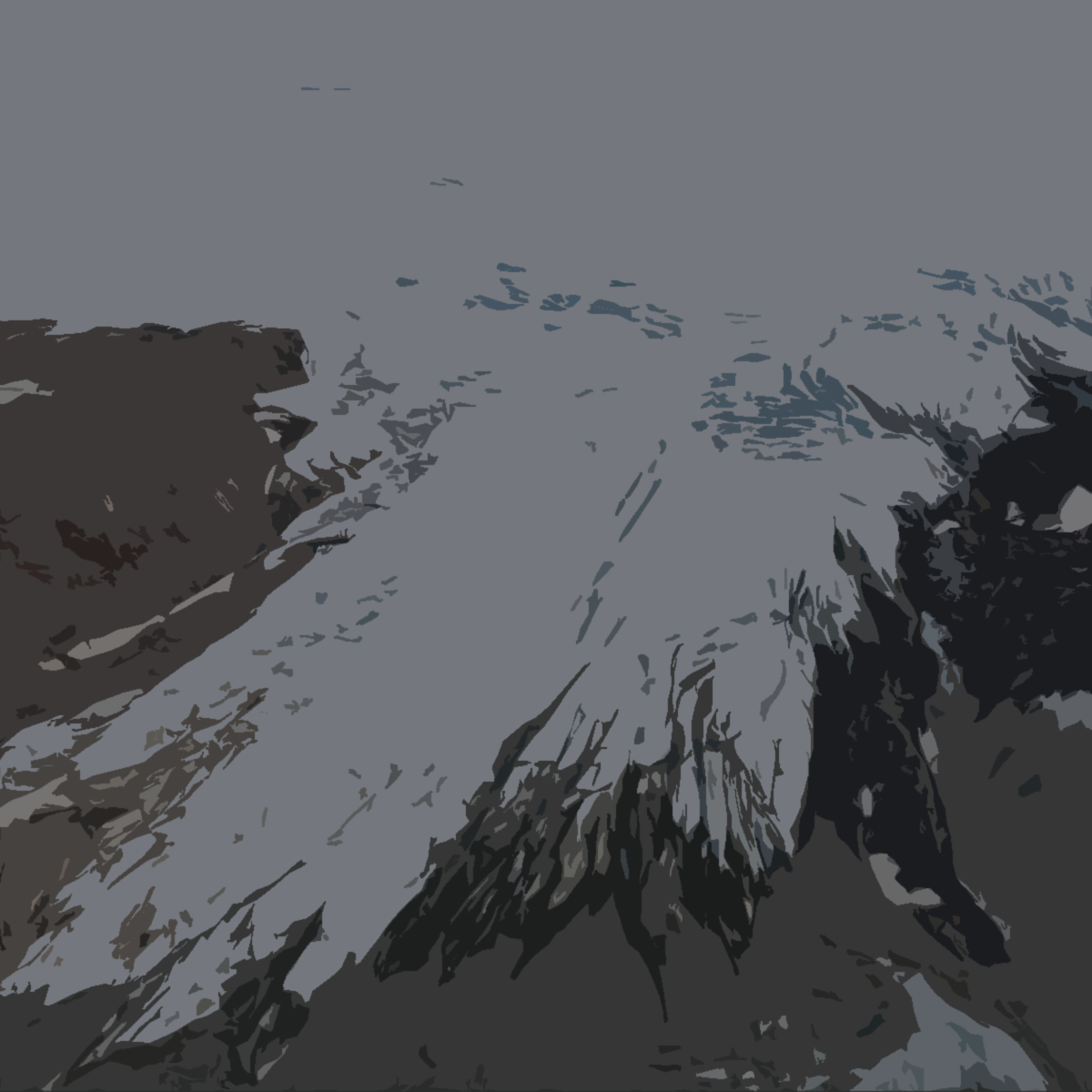 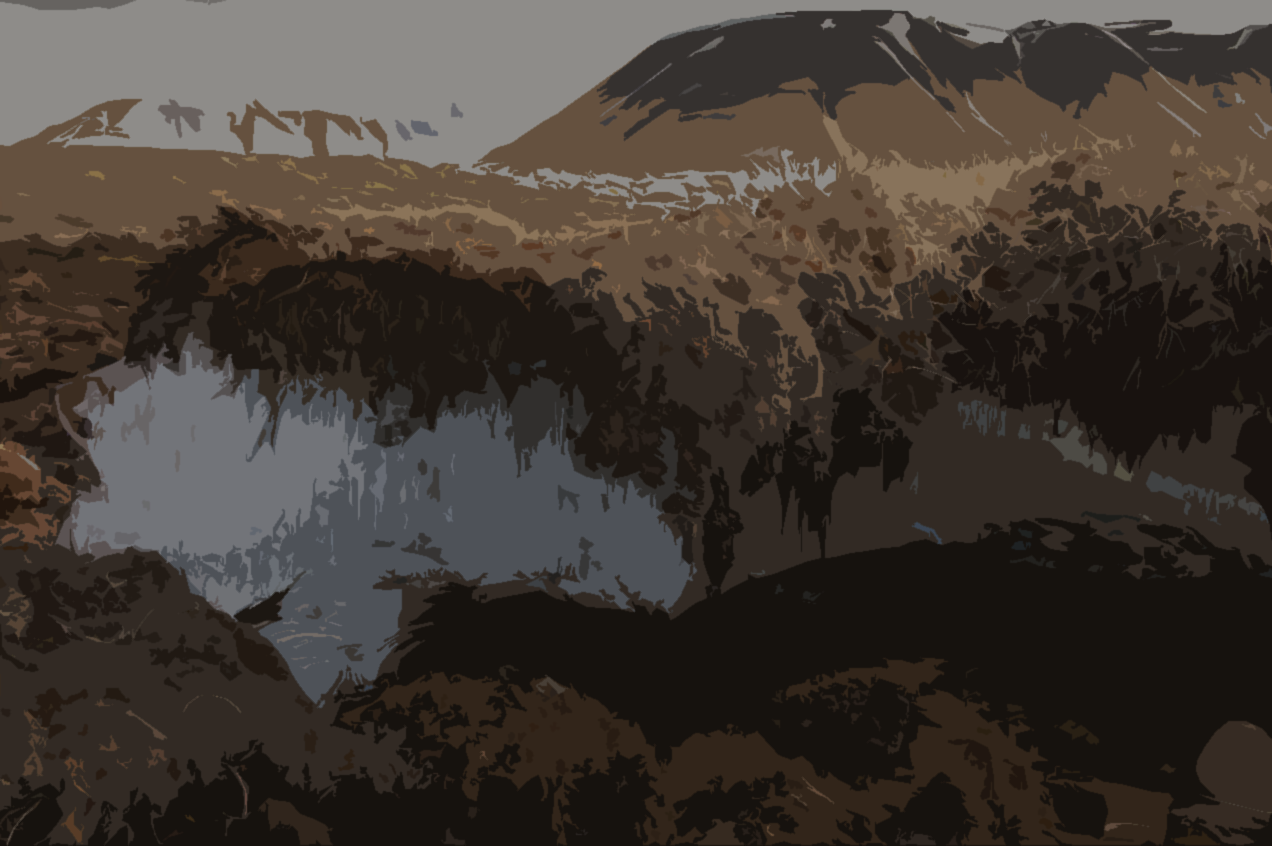 Carbon dioxide and methane in permafrost
Ocean carbon dioxide absorption
Intensity of Agriculture
Ice albedo
Ian Joughin/IMBIE
www.deere.com
Jeff Vanuga/Getty
(Le Quéré et al., 2010)
(Fraedrich, 1979)
(Bajželj and Richards, 2014)
(Schädel et al., 2016)
BAJŽELJ, B. & RICHARDS, K. S. 2014. The positive feedback loop between the impacts of climate change and agricultural expansion and relocation. Land, 3, 898-916.
FRAEDRICH, K. 1979. Catastrophes and resilience of a zero‐dimensional climate system with ice‐albedo and greenhouse feedback. Quarterly Journal of the Royal Meteorological Society, 105, 147-167.
LE QUÉRÉ, C., TAKAHASHI, T., BUITENHUIS, E. T., RÖDENBECK, C. & SUTHERLAND, S. C. 2010. Impact of climate change and variability on the global oceanic sink of CO2. Global Biogeochemical Cycles, 24.
SCHÄDEL, C., BADER, M. K.-F., SCHUUR, E. A., BIASI, C., BRACHO, R., ČAPEK, P., DE BAETS, S., DIÁKOVÁ, K., ERNAKOVICH, J. & ESTOP-ARAGONES, C. 2016. Potential carbon emissions dominated by carbon dioxide from thawed permafrost soils. Nature climate change, 6, 950-953.
[Speaker Notes: Oceans absorb ½ of Humans’ CO2. Oceans are outgassing CO2]
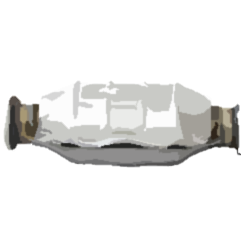 Reducing air pollution
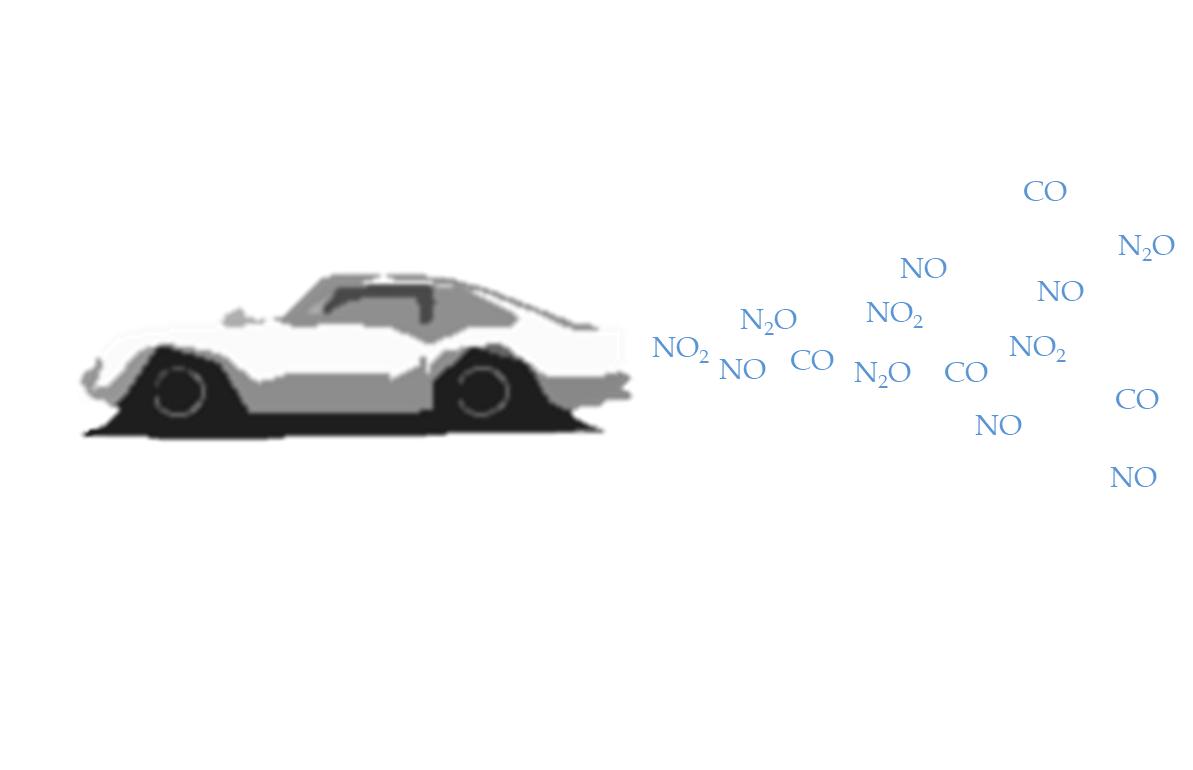 N2
N2O
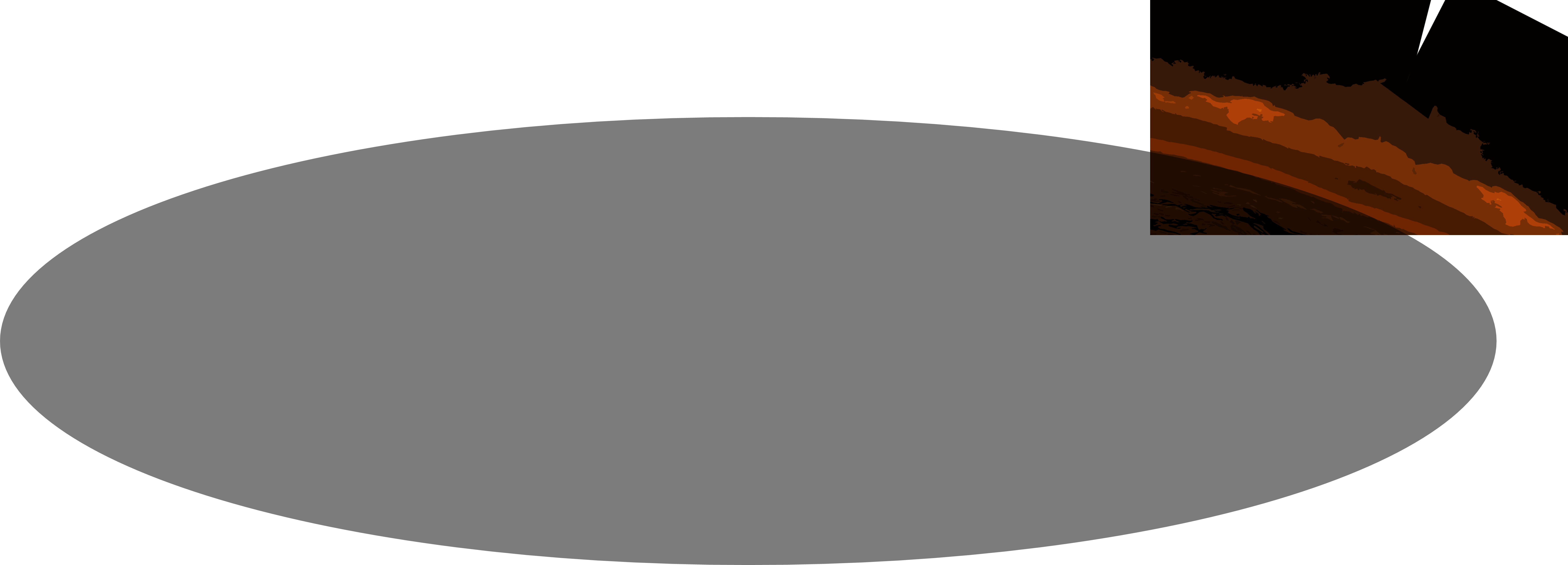 H2O
Cosmic dust-like iron silicate powder
CO
CO2
N2O
N2
H2O
CO
CO2
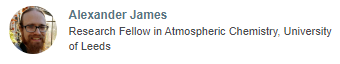 [Speaker Notes: Alexander James at the University of Leeds is designing catalytic converters based on the chemical reactions seen on Venus and other hot planets]
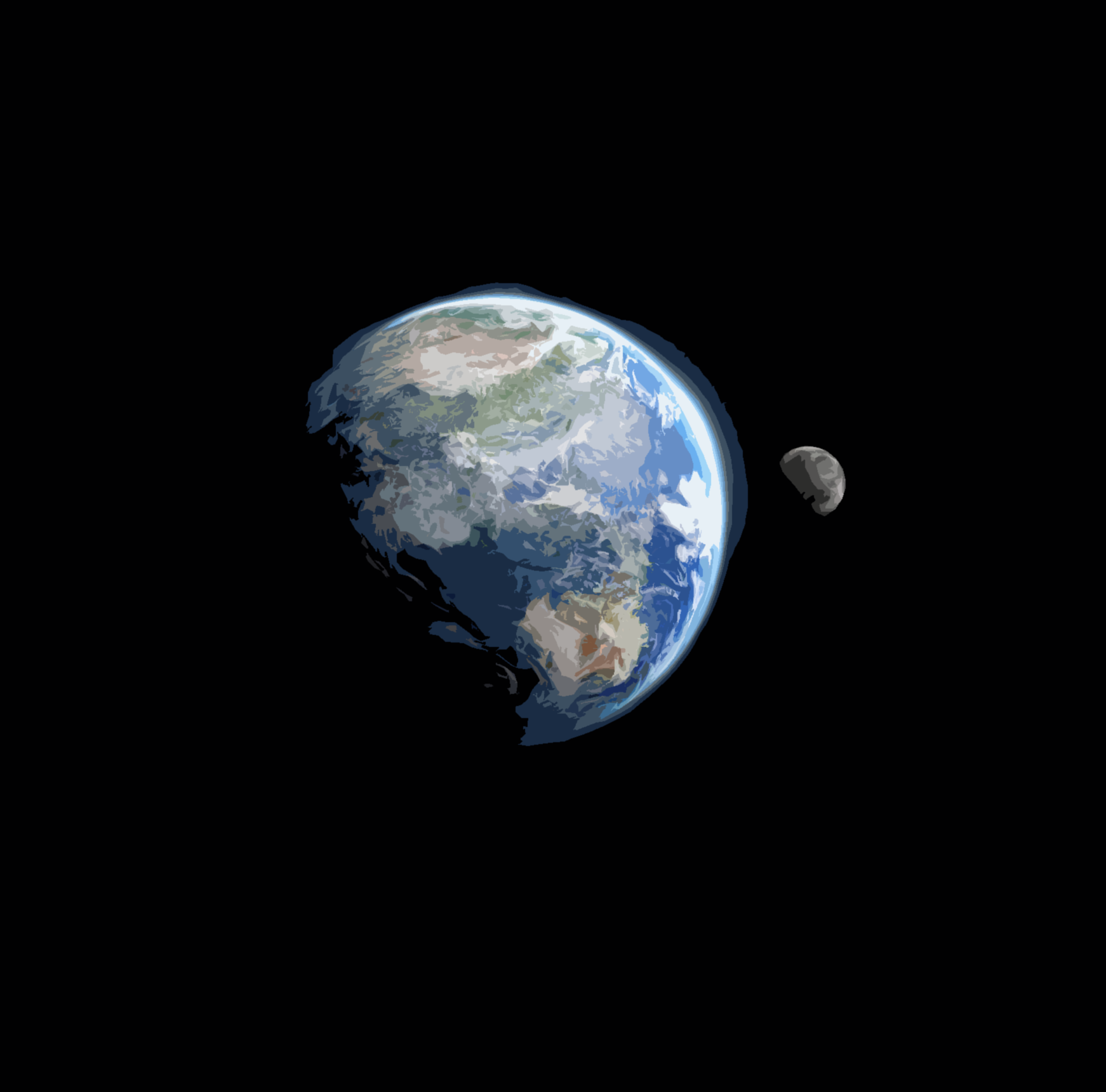 Early Earth had no ozone layer
Titan
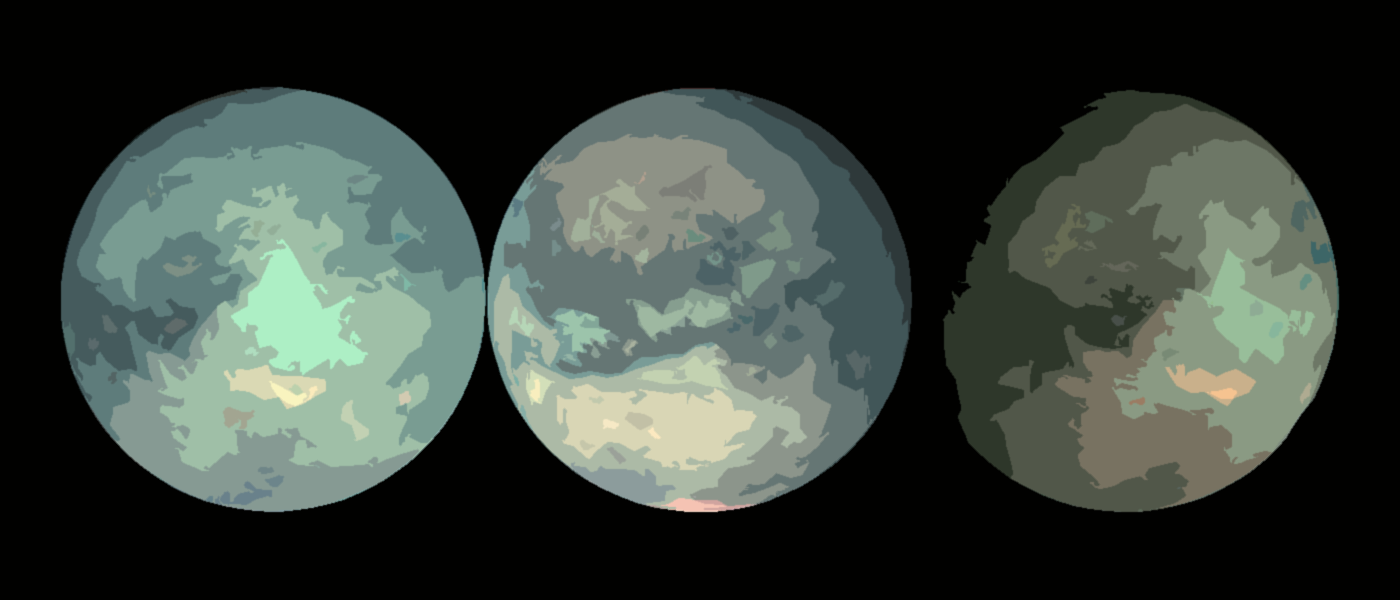 Geoengineering?
Haze layer
NASA/JPL
Antigreenhouse effect
MCKAY, C. P., POLLACK, J. B. & COURTIN, R. 1991. The greenhouse and antigreenhouse effects on Titan. Science, 253, 1118-1121.
[Speaker Notes: Titan is an analogue for the very early Earth. It has rivers lakes and seas

Haze is mostly made of aerosols. (from methane and hydrogen)
-179 °C]
Future discoveries from atmospheric sciences
The atmospheres of exoplanets

Dragonfly mission to Titan will teach us more about its atmosphere
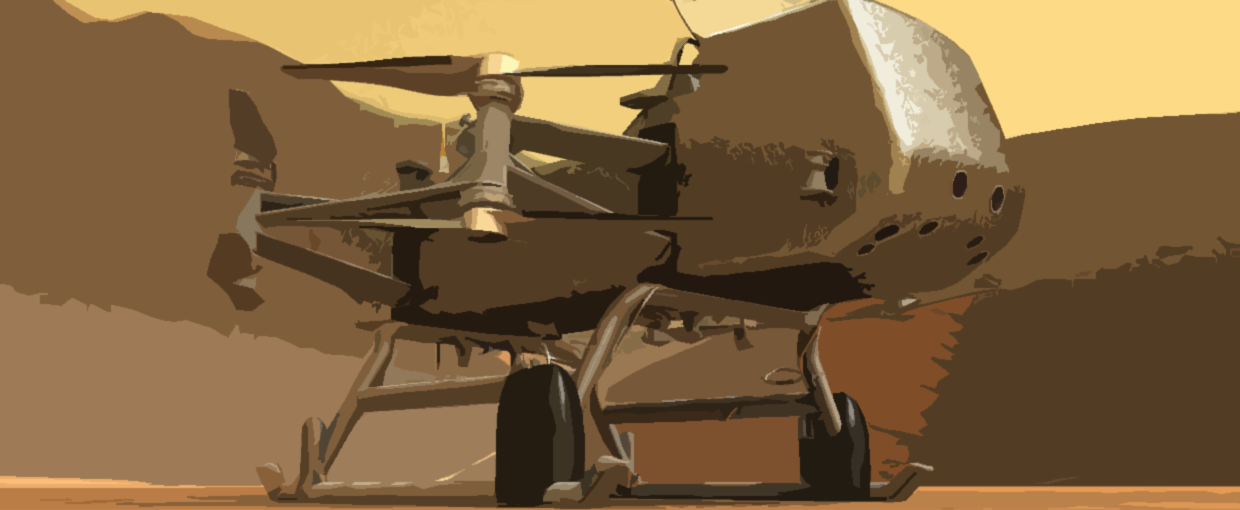 NASA
[Speaker Notes: James Webb last week]
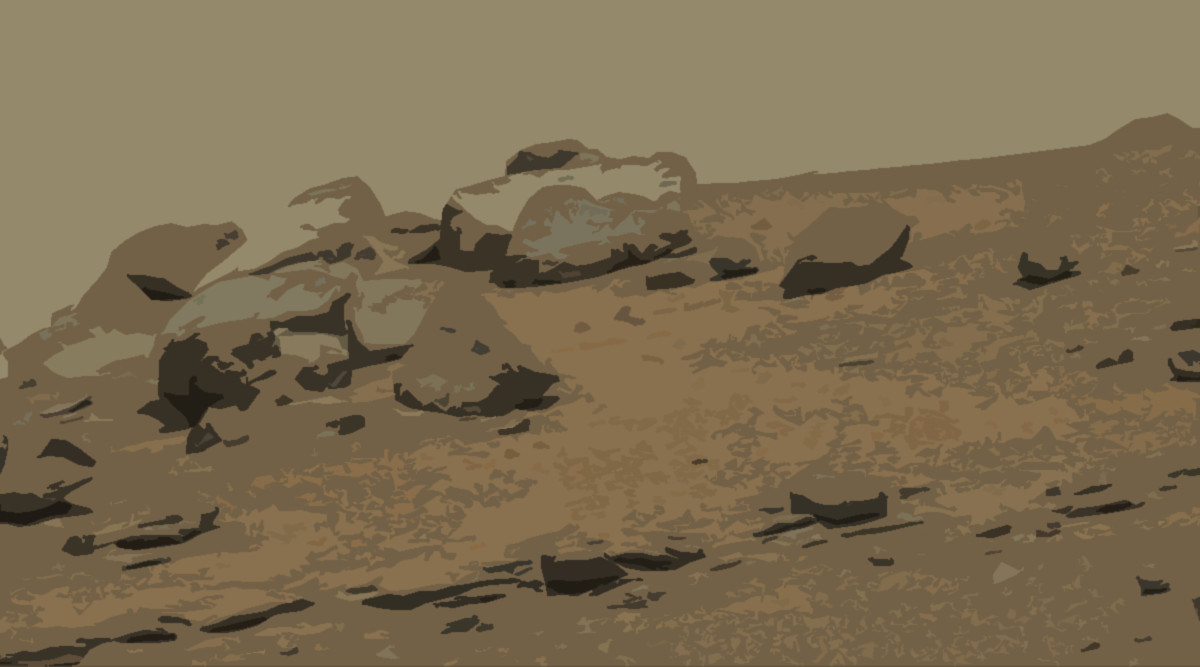 Discover new chemical reactions

Separating Chemistry from life

Test our models

Provide new context

Our Habitable Planet
Planetary Geology
NASA
New chemical reactions
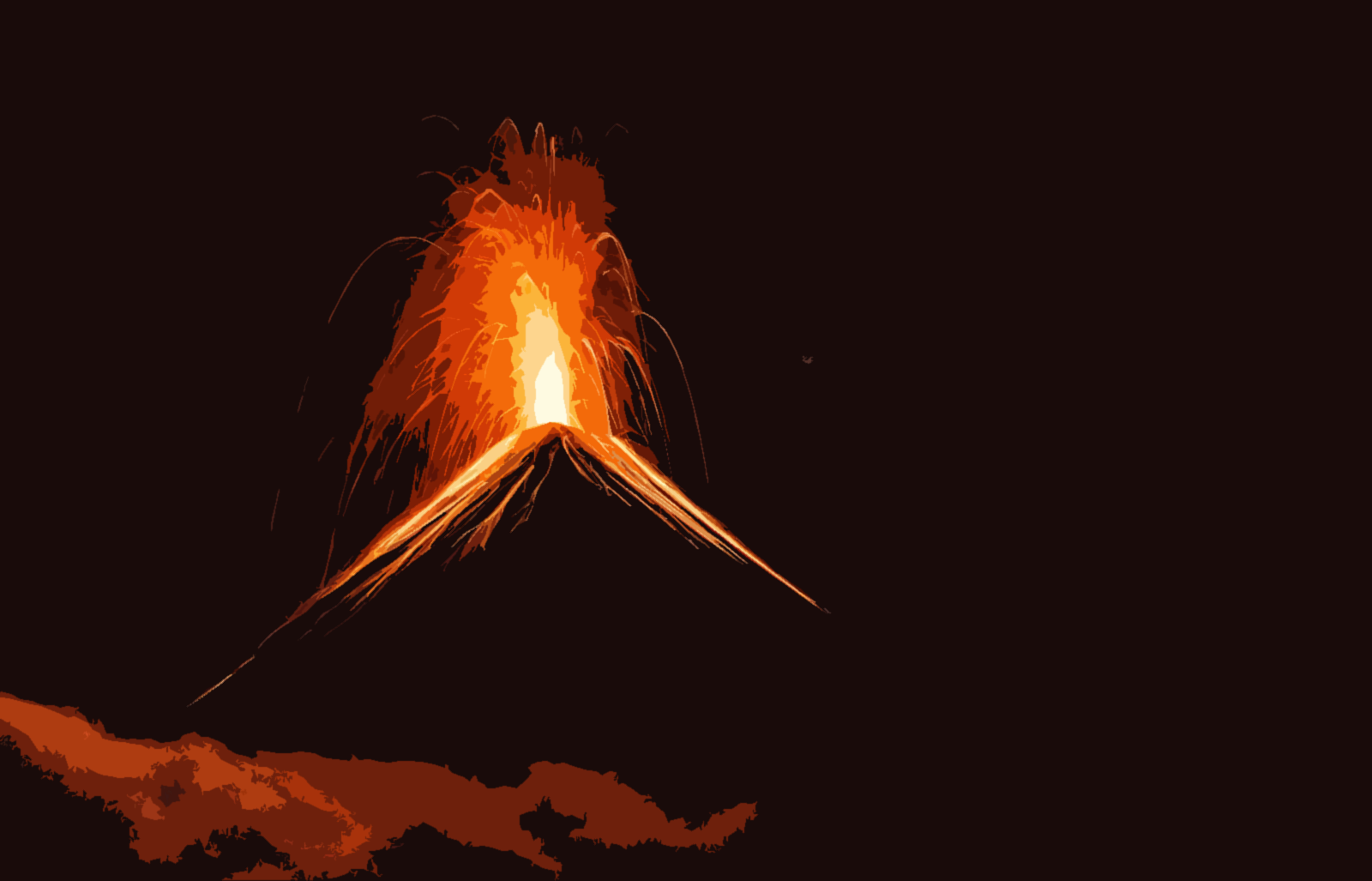 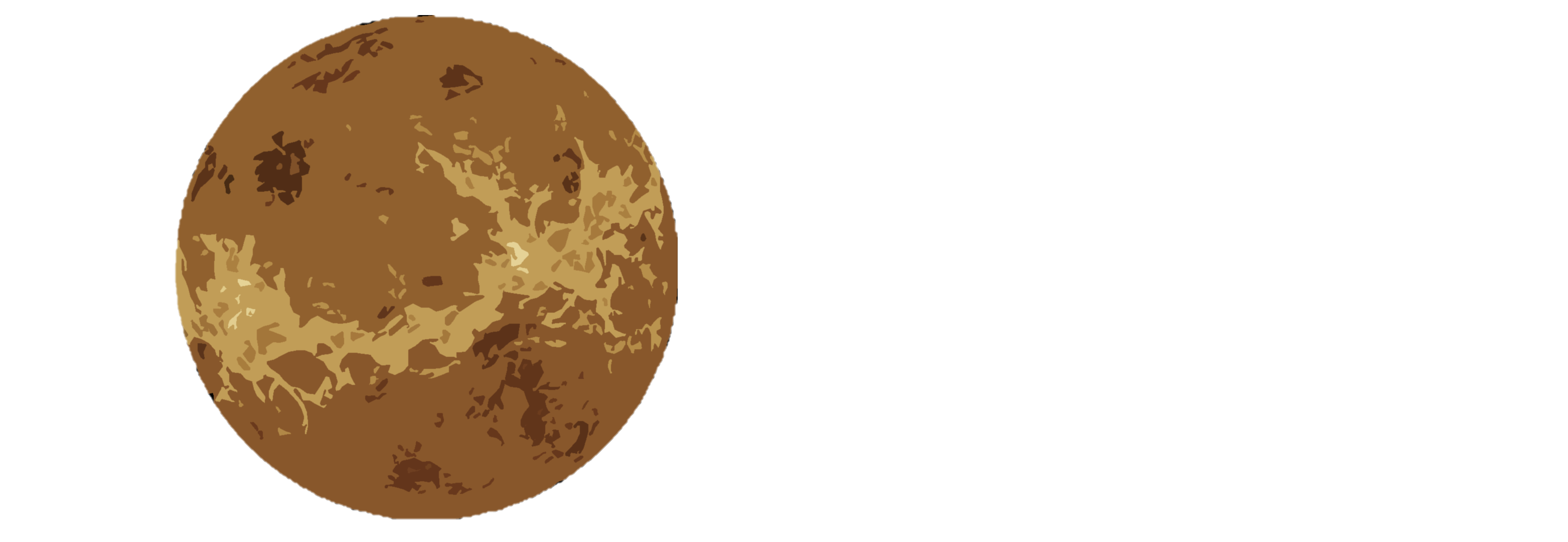 Venus sulphur chemistry…
…helps us understand volcanoes on Earth
[Speaker Notes: Many types of sulphur compounds on Venus including sulphuric acid
They all form from sulphur in the atmosphere

Venus is also just really hot
Saying we’ve mastered chemistry by just studying Earth is like saying you’ve mastered cooking without ever having heard of Italy]
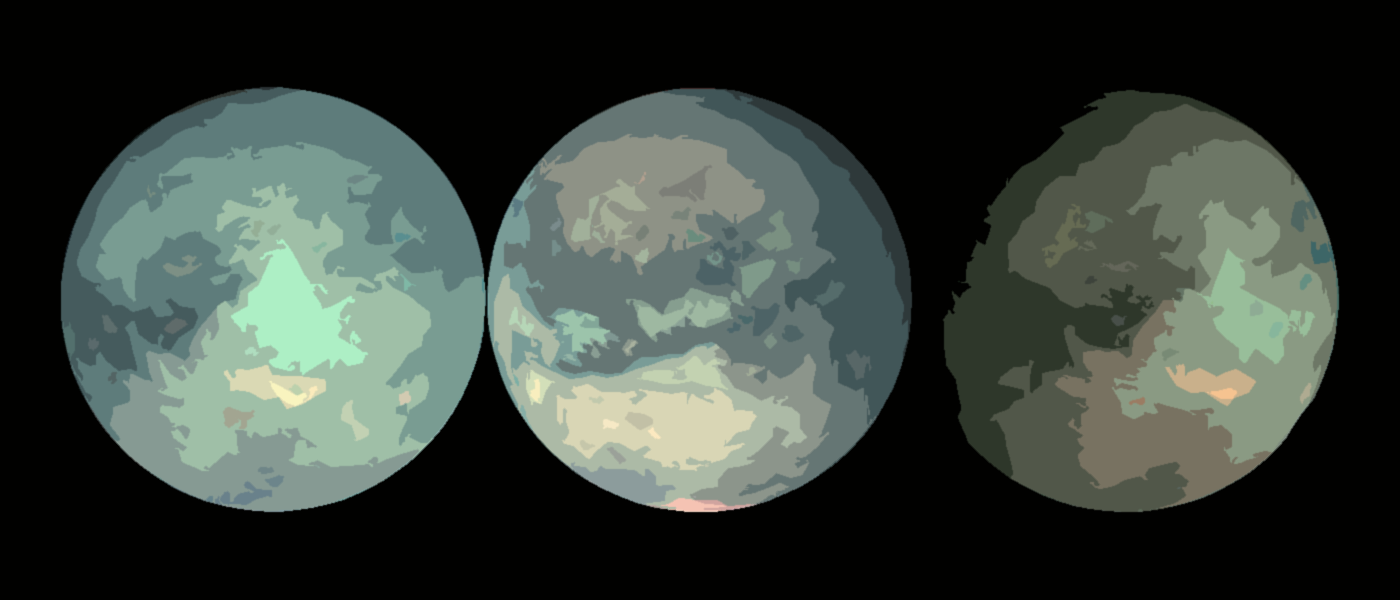 Separating chemistry from life
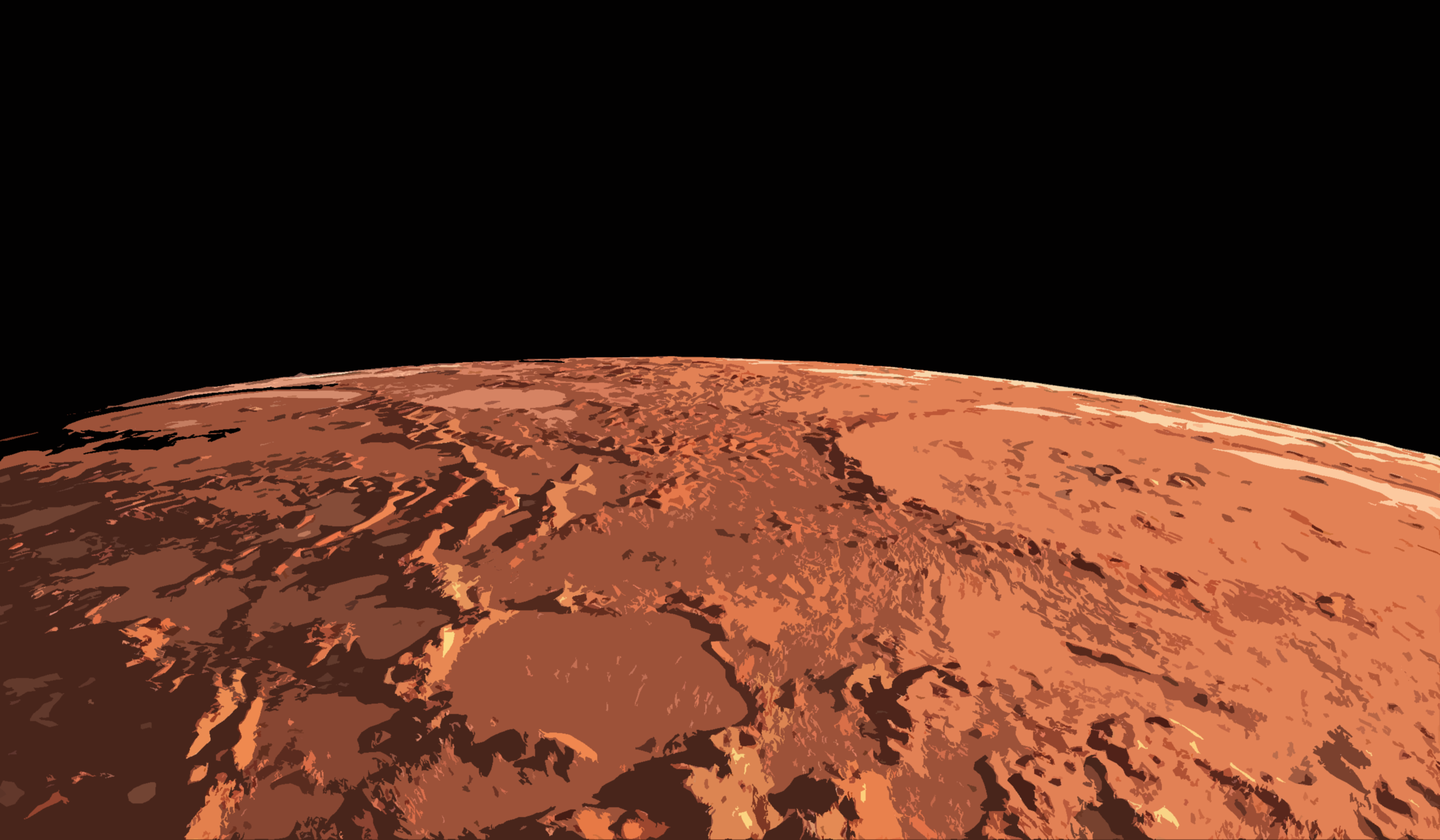 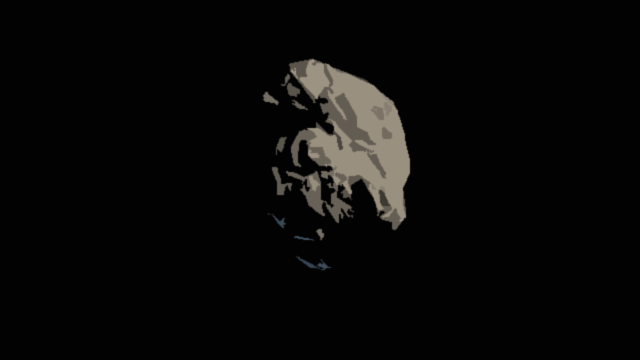 Methane
Amino acids
Methane
Hydrocarbons & organic molecules
CH4
CH4
CH4
CH4
[Speaker Notes: Titan has liquid methane oceans and methane in the atmosphere]
Lapotre, MáGA, et al. "Large wind ripples on Mars: A record of atmospheric evolution." Science 353.6294 (2016): 55-58.
Test our models
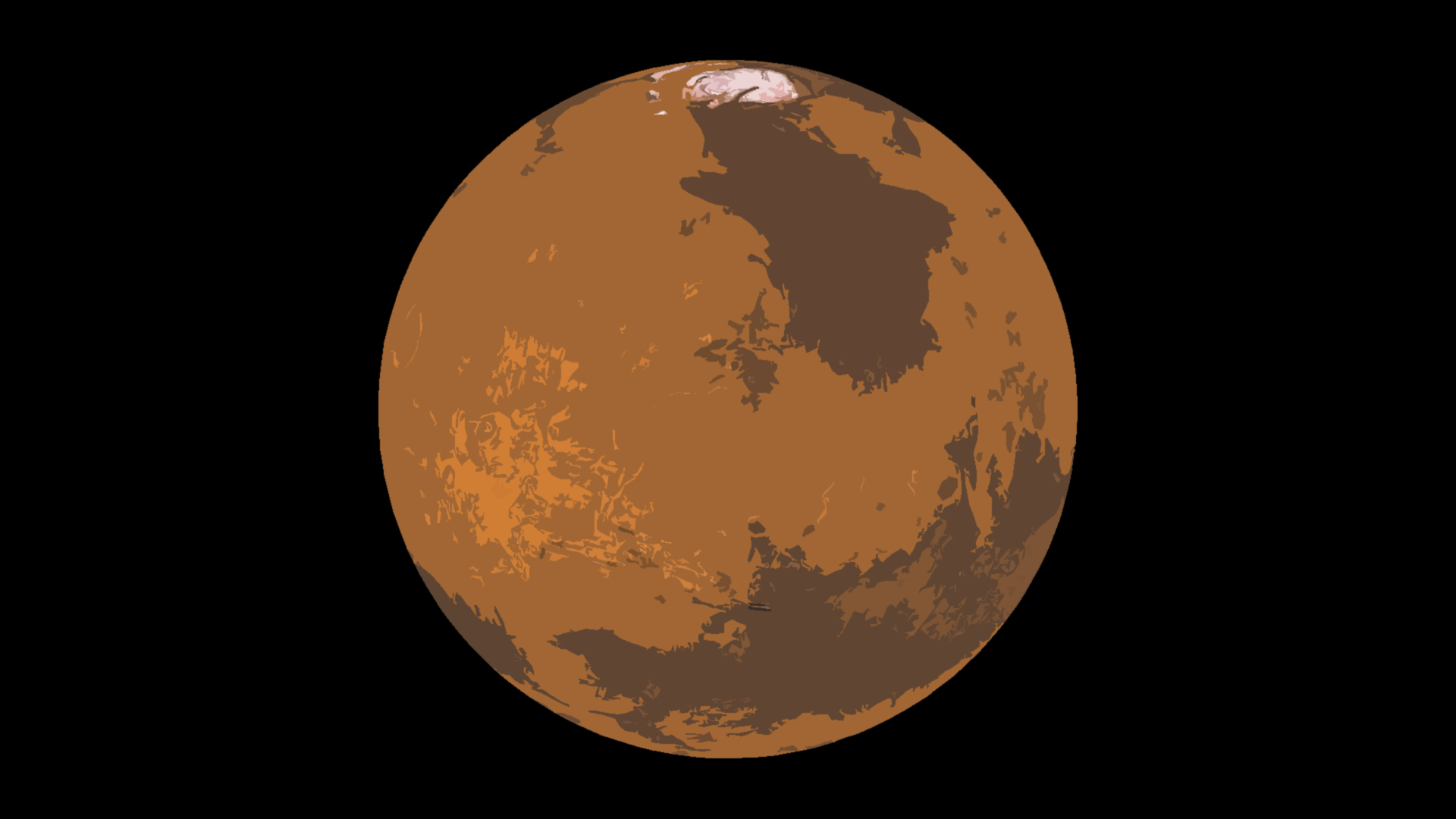 Water density
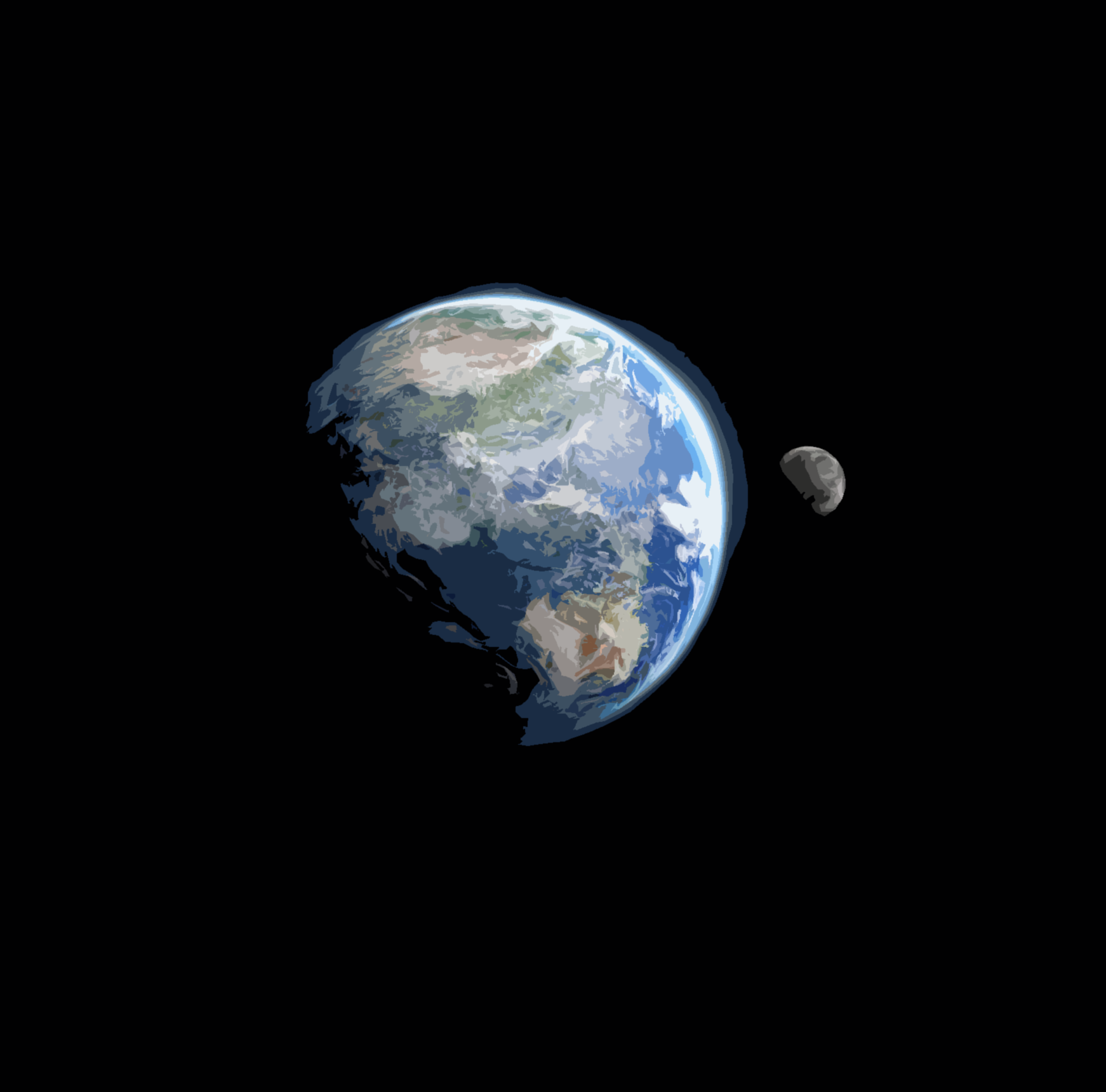 A 3rd ripple type???
Ripple size
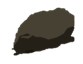 [Speaker Notes: Test our models by inputting new scenarios to test the models with

Curiosity discovered new ripples at Gale crater that don’t exist on Earth
Scientists at Caltech revised models
Discovered relationship between ripple size and water density
Used these new models on early Earth
Now can draw conclusions about salinity and temperature of ancient water]
Our habitable planet
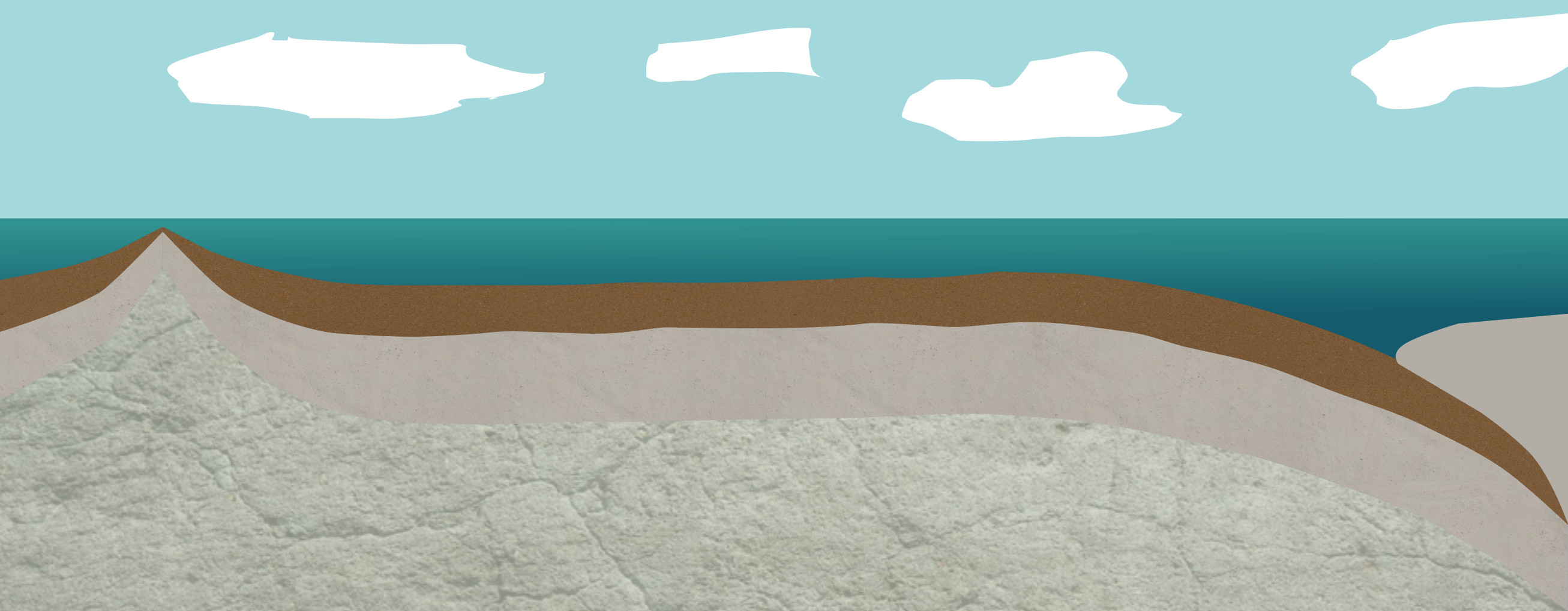 Giant Impact
(pretty much)
No Magnetic Field
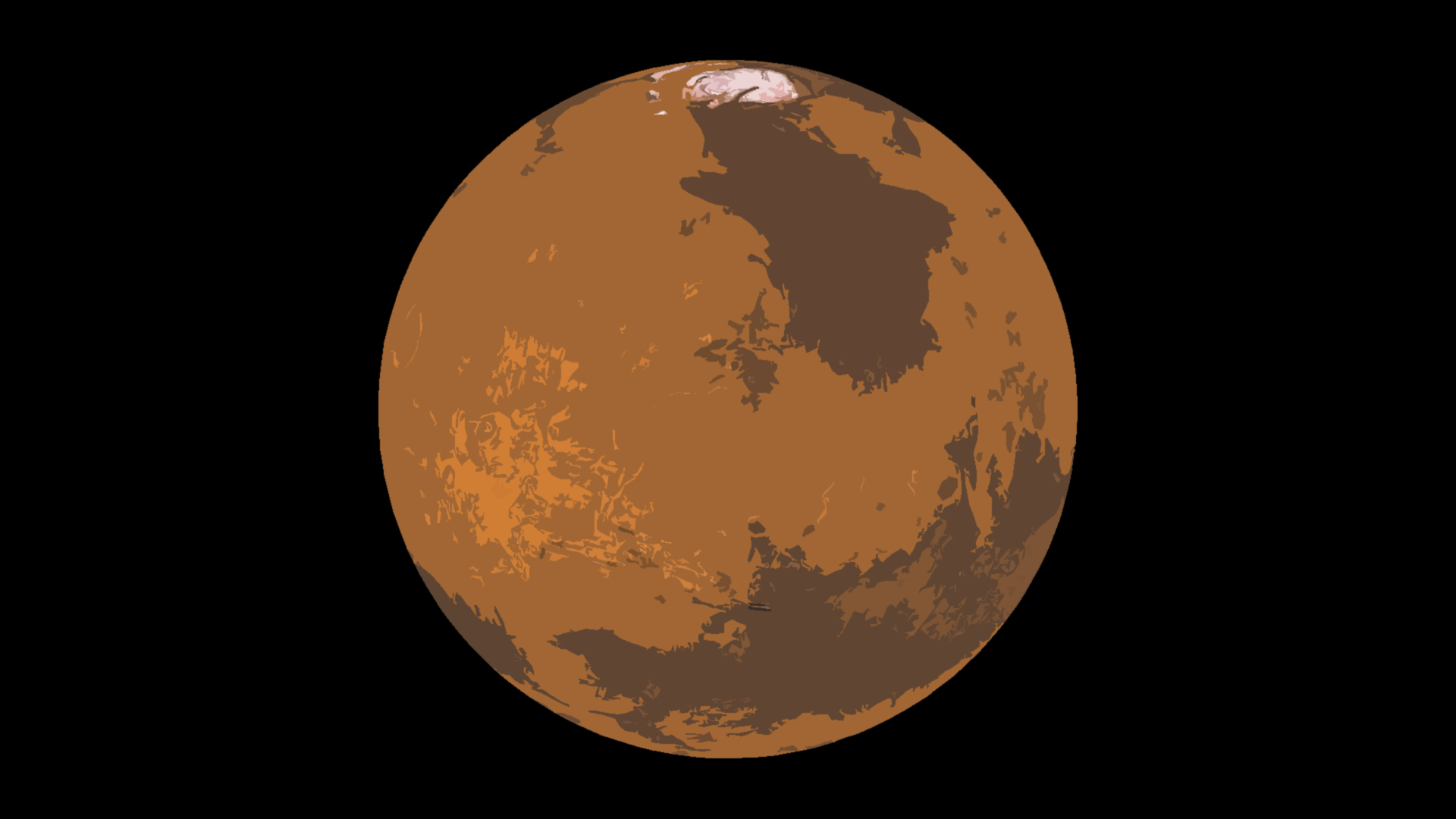 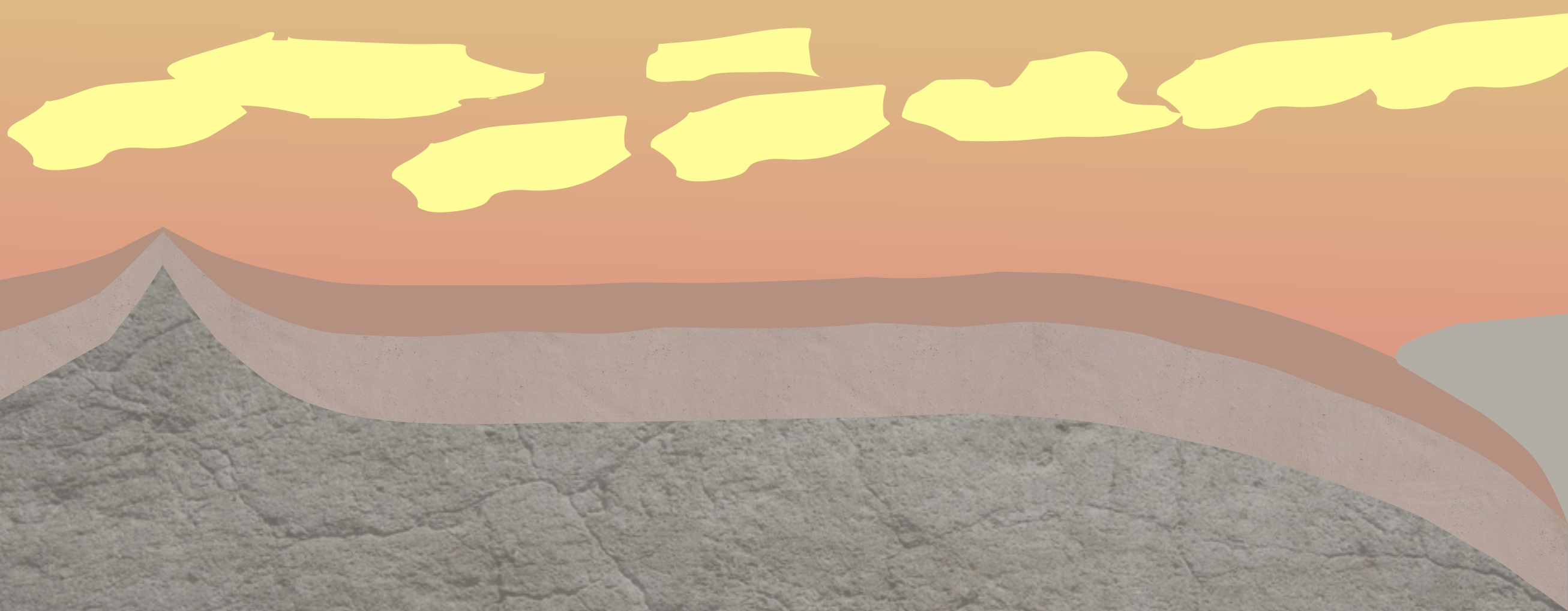 Dead Iron-core Dynamo
Thin Atmosphere
[Speaker Notes: By looking at other planets and why they are not habitable, we can understand why our own is.]
Future of Planetary Geology
Mars sample return

Humans 2 Mars

Back to the moon

Asteroid mining
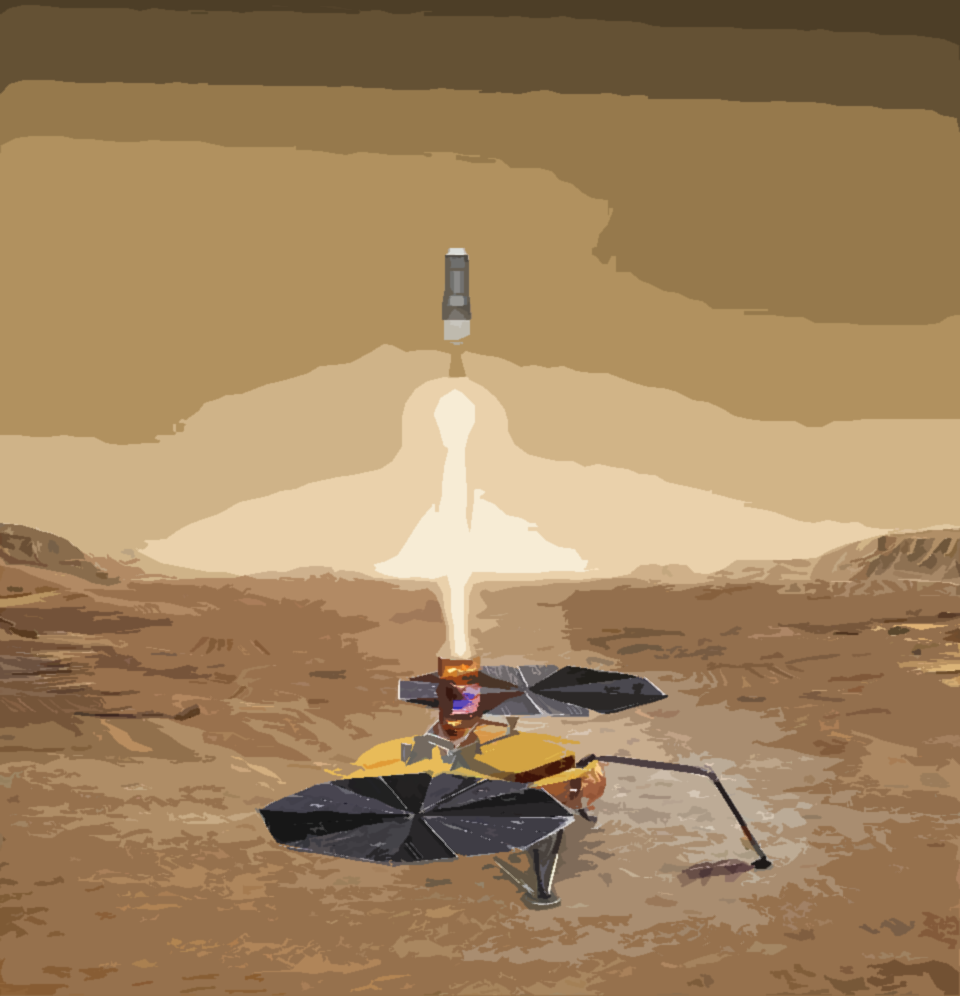 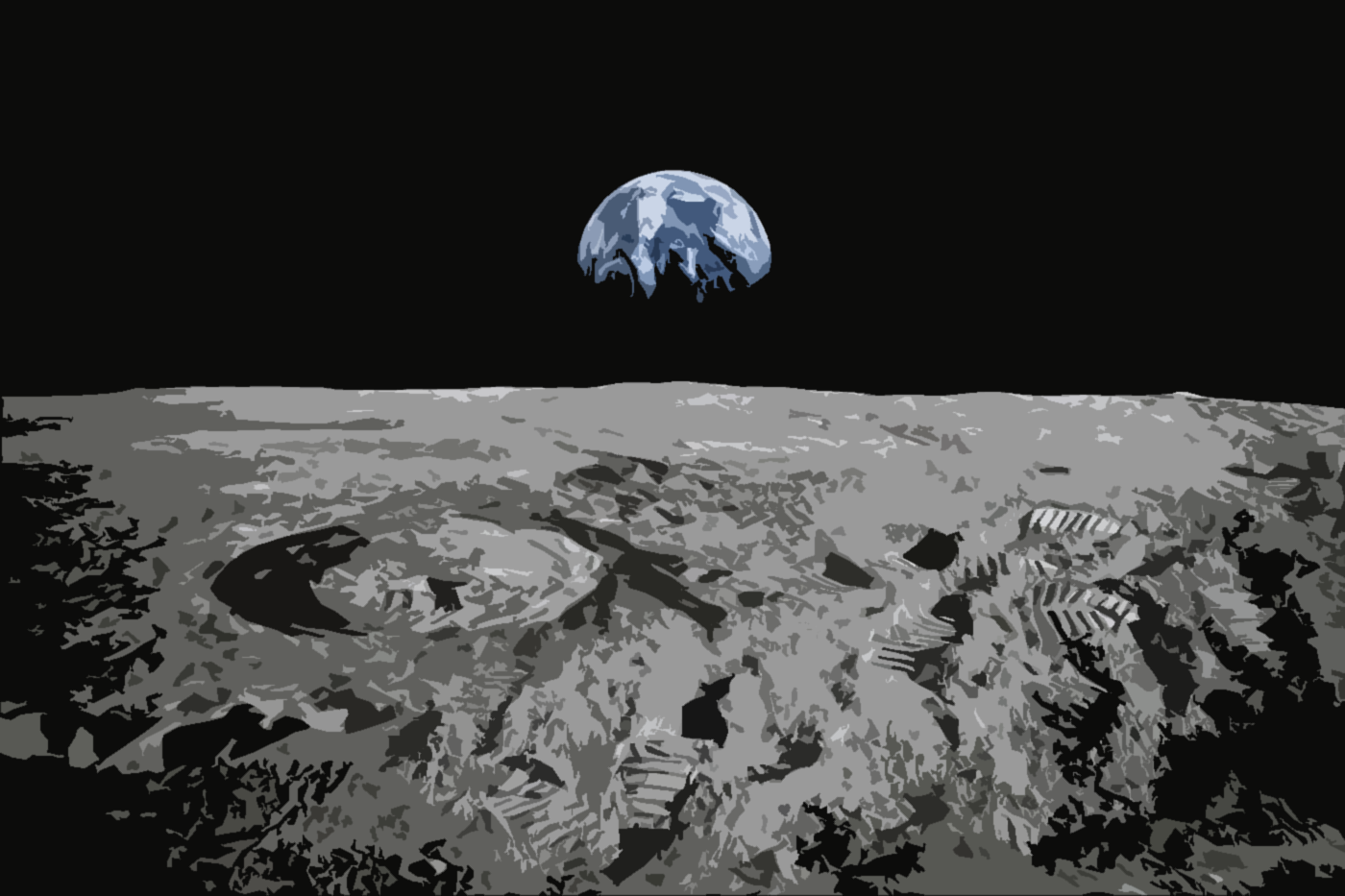 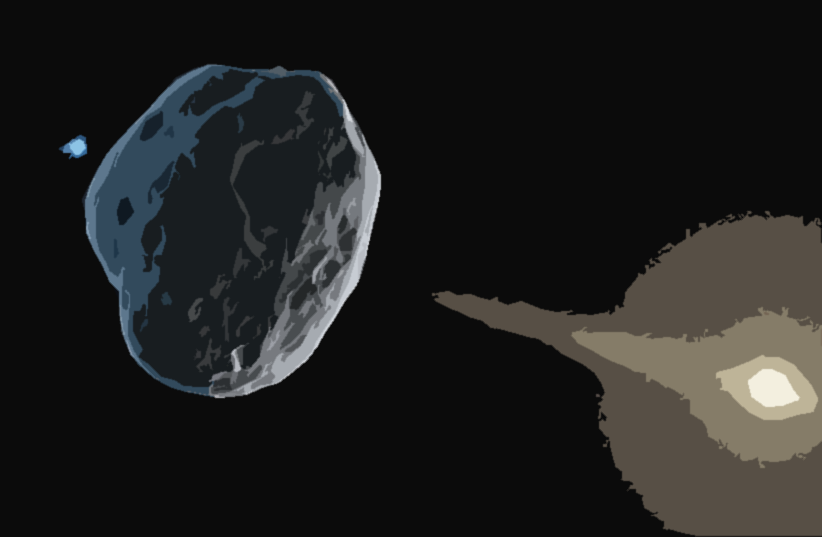 NASA/JPL
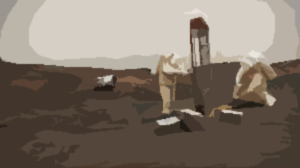 Alec Woods
[Speaker Notes: Asteroid mining could get us rare materials to use for creating solar panels etc.]
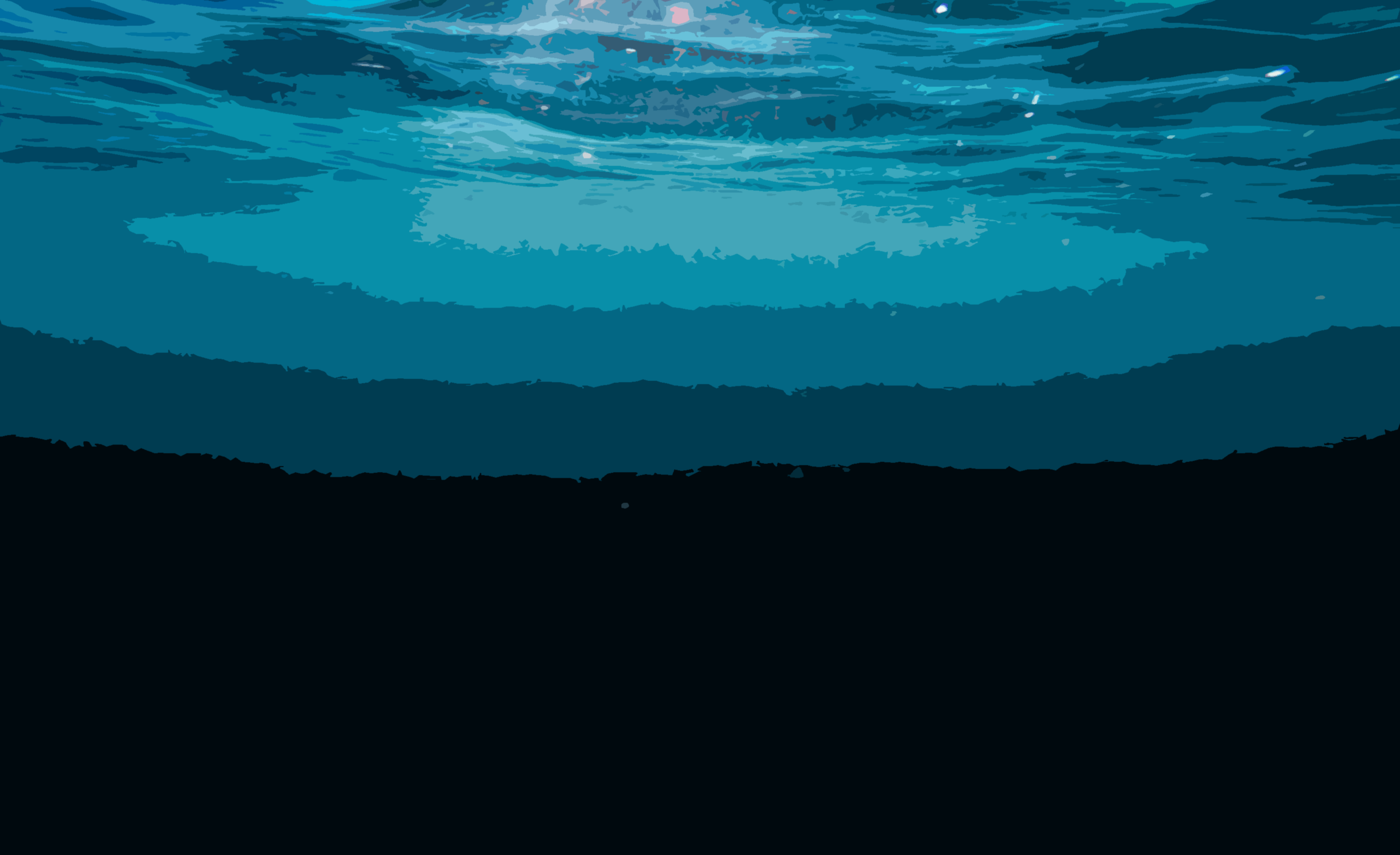 Planetary Oceanography
Venus and Mars
Venus and Mars may have had oceans

BUT THEY’RE GONE!
[Speaker Notes: It’s mostly a one way street at the moment while we try to decipher what these oceans were actually like on Venus and Mars based on what we know about Earth. 

At least it tells us how special our oceans are]
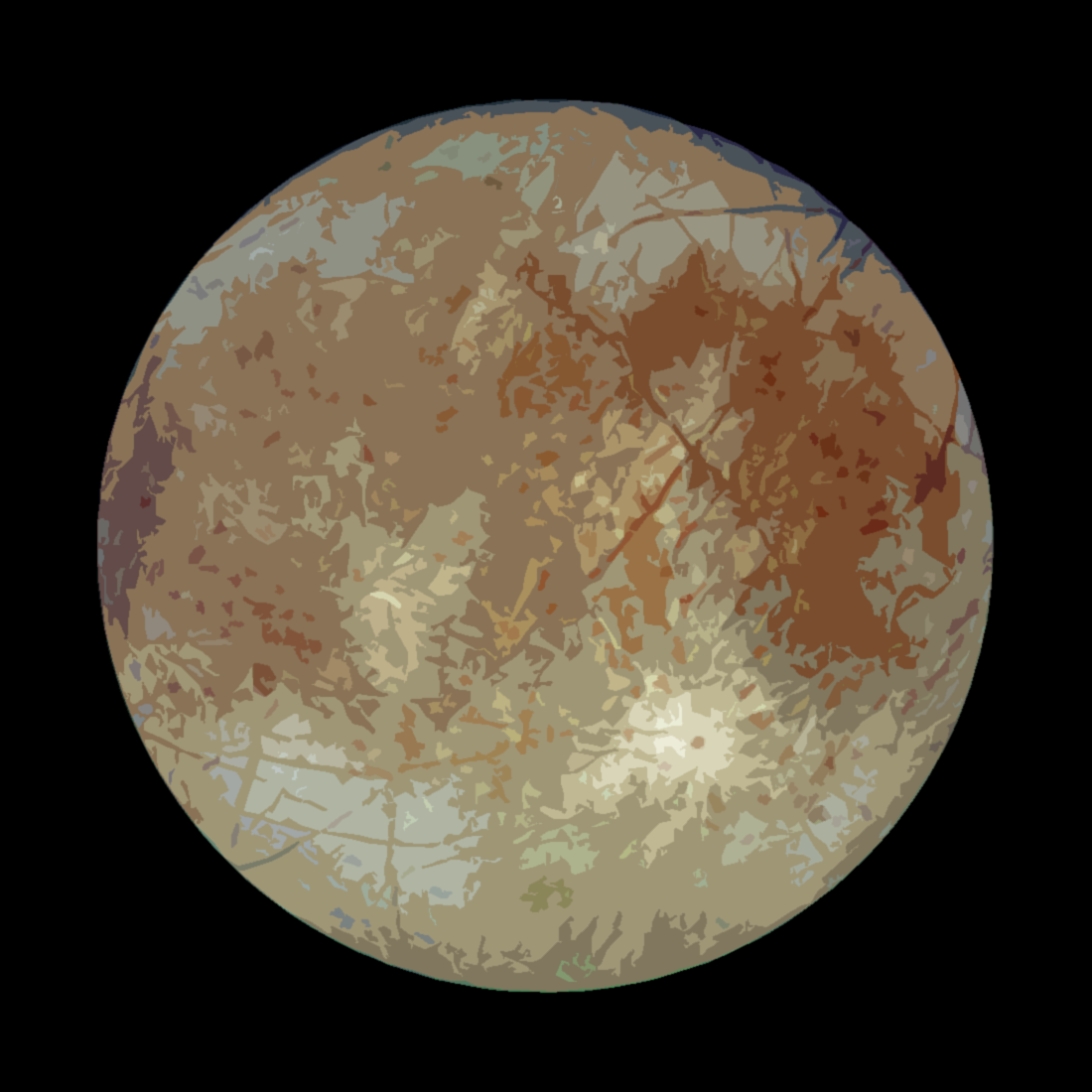 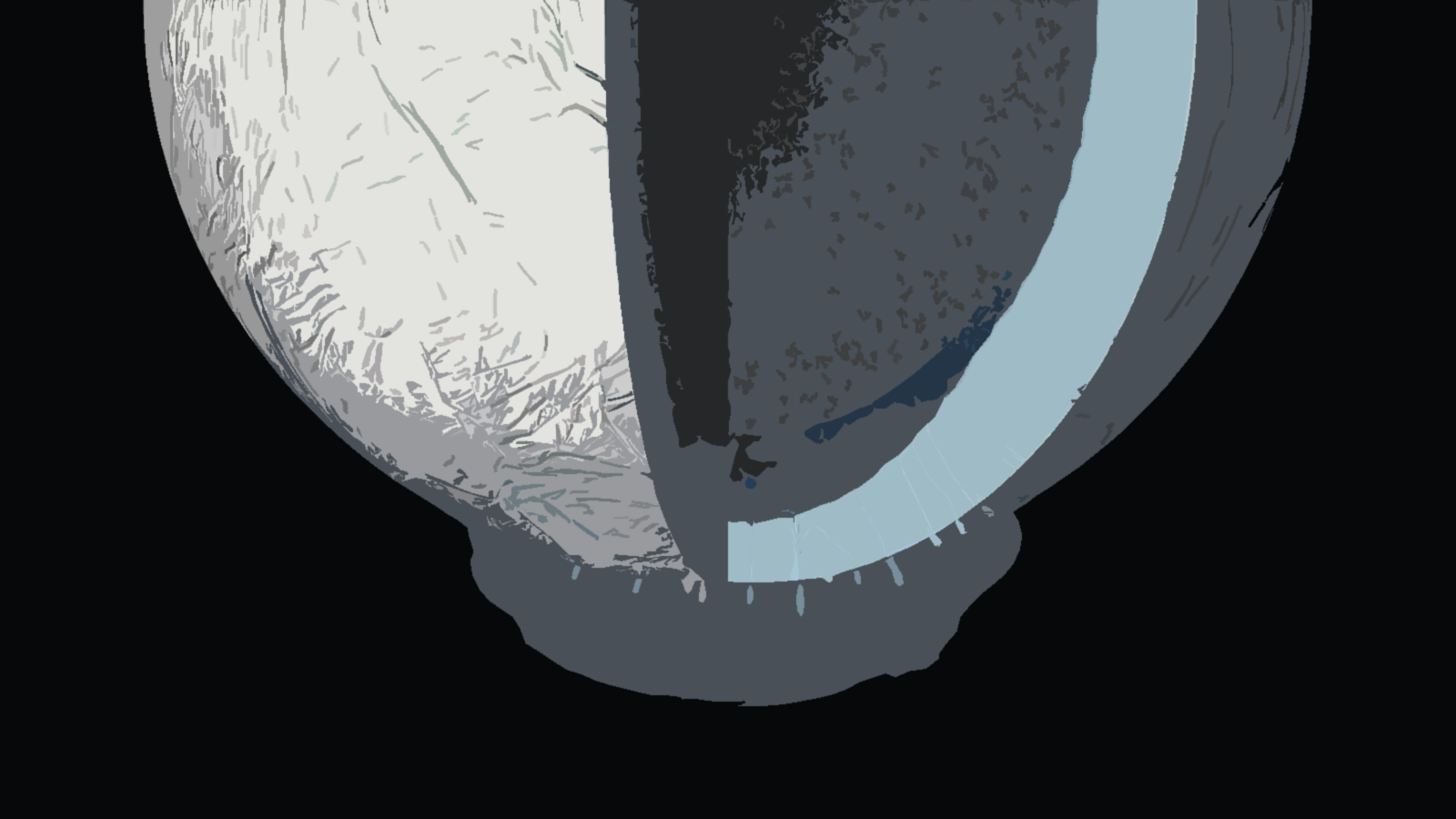 We are curious about whether life can survive in subsurface oceans of icy moons…
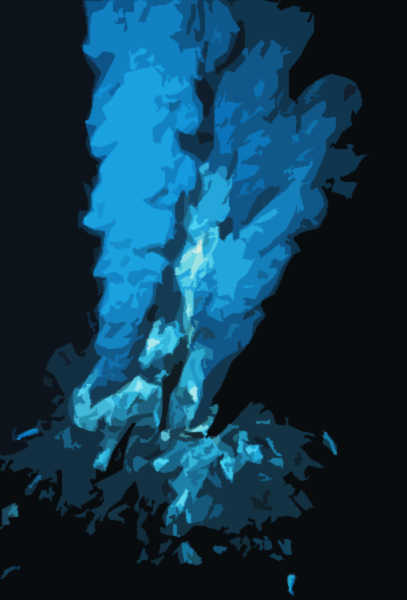 …which has driven research into fascinating environments on Earth
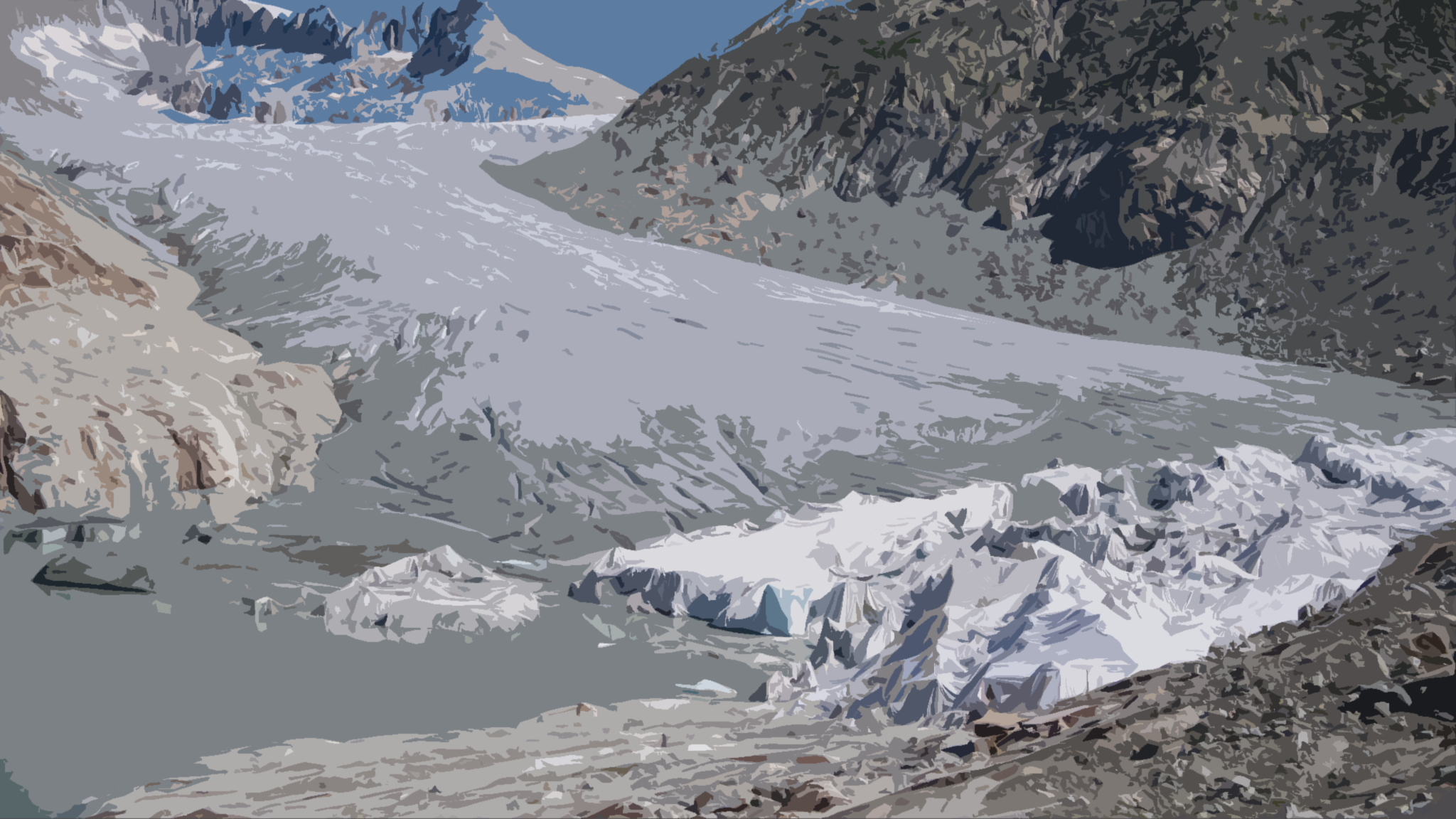 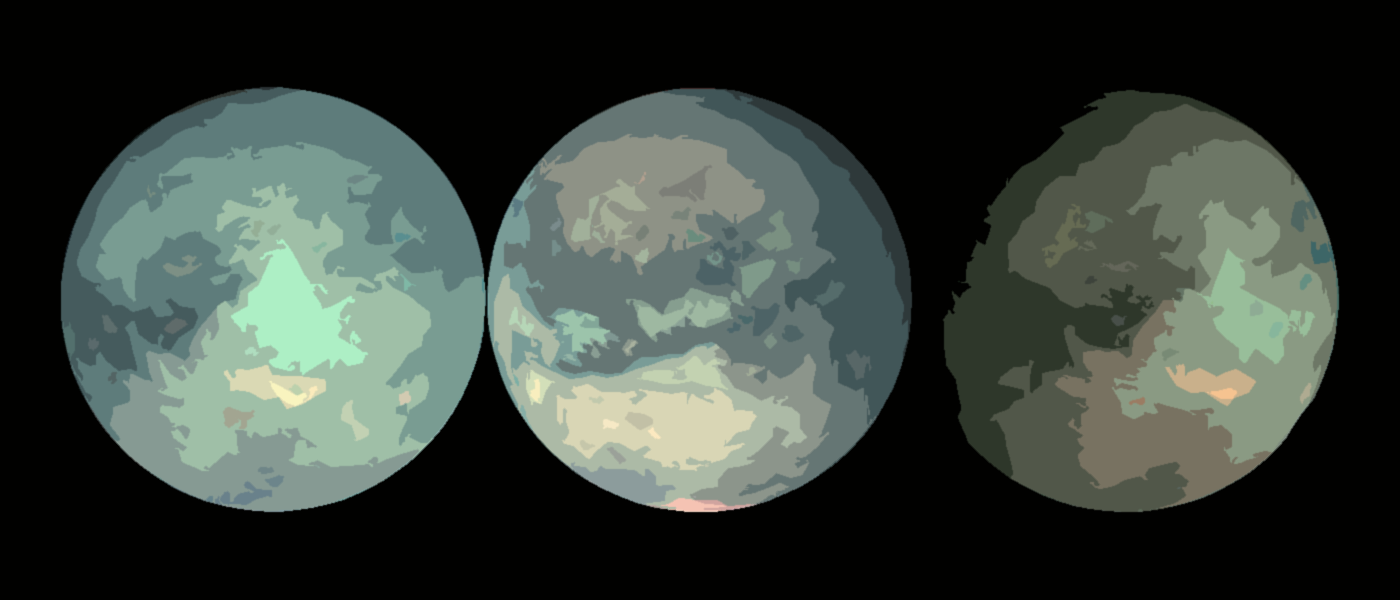 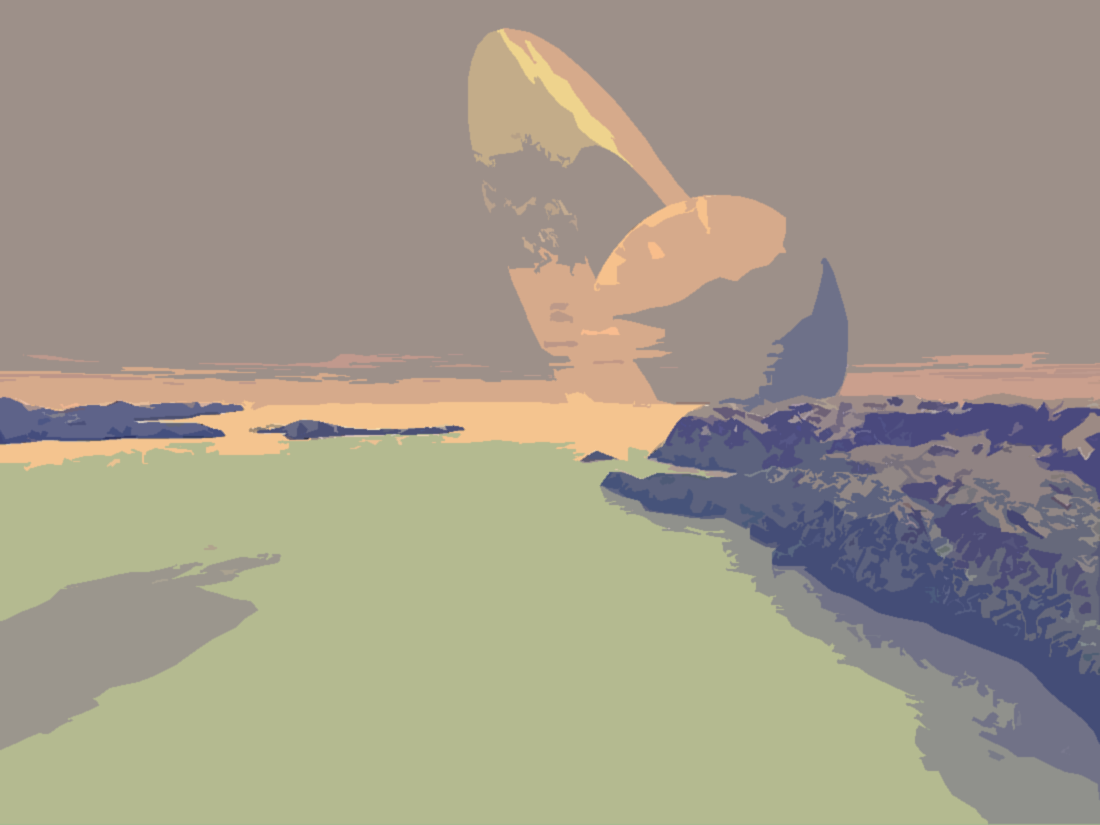 [Speaker Notes: Titan is the only other planet with standing liquid lakes, rivers and seas]
Exoplanetology
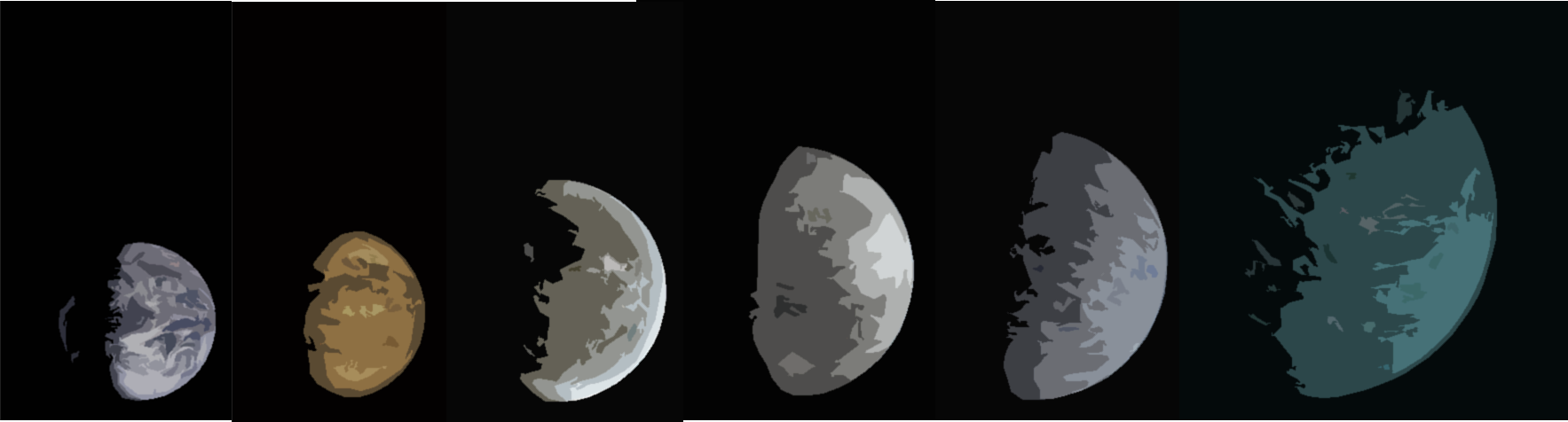 [Speaker Notes: And, of course, there are potentially oceans on exoplanets]
Context for Earth
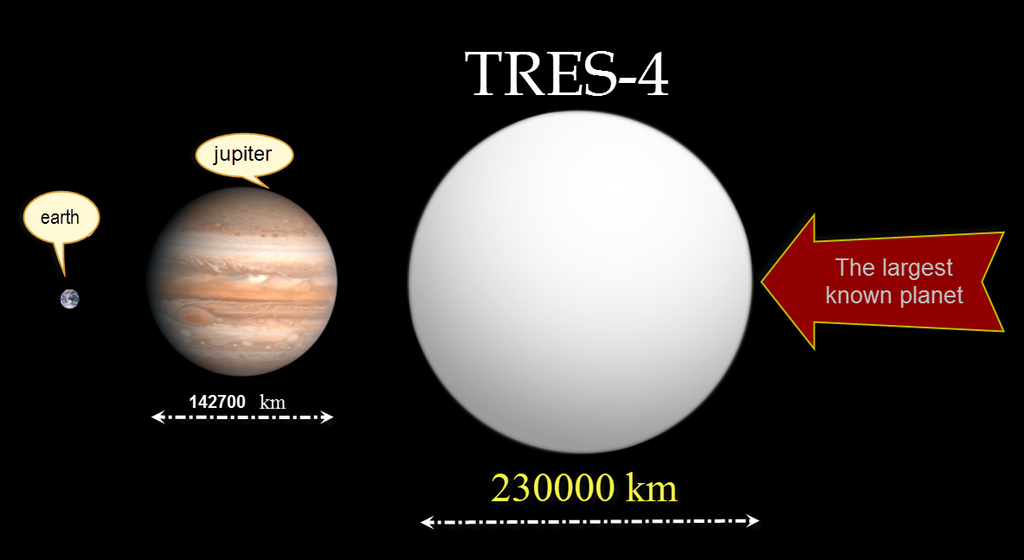 How big is Earth from a universe perspective?
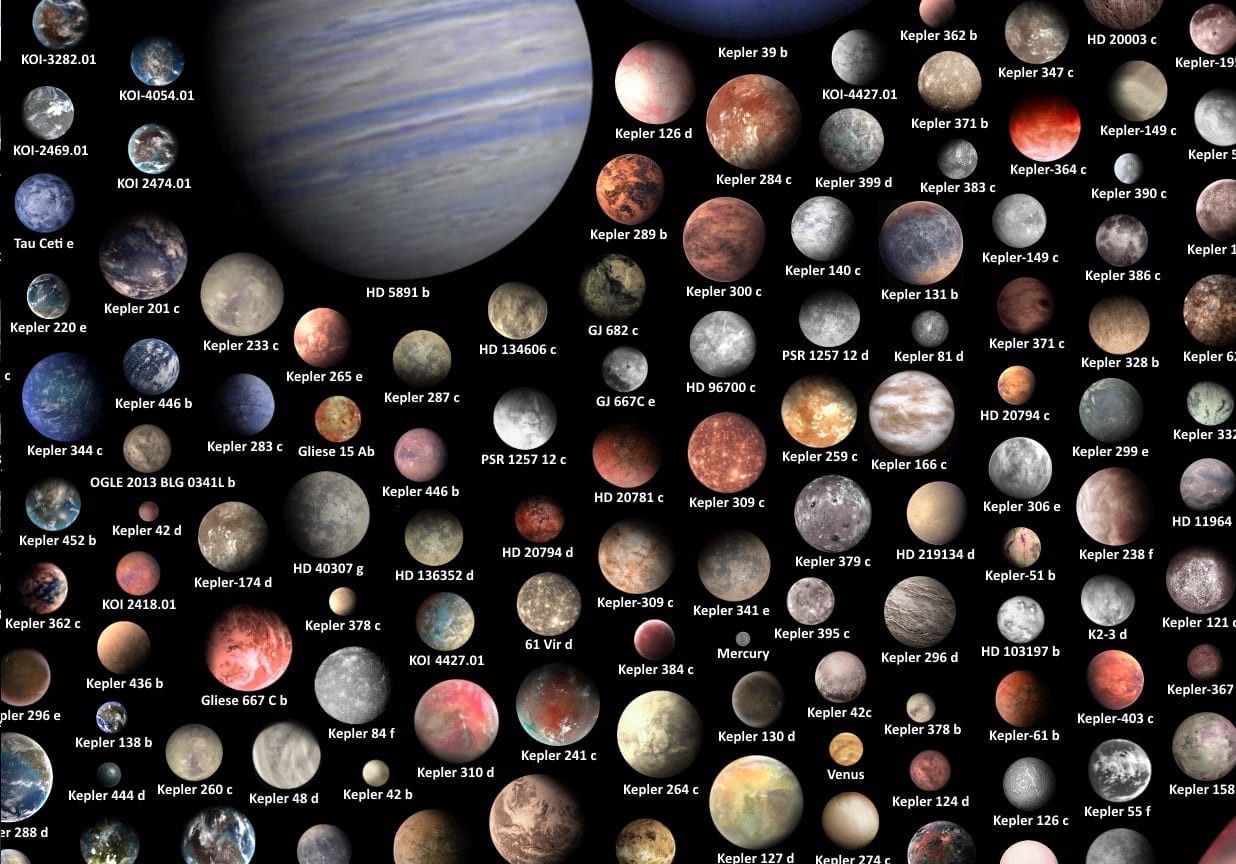 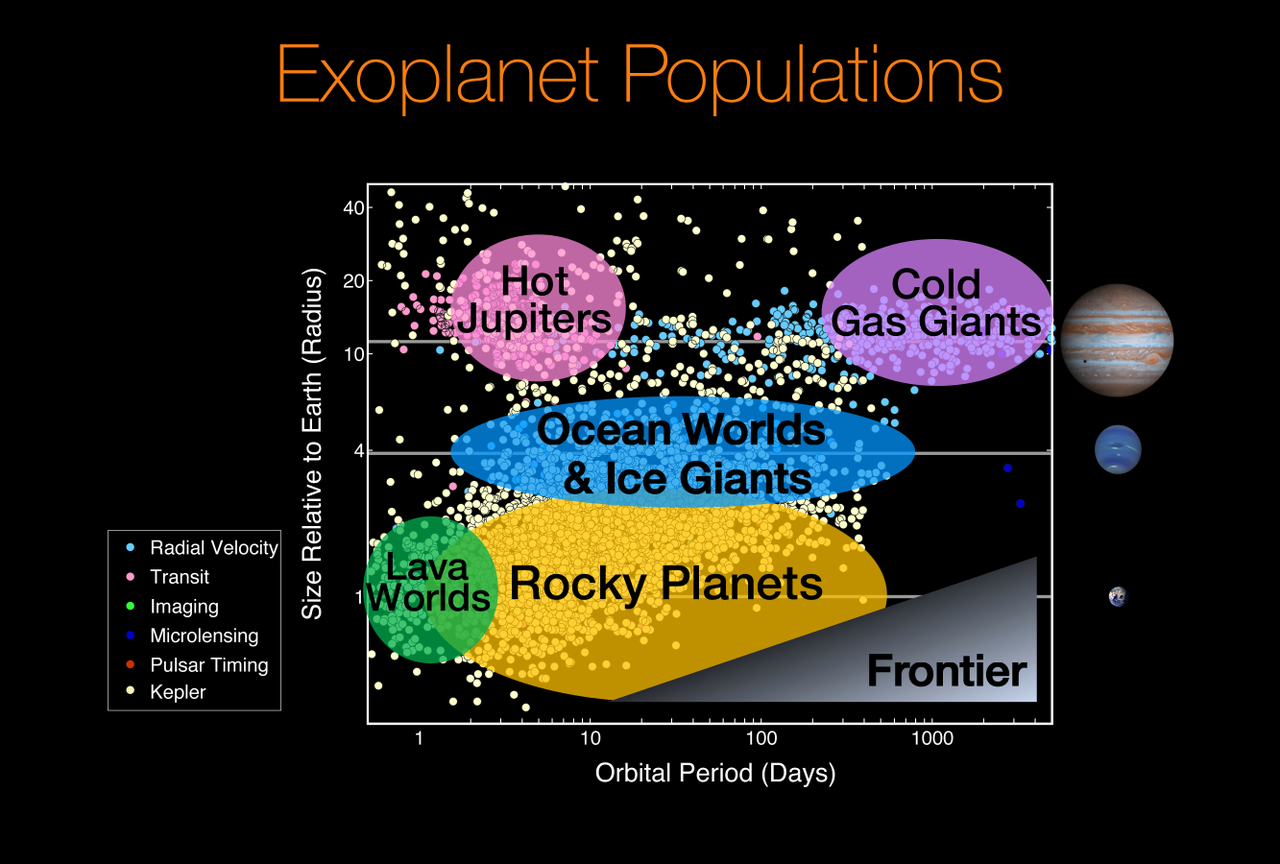 [Speaker Notes: Size
Distance from star
Types of planets and their abundances
Different types of stars]
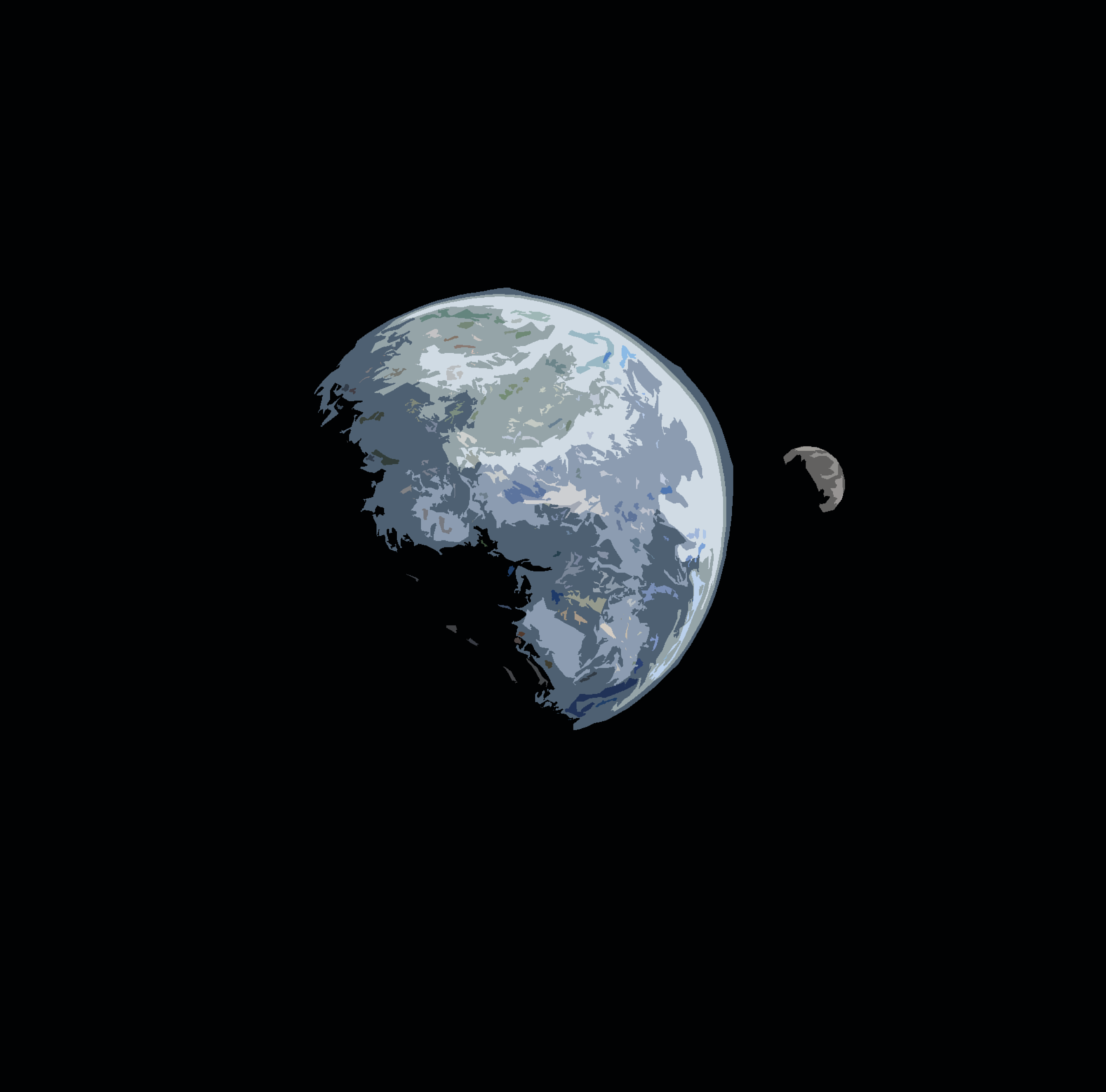 Earth is special
Lots of potentially habitable planets

But no aliens?!
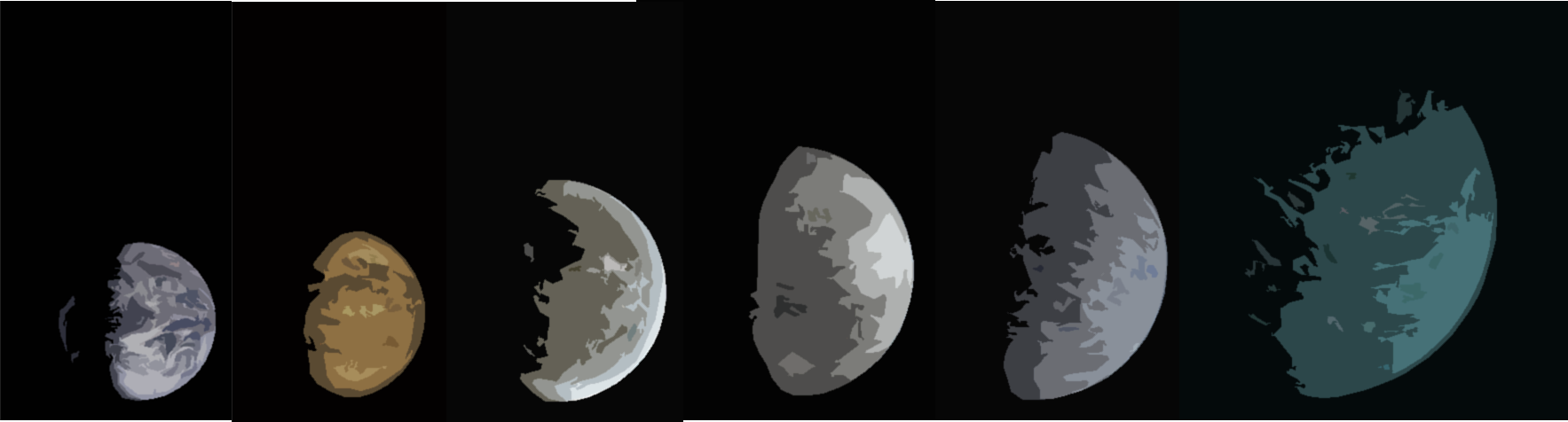 [Speaker Notes: Fermi paradox

300 million potentially habitable planets in our galaxy. Based on research from kepler data – Jeff Coughlin at SETI

Origin of life
Great filter.

Perspective shift]
Future of exoplanets
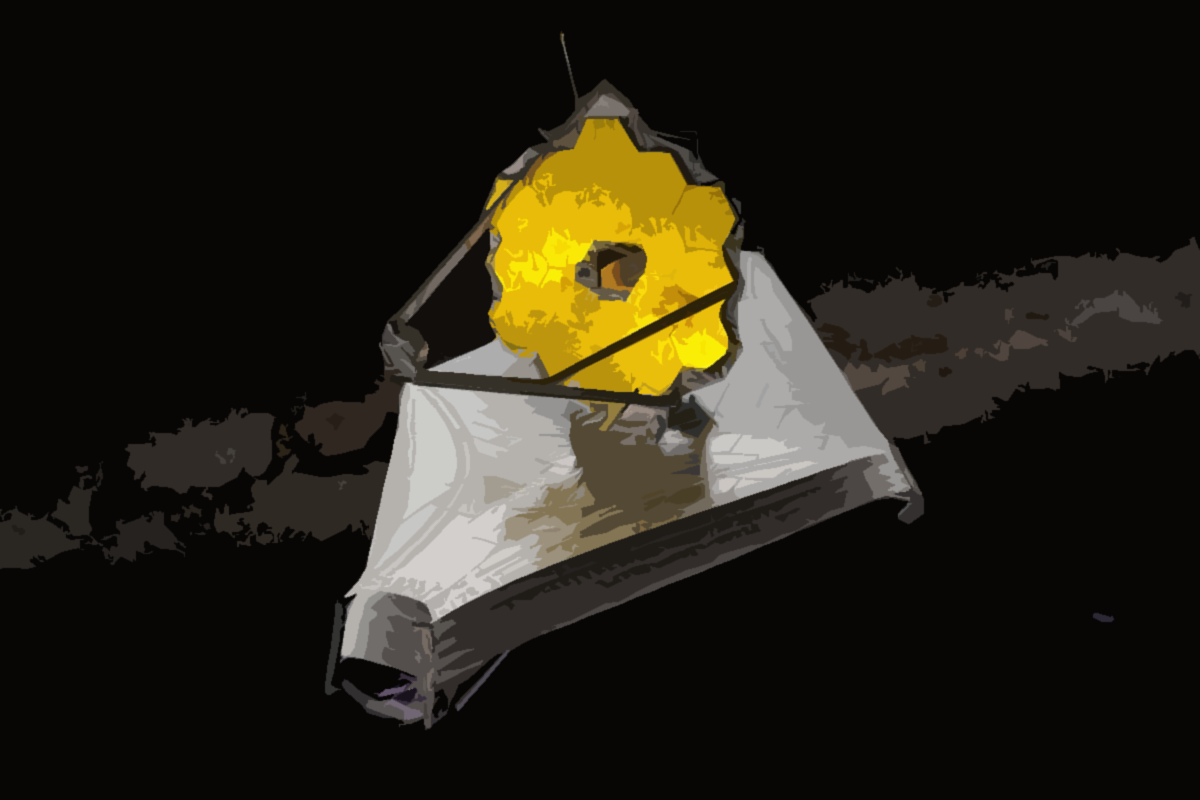 First CO2 discovered in the atmosphere of an exoplanet last week
First new exoplanet discovered 3 days ago
[Speaker Notes: The runaway greenhouse on Venus is just one example of a mechanism that can lead to a loss of habitability.]
Planetary Science
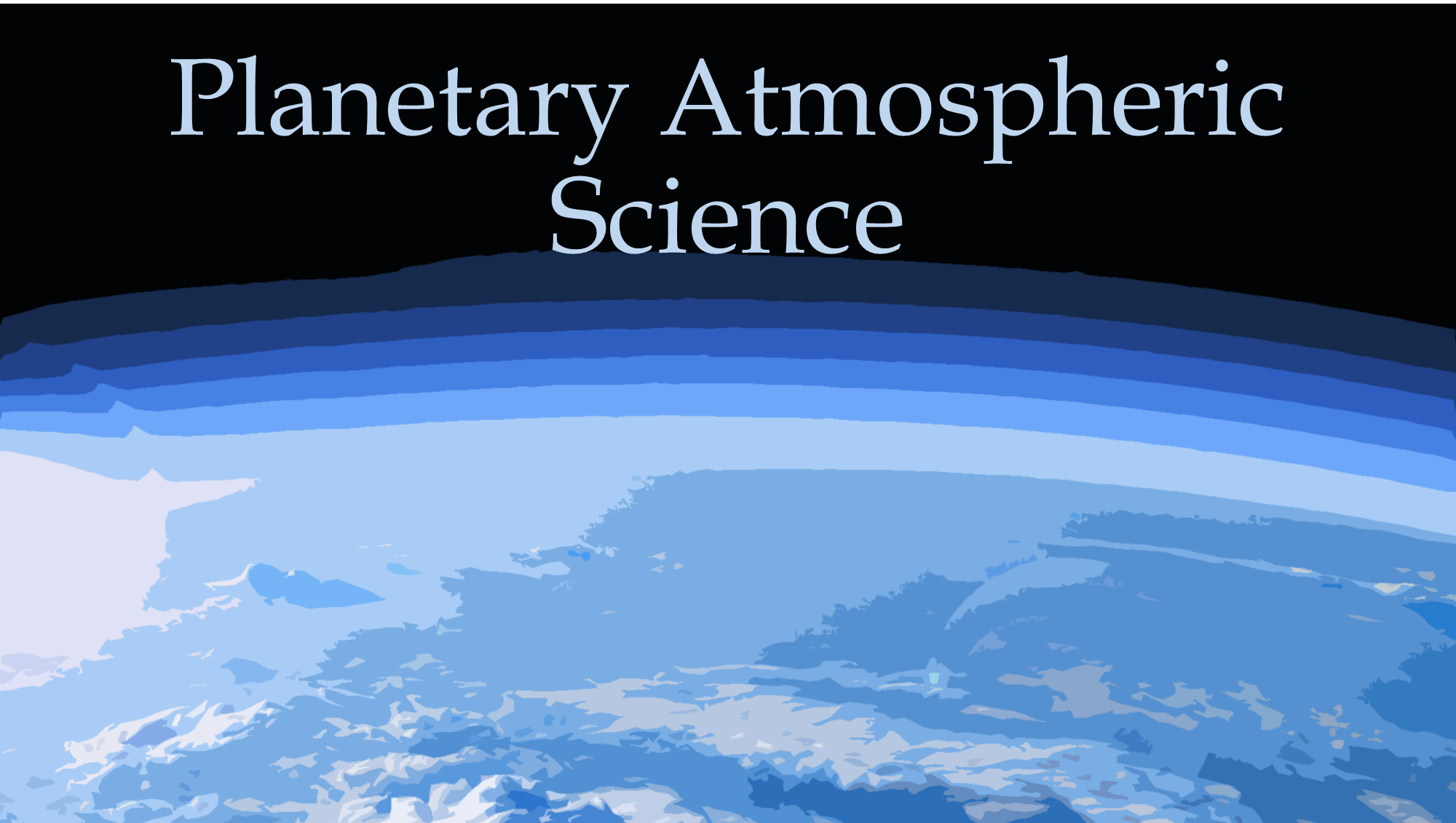 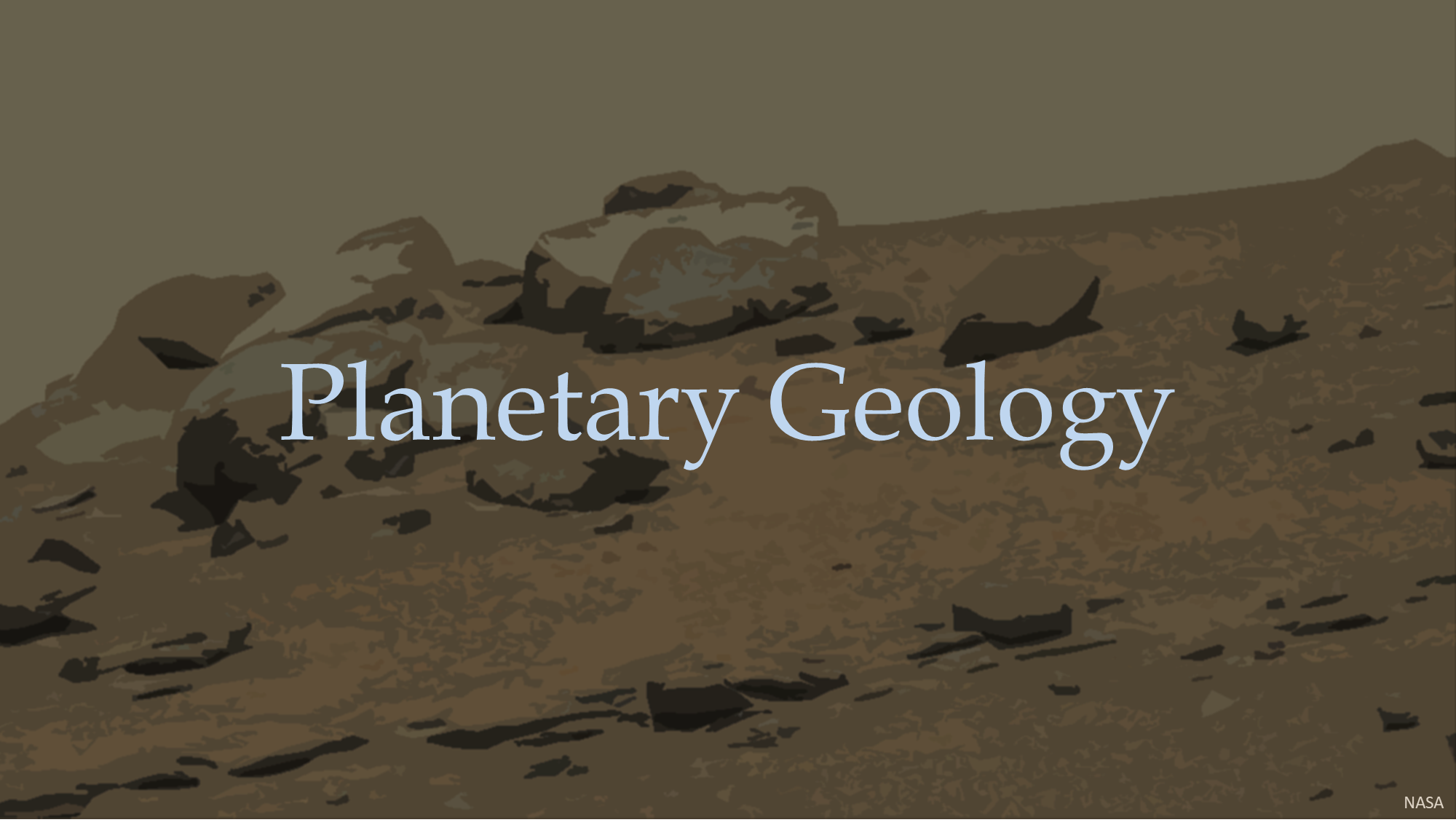 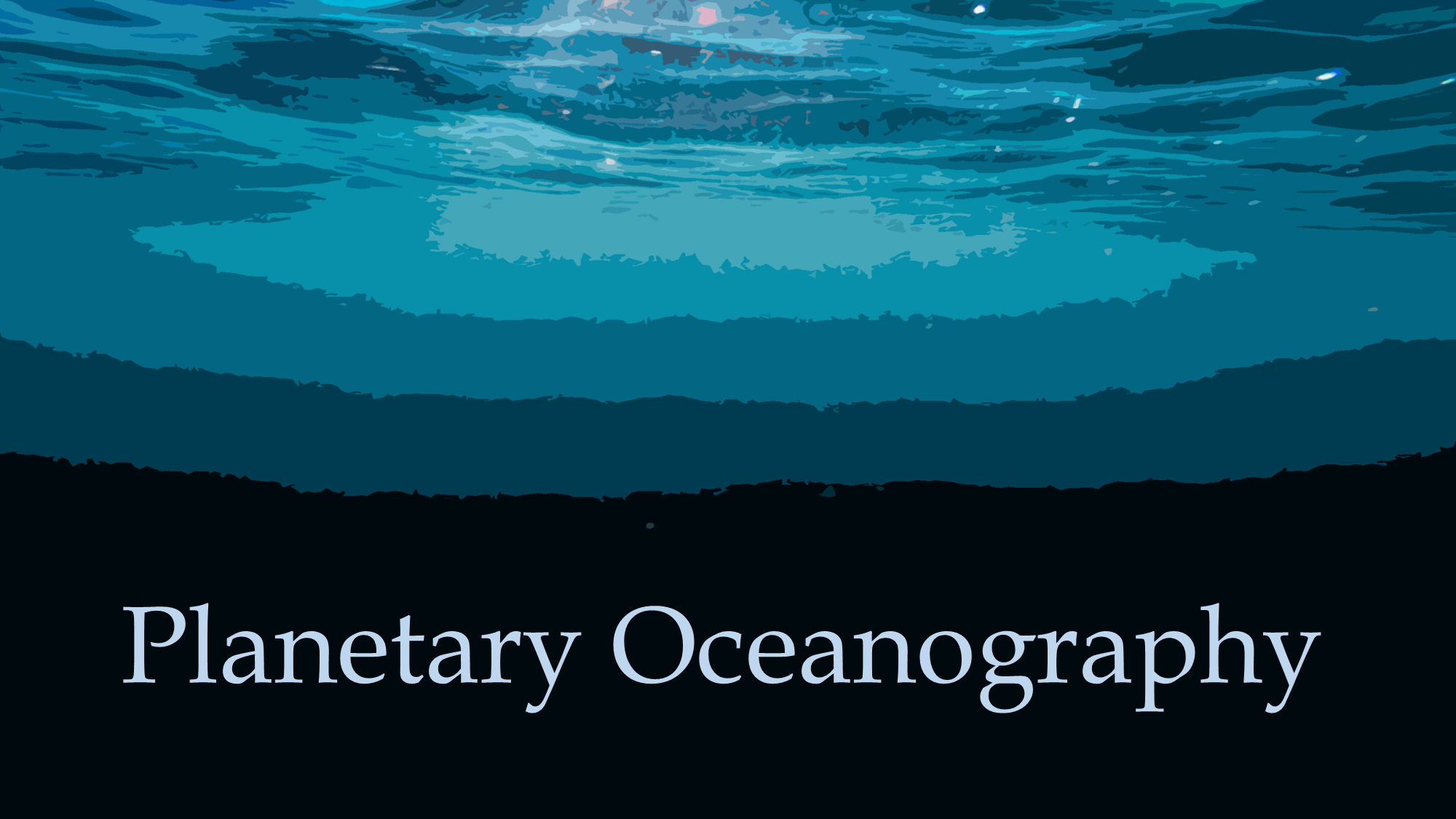 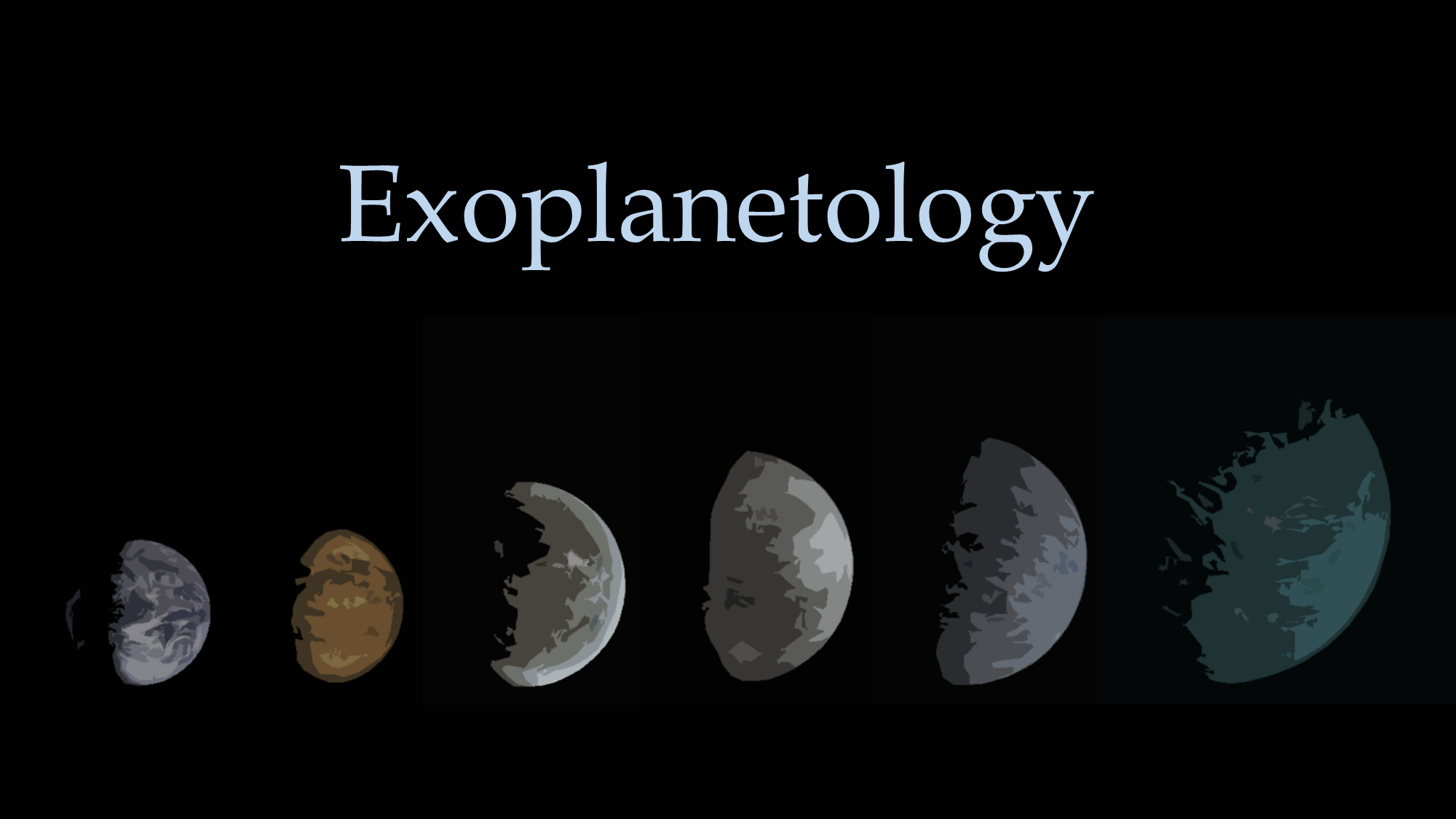 [Speaker Notes: Planetary science teaches us about climate change

Planetary geology teaches us new chemistry and why our planet is habitable

Planetary oceanography]
The Gaia hypothesis
Temperature management
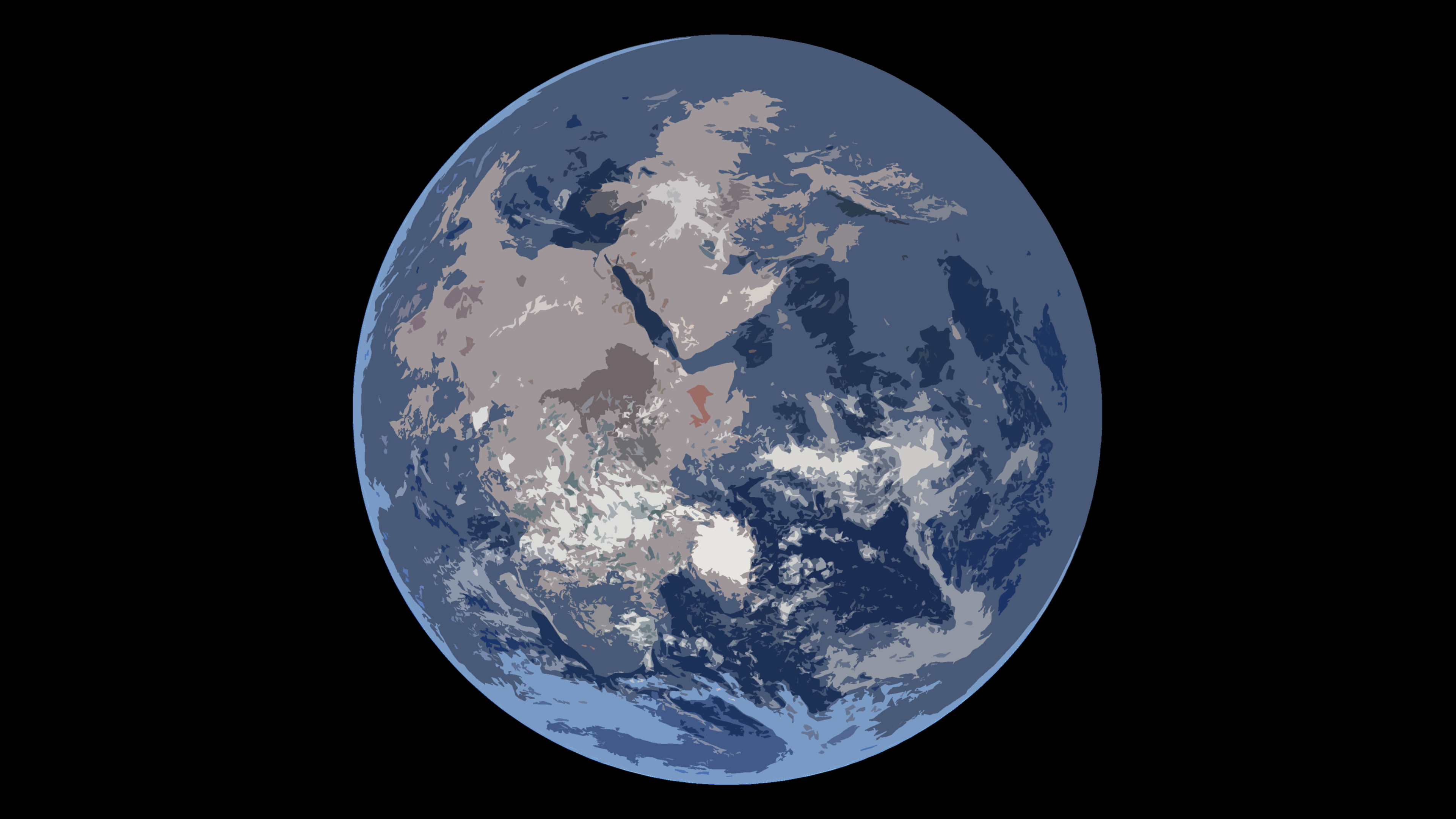 13.9 °C
Oxygenated atmosphere
Stable salinity
[Speaker Notes: Sun luminosity has been increasing but Earth remained habitable through all of it. 

In the early earth, methanogens produced methane to heat up the planet during the faint young sun. 
Nowadays, processing of CO2 by plants reduces the concentration of CO2 in the atmosphere]
Terraforming (or planetary ecosynthesis)
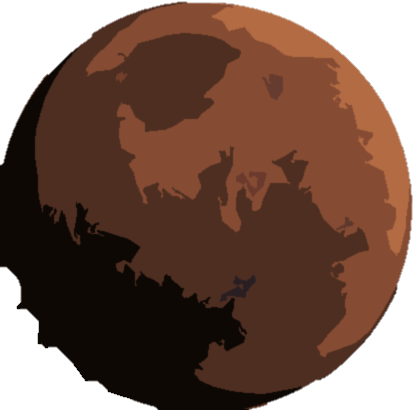 Melted permafrost
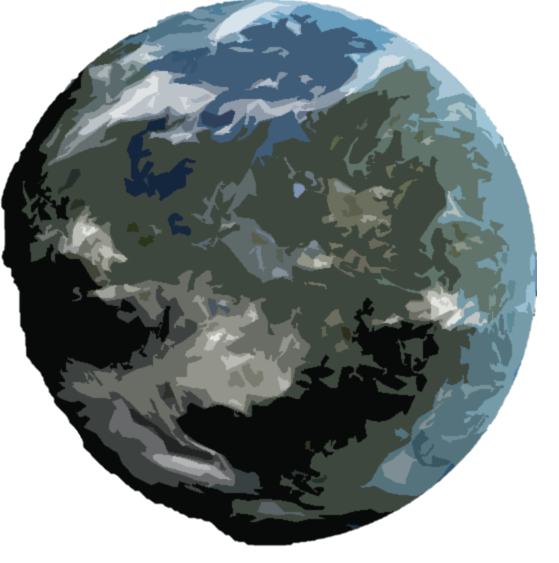 Artificial Magnetic Field
Oxygenated atmosphere
Supergreenhouse gases
[Speaker Notes: Terraforming is currently undergoing a bit of a revolution.]
Why Mars and Venus are not habitable
Geoengineering
Thick CO2 Atmosphere
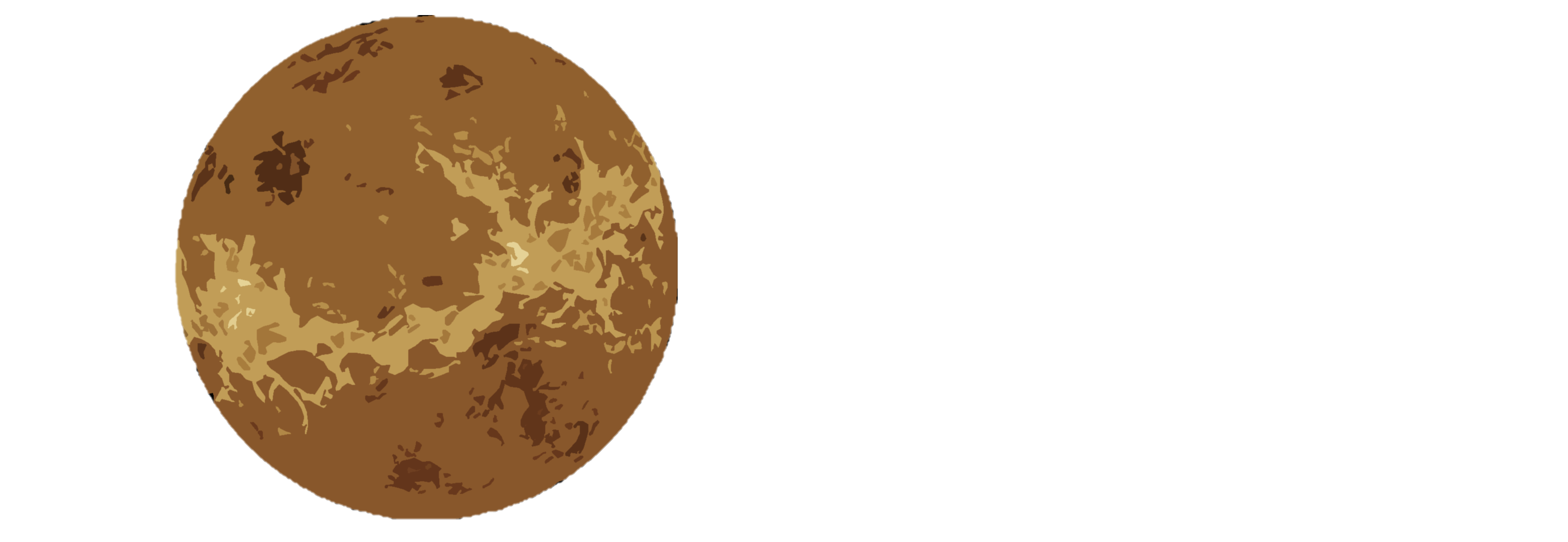 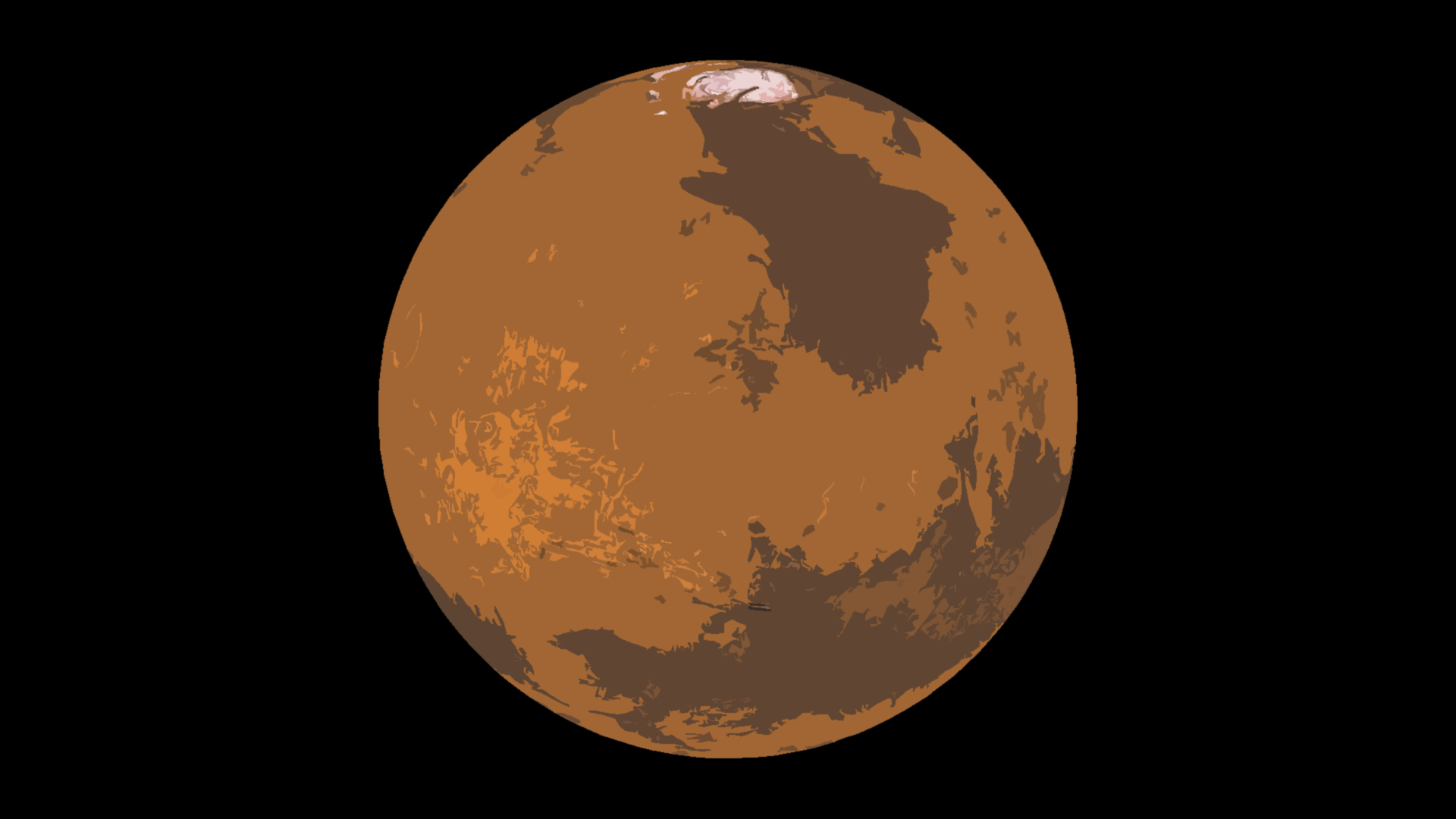 Thin Atmosphere
Venus
Earth
Mars
A stable greenhouse effect is really really important
Strength of greenhouse effect
[Speaker Notes: Mars is not habitable because its greenhouse effect doesn’t work anymore. It lost its atmosphere to the solar wind so its too thin to retain heat. That’s why its cold and has no water. 

Venus has the opposite problem, where the greenhouse effect is too strong, and now the surface melts lead.]
Geoengineering
What are aerosols?

Effects:
Temporary
Moderate 
Responsive 

What else could happen?
Some aerosols heat up the planet
Some aerosols cool down the planet
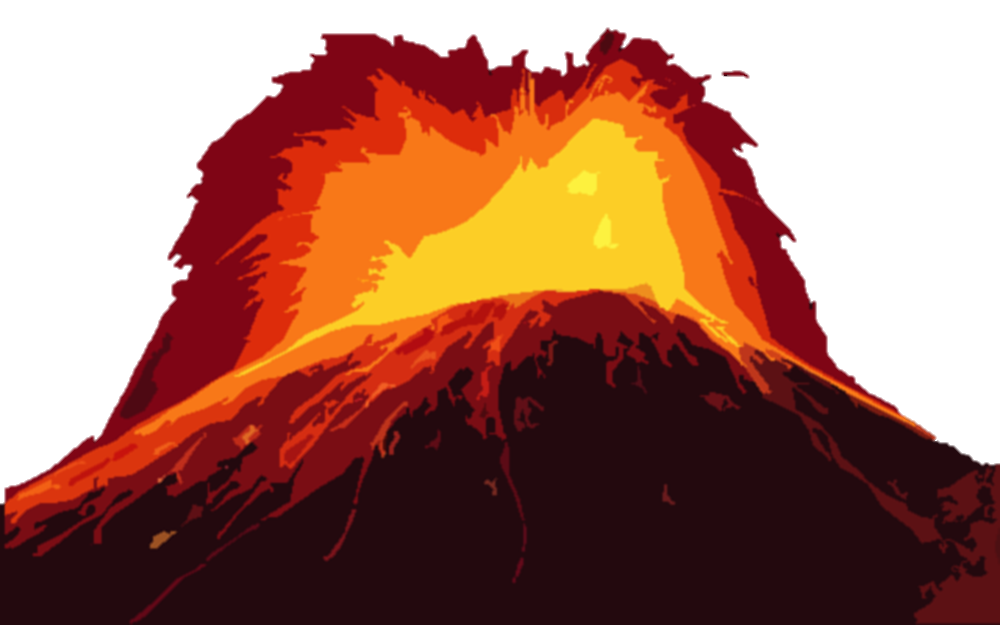 Mirrors in space
Increasing surface reflectivity
Carbon capture
Afforestation
etc.
Keith, D. W. & MacMartin, D. G. A temporary, moderate and responsive scenario for solar geoengineering. Nat. Clim. Change 5, 201–206 (2015).
[Speaker Notes: Some aerosols cool the planet and others heat it up. James Hansen thought that Venus’ hot temperatures are due to aerosols in the atmosphere. 60s. 

Mt. Pinatubo in Philippines
1991
1.2 square miles of tiny, reflective rock particles into the high stratosphere
cooling the planet for two full years afterward. 

What chemical reactions could occur in the atmosphere that might change one to another?

Using aerosols just delays the problem of reducing our emissions]
Long term future
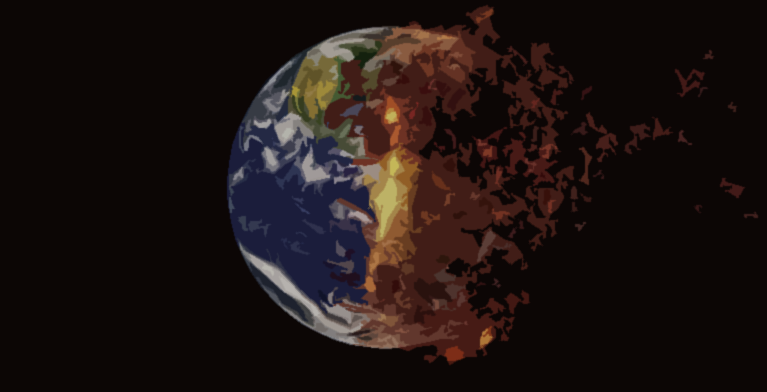 [Speaker Notes: Billions of years. 

I’ll explain why it might be something to consider now]
The Inevitable Doom of all Life on Earth
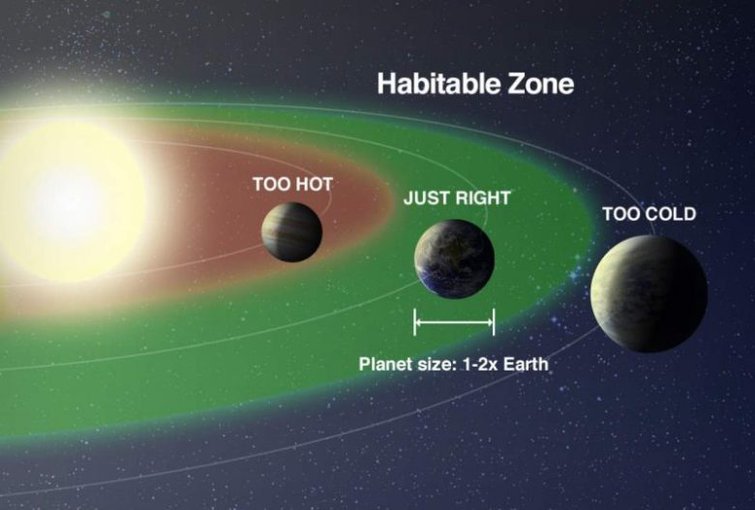 1-3 billion years time

Move to Mars or Titan?

Send life to other planets now?
[Speaker Notes: 10% brighter about one billion years 

Our ability to send life to other worlds may be coming to a close. AI, bioweapons, nuclear weapons, nanotechnology, climate change]
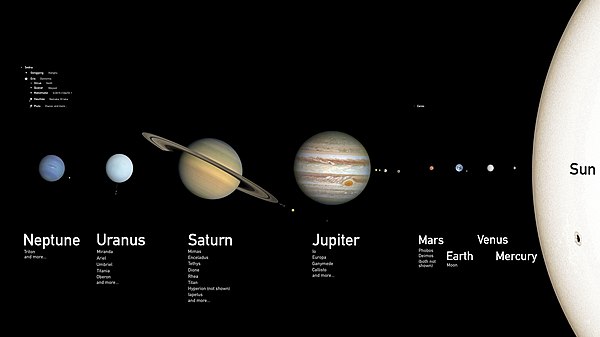 Habitability and future life
[Speaker Notes: Planetary science creates a map of the most habitable planets in our solar system. 

This could help us seed new planets with life in the future if we want to]
Conclusions
Planetary science is very valuable for understanding Earth

Future discoveries from planetary science will teach us more

Combining ecosystems and planetary science gives us interesting theories and ideas – but there is a lot to think about
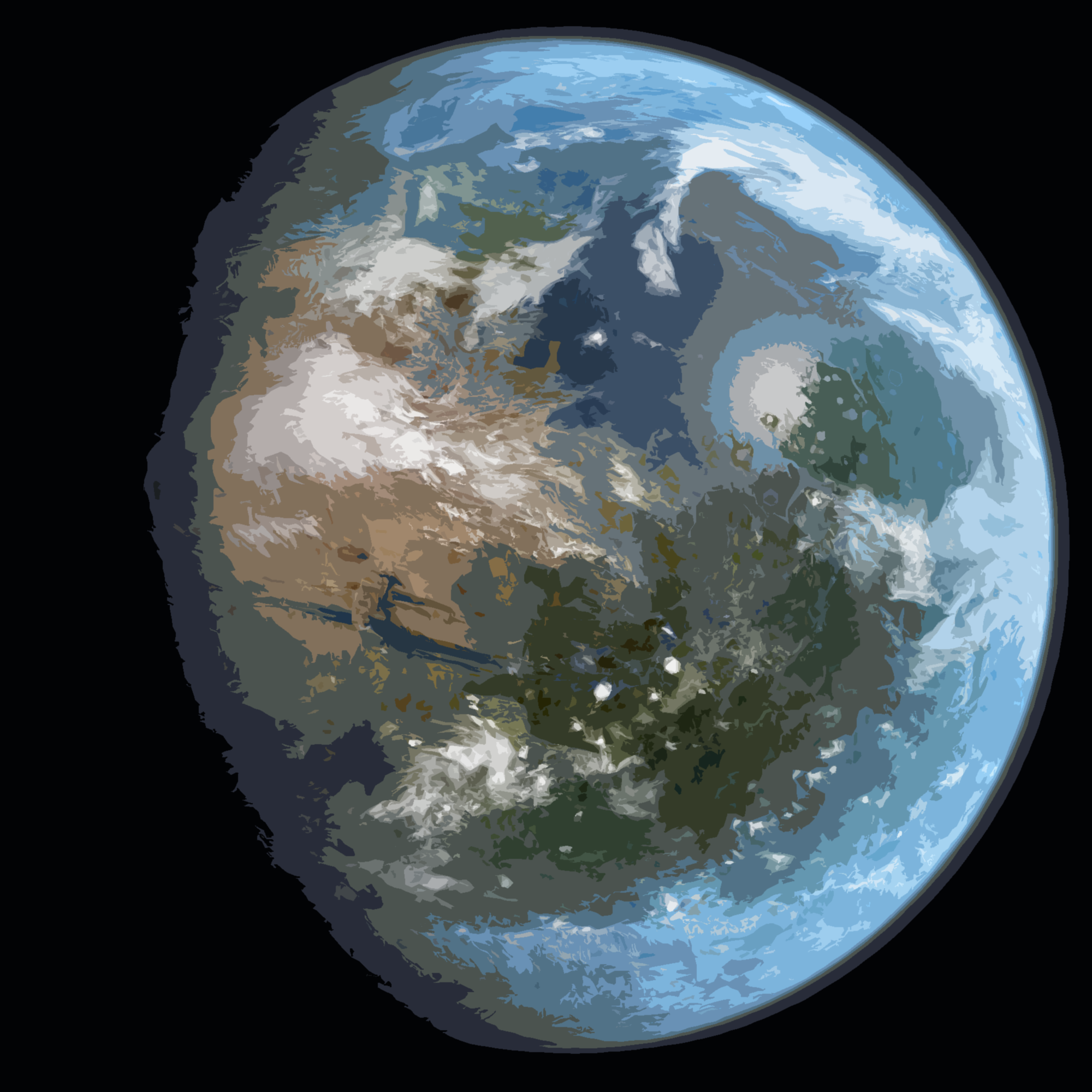 [Speaker Notes: Especially Venus. Greenhouse, plate tectonics. Titan as an analogue for understanding the early Earth

Mars sample return will teach us about the history of life. Many future probe missions to Venus planned, and the dragonfly mission to Titan. Exoplanet atmospheres. 
All discoveries ive mentioned have been spin offs, maybe we should have more missions with dedicated instruments to help us understand Earth. 

Gaia hypothesis. Terraforming other planets. Geoengineering]
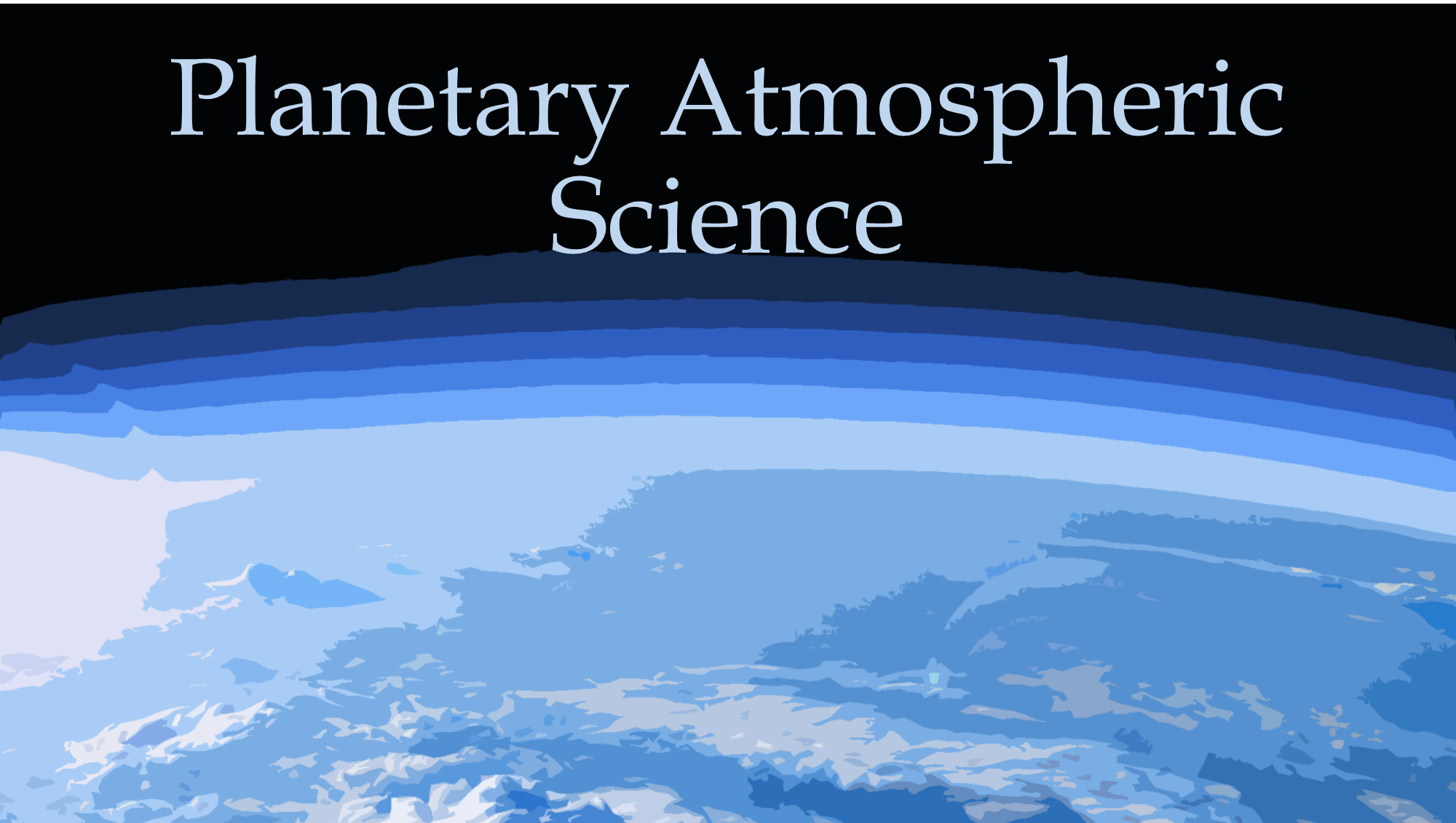 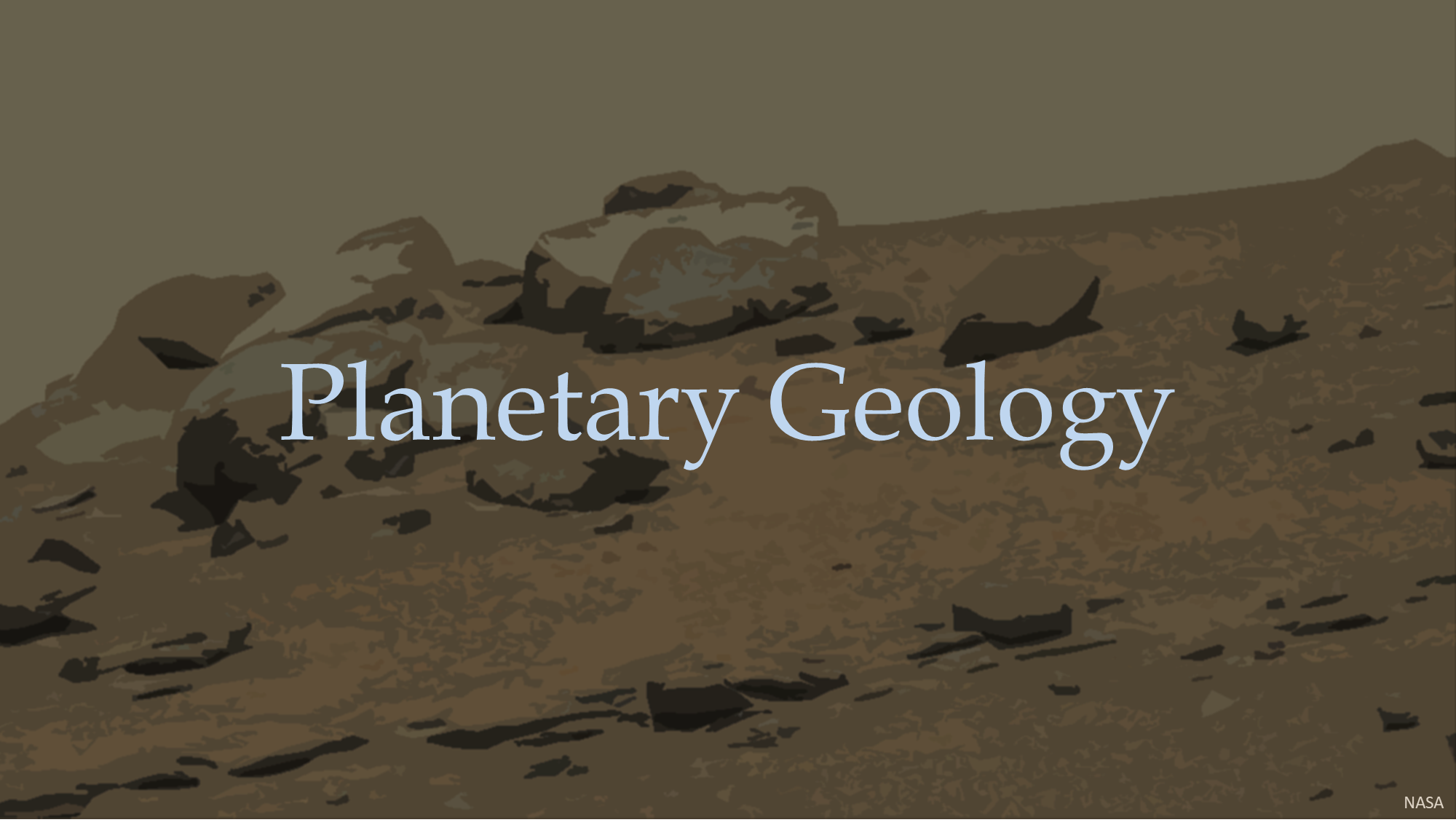 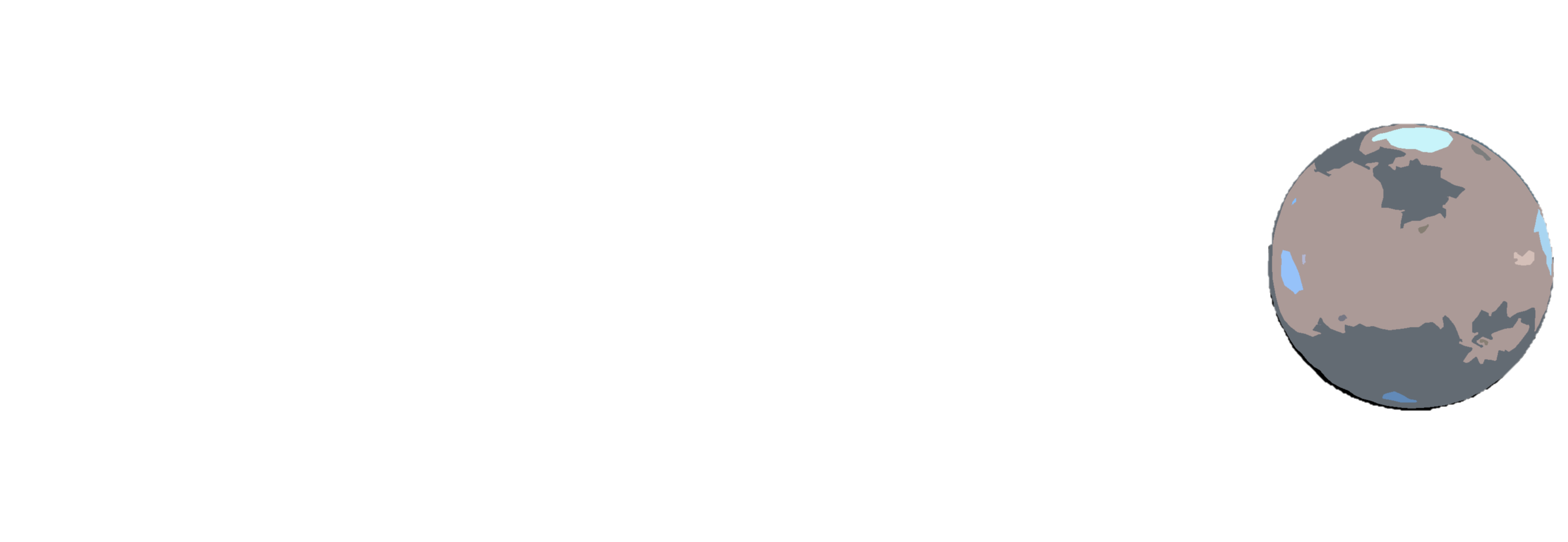 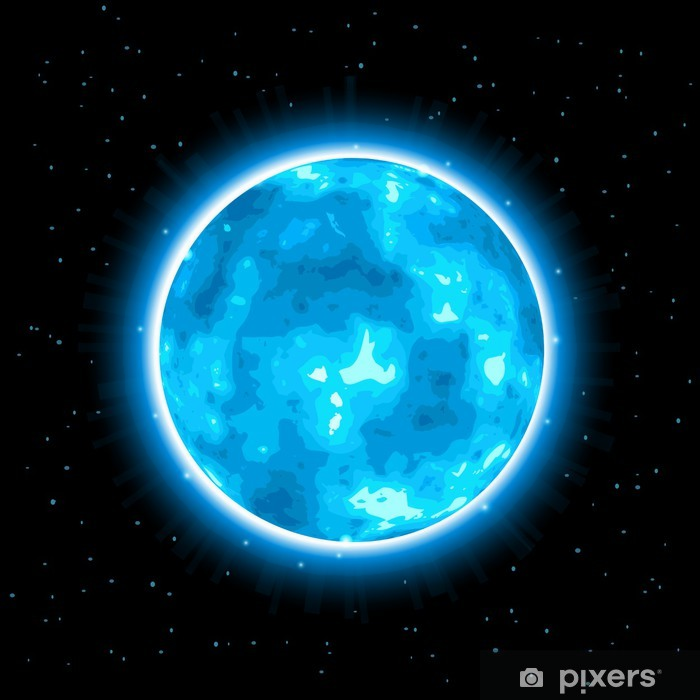 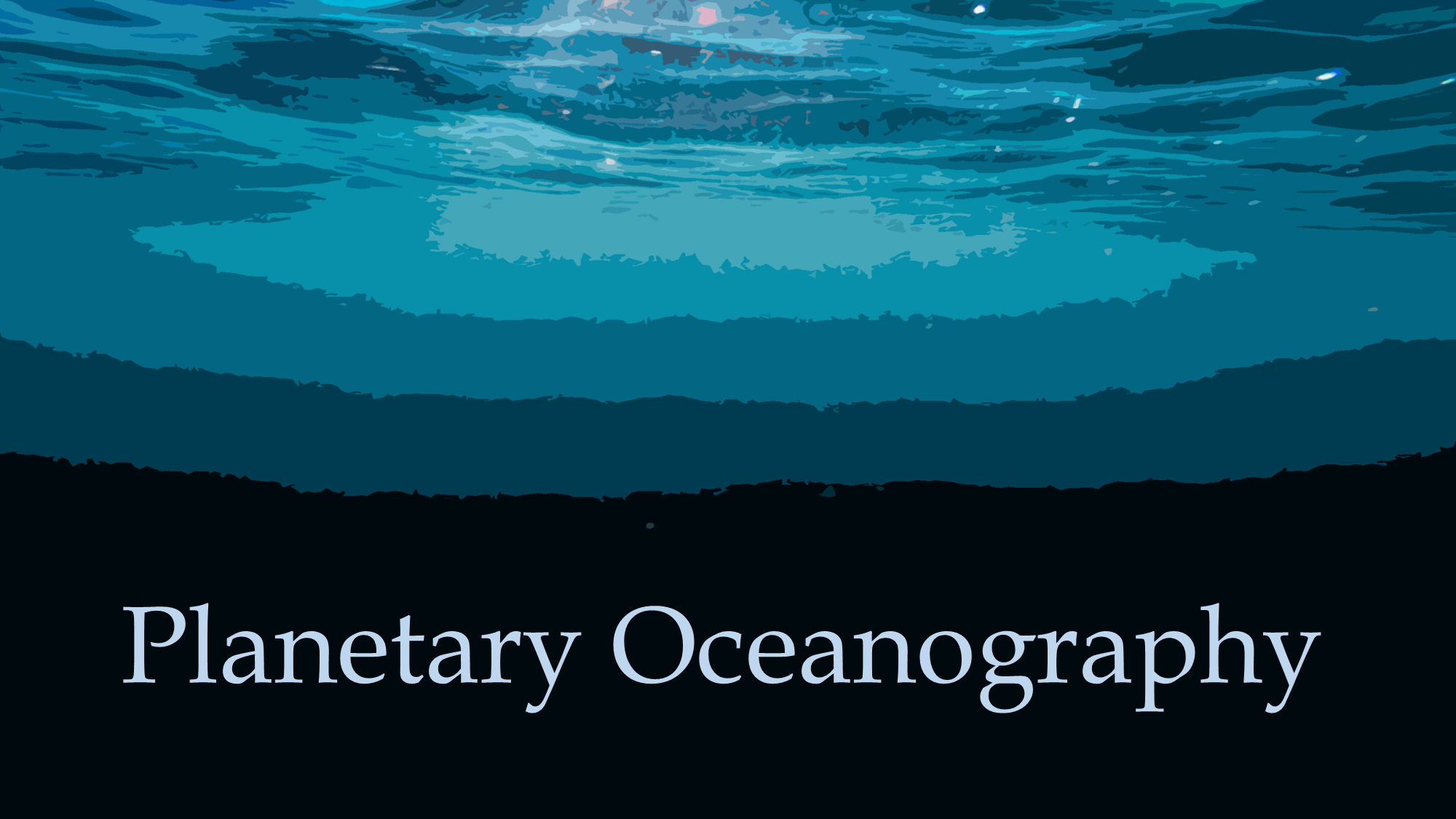 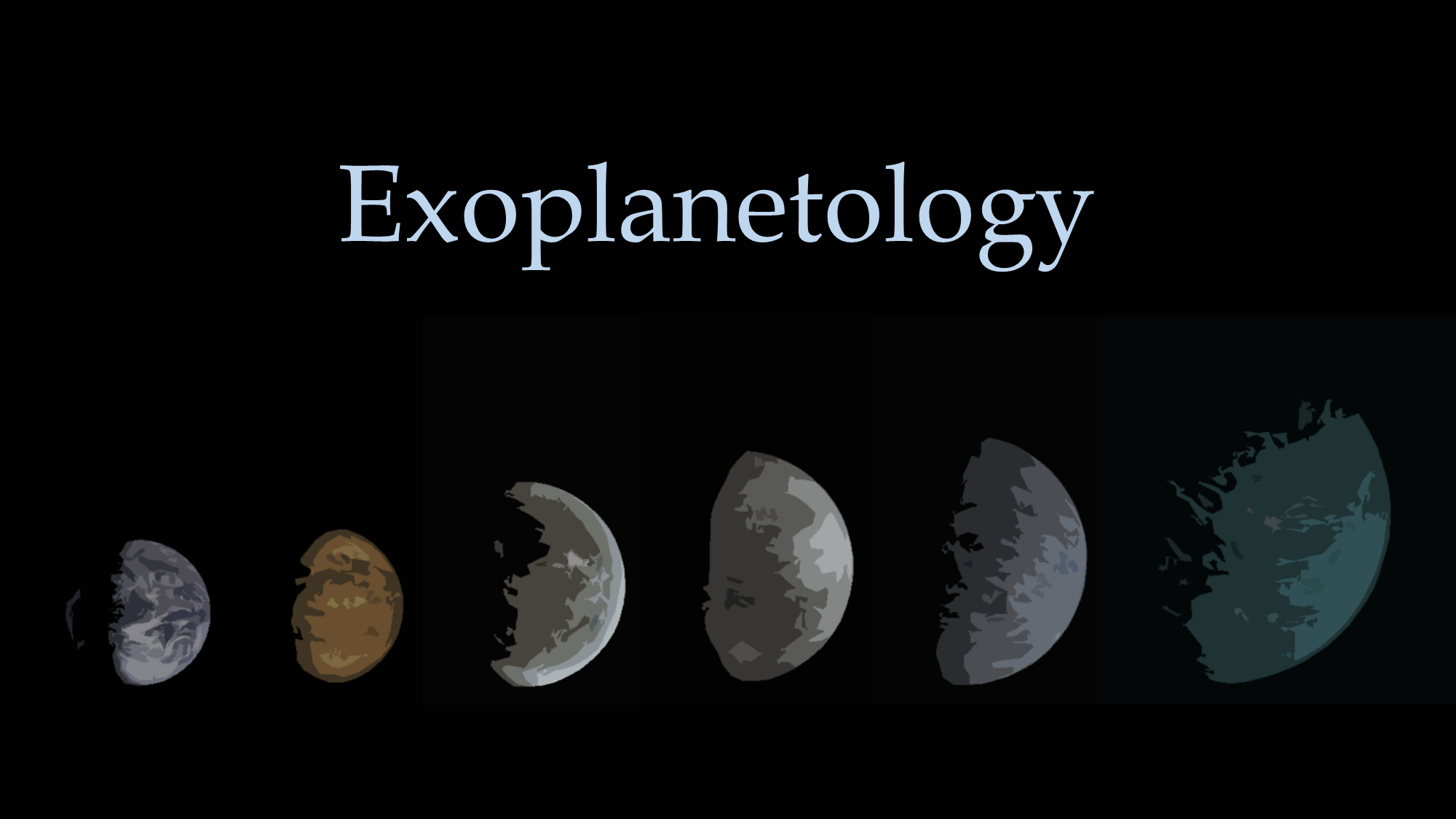 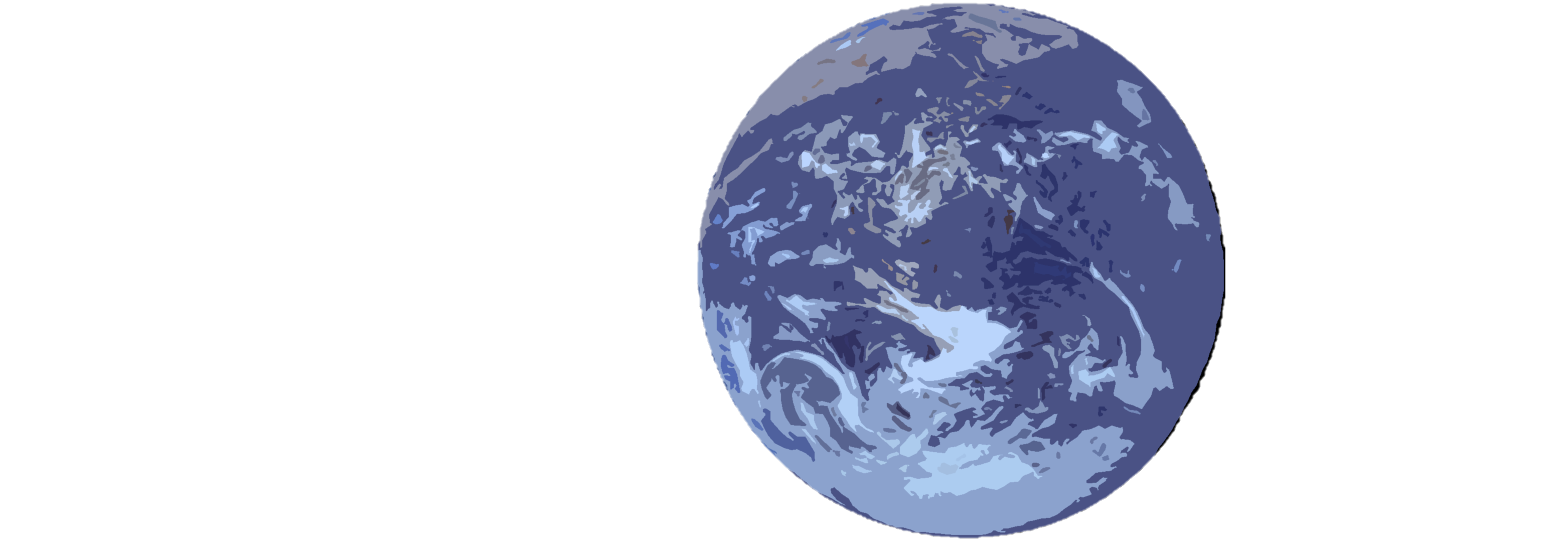 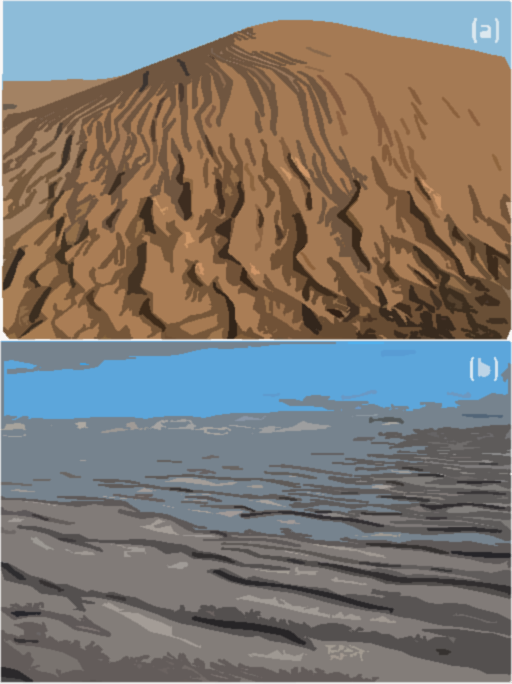 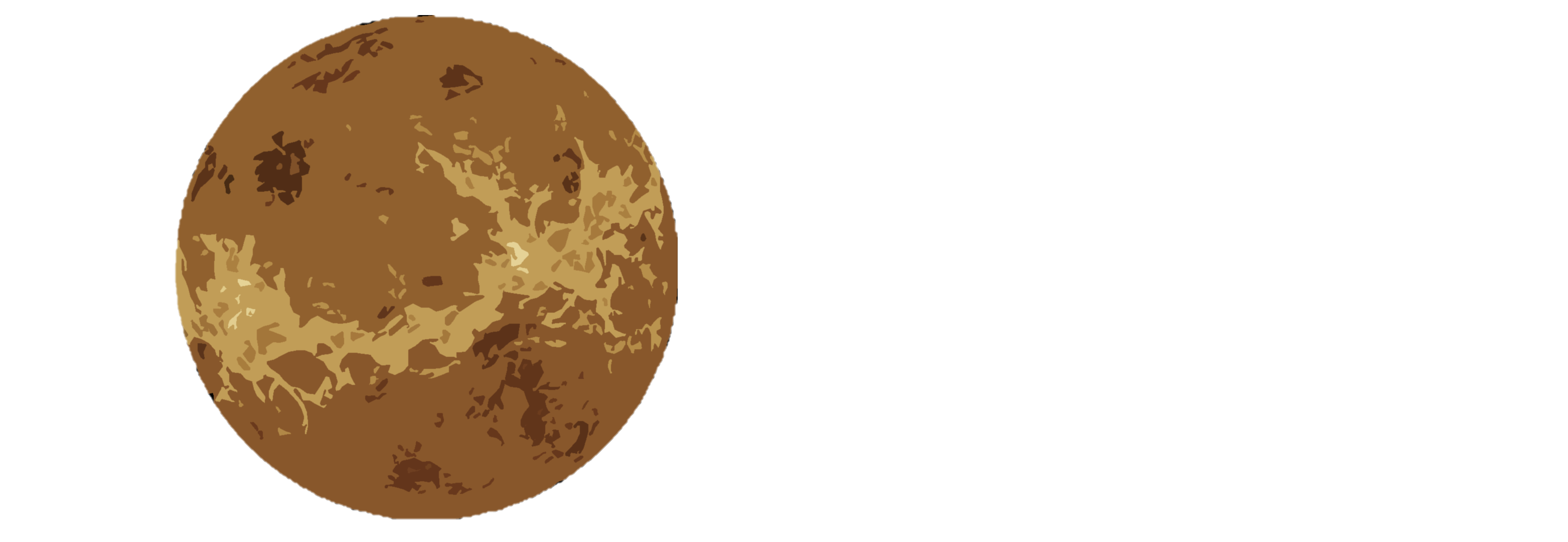 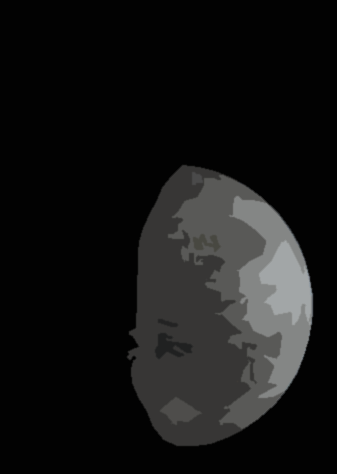 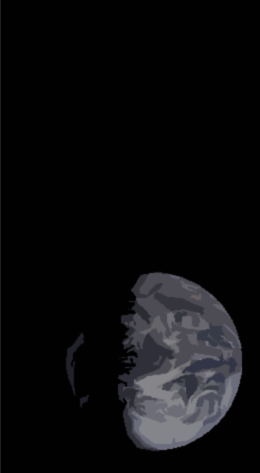 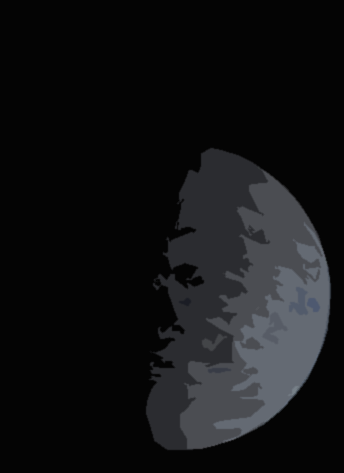 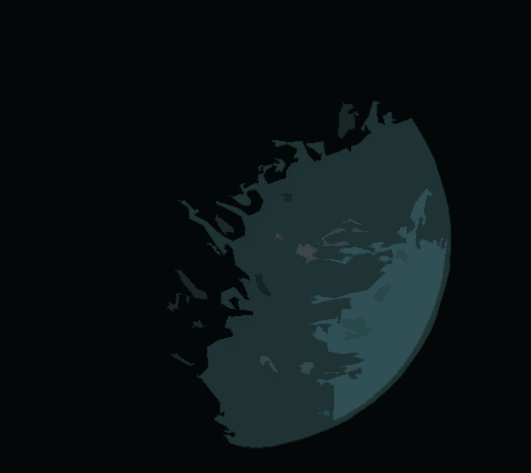 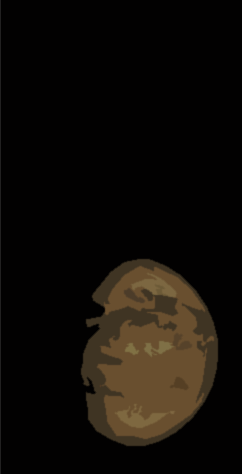 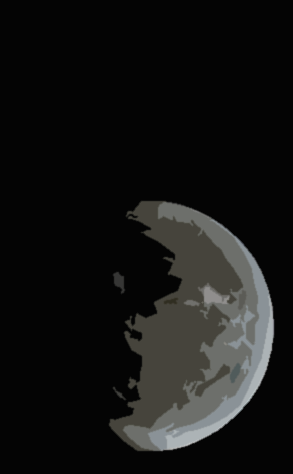